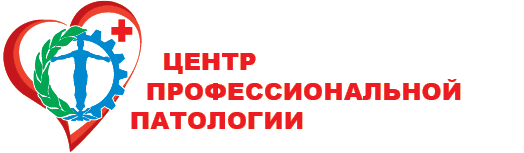 Окружной научно-практический семинар«Организация и проведение предварительных, периодических, внеочередных медицинских осмотров и экспертизы профессиональной пригодности лиц, работающих во вредных и (или) опасных условиях труда»
Предварительные и периодические медицинские осмотры
Доцент, канд. мед. наук
Петрук Юлия Александровна
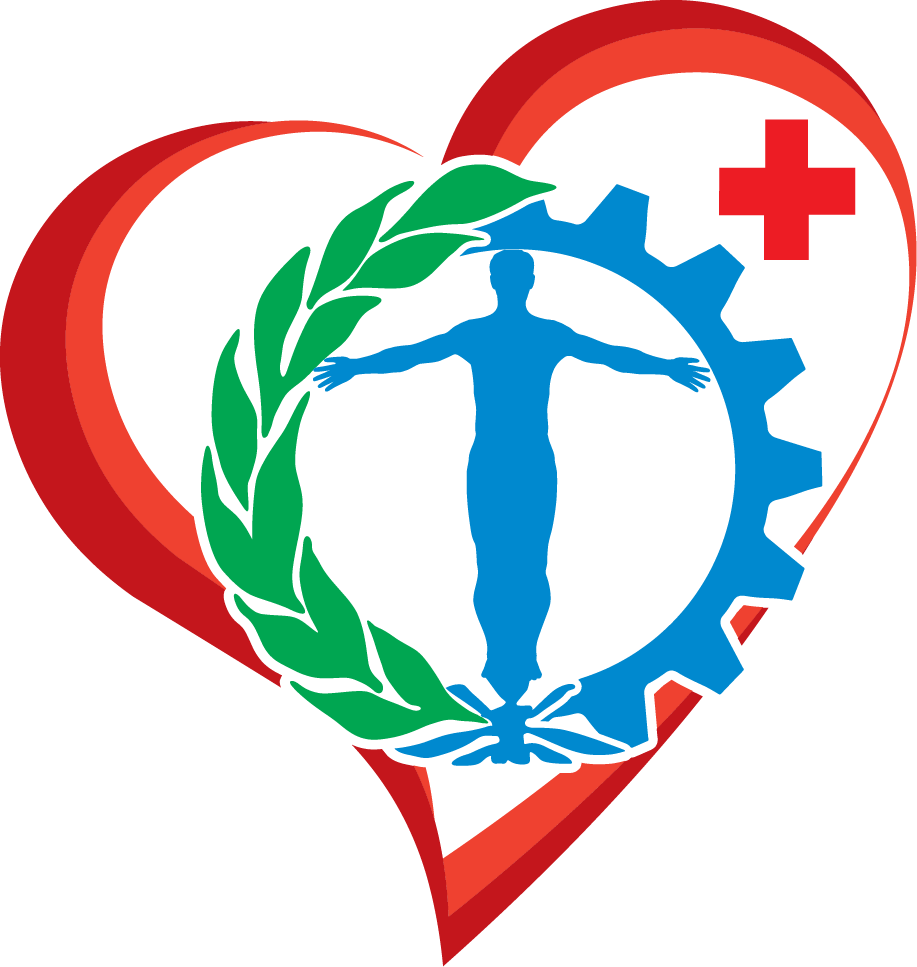 Число работающего населения в РФ – 
более 70 млн. человек. 
Удельный вес работающих в условиях, не отвечающих санитарно-гигиеническим нормам, в том числе вредные и опасные 
условия труда – 31,8% 
(22,75 млн. чел).
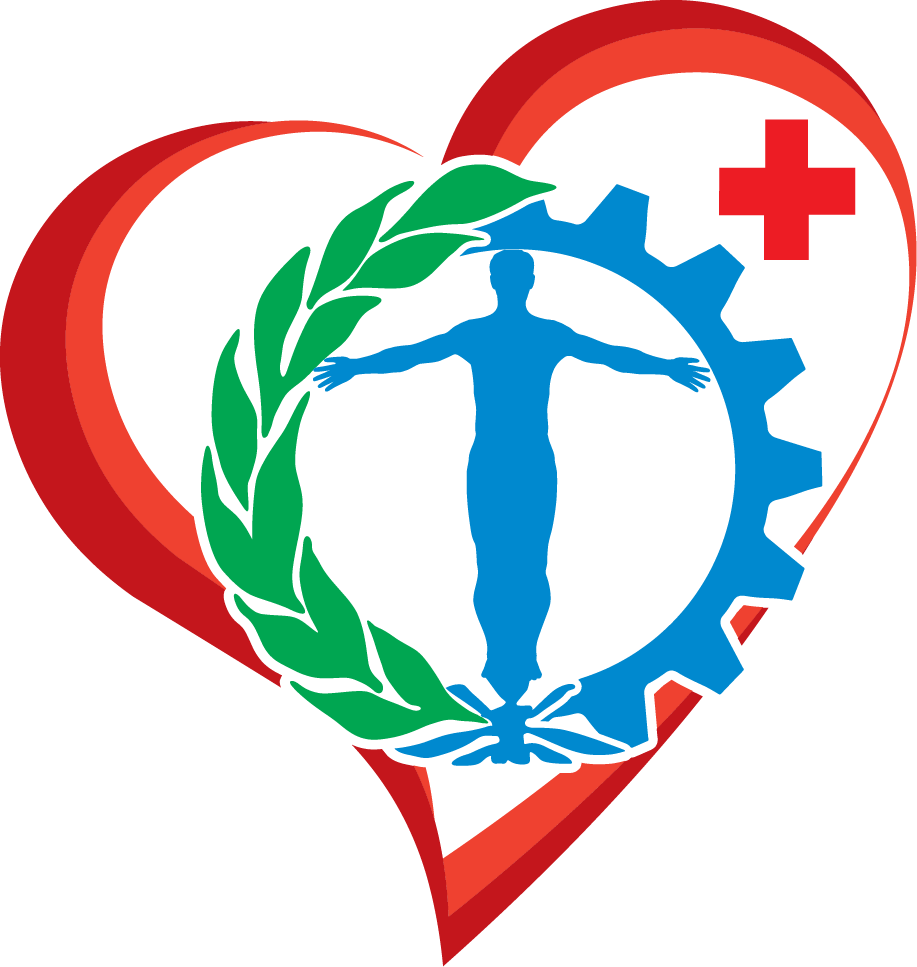 Вредные условия труда являются причиной развития  профессиональных заболеваний. 
     В настоящее время по данным Центров профпатологии в РФ насчитывается около 
160 тыс. работников, страдающих различными формами профзаболеваний. 
     При этом численность заболевших на производстве ежегодно увеличивается 
на 7-8 тыс. человек.
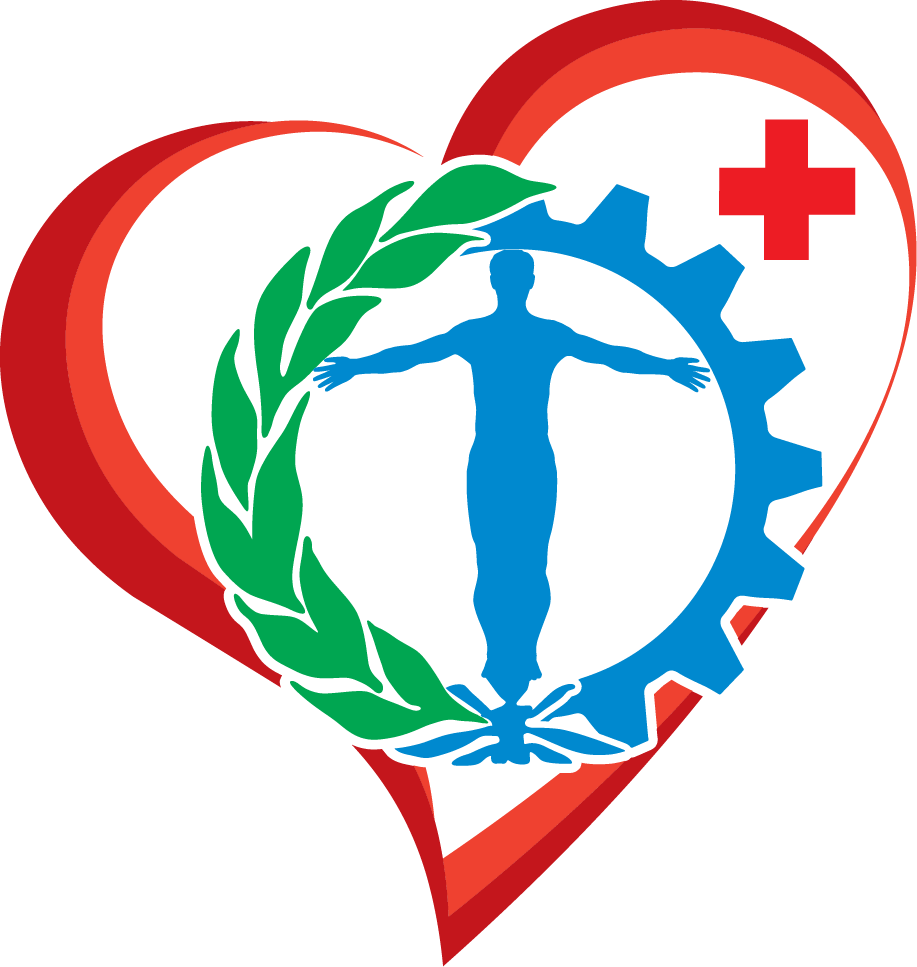 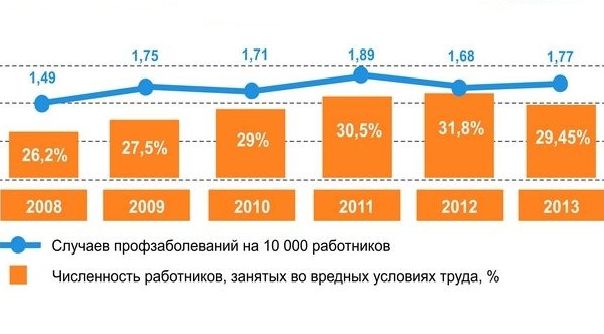 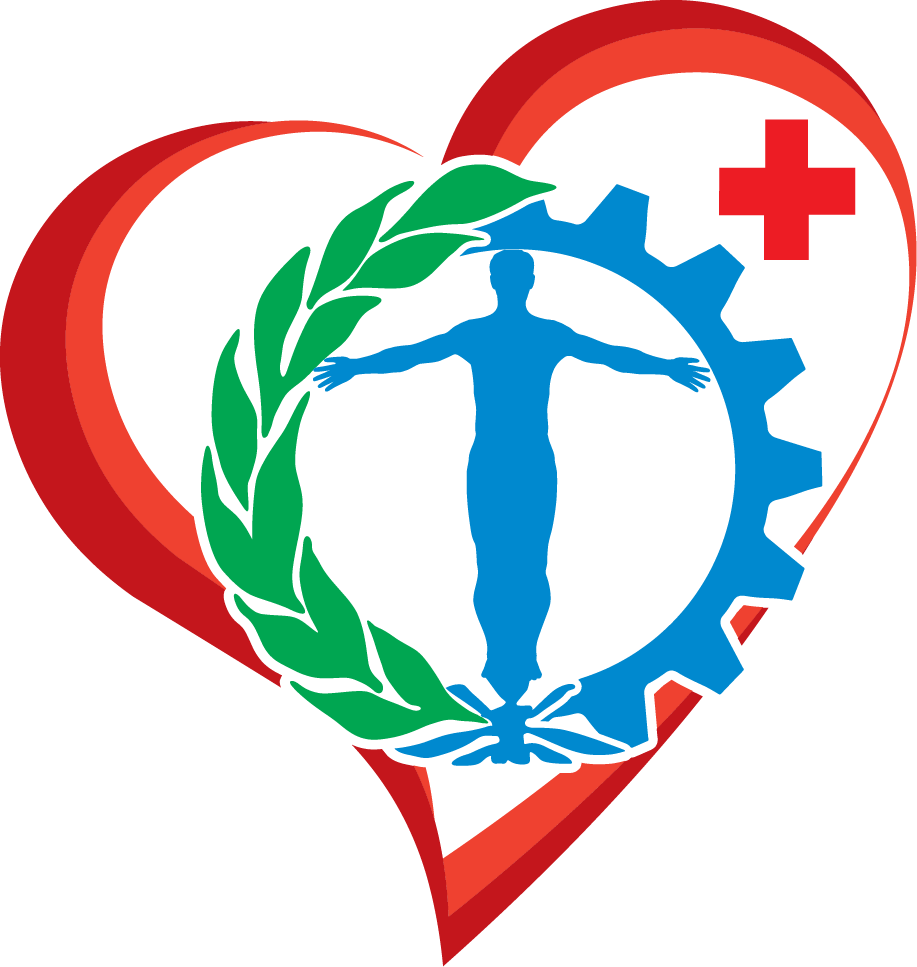 В соответствии с приказом МЗ и СР РФ от 5 ноября 2008 года № 622 
при Экспертном совете в сфере здравоохранения  Минздравсоцразвития России была создана постоянно действующая рабочая группа по профпатологии
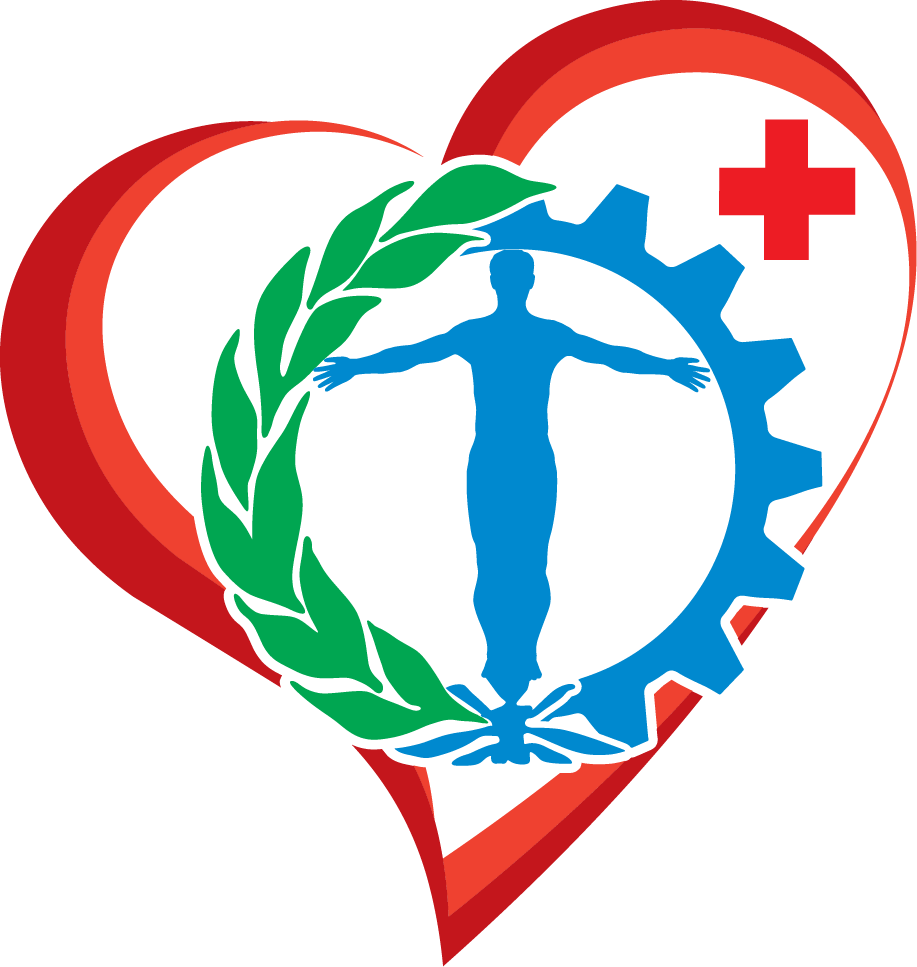 В рамках реализации «Концепции демографической политики Российской Федерации на период до 2025 года», в соответствии с поручением Министра здравоохранения и социального развития РФ, рабочей группой по профпатологии подготовлены следующие документы:
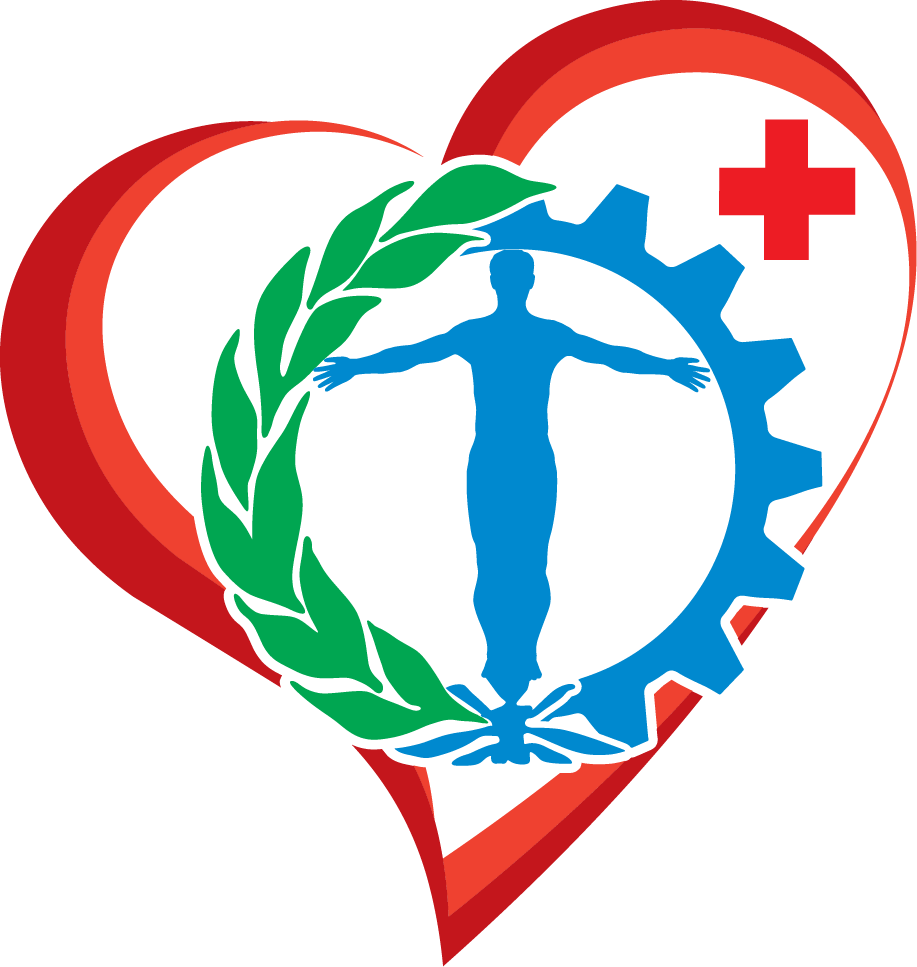 Приказ Минздравсоцразвития 
от 12.04.2011 г. № 302н 
«Об утверждении перечней вредных и (или) опасных производственных факторов и работ, при выполнении которых проводятся предварительные и периодические медицинские осмотры (обследования), и 
Порядка проведения предварительных и периодических медицинских осмотров (обследований) работников, занятых на тяжелых работах и на работах с вредными и (или) опасными условиями труда»
Зарегистрирован в Минюсте 
21 октября 2011, № 22111
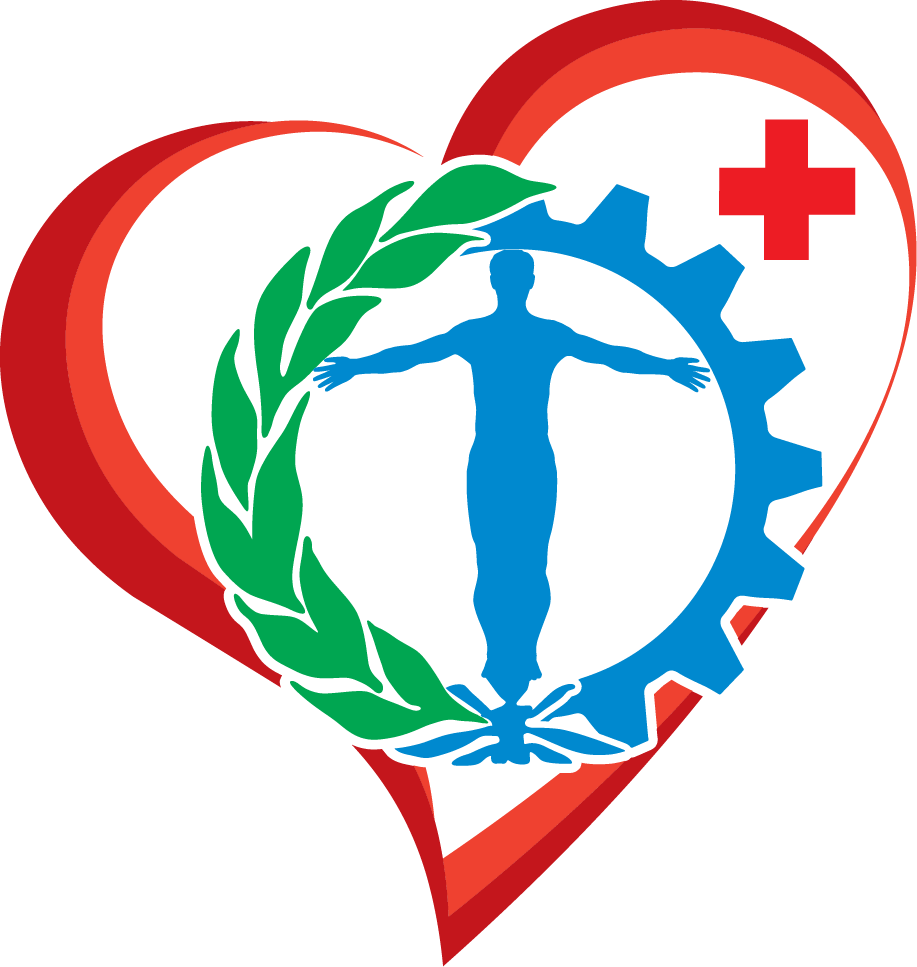 Приказ № 302н включает в себя 
3 регламента (Приложения № 1, 2 и 3):
    1. Порядка проведения медицинских осмотров работников, занятых на работах с вредными и (или) опасными веществами и производственными факторами
     2. Порядка проведения медицинских осмотров работников, занятых на работах и (или) в профессиях, при выполнении которых обязательно проведение предварительных и периодических медицинских осмотров.
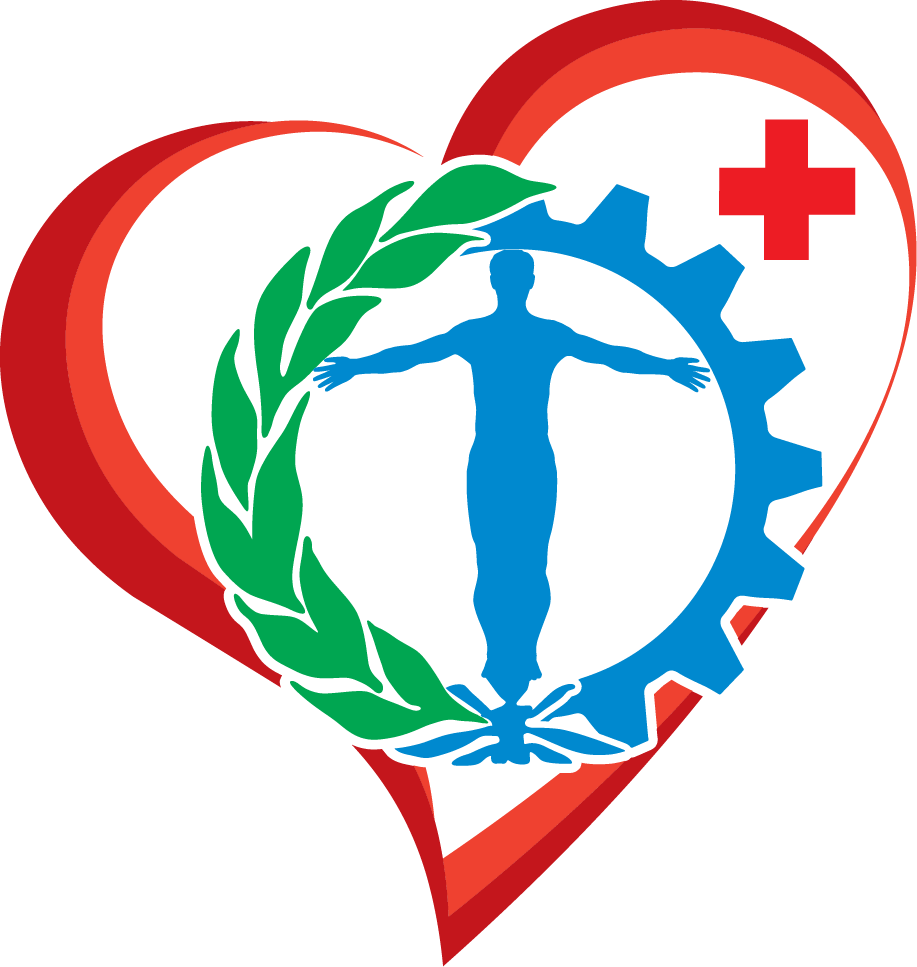 3. Порядок проведения обязательных предварительных (при поступлении на работу) и периодических медицинских осмотров (обследований) работников, занятых на тяжелых работах и на работах с вредными и (или) опасными условиями труда
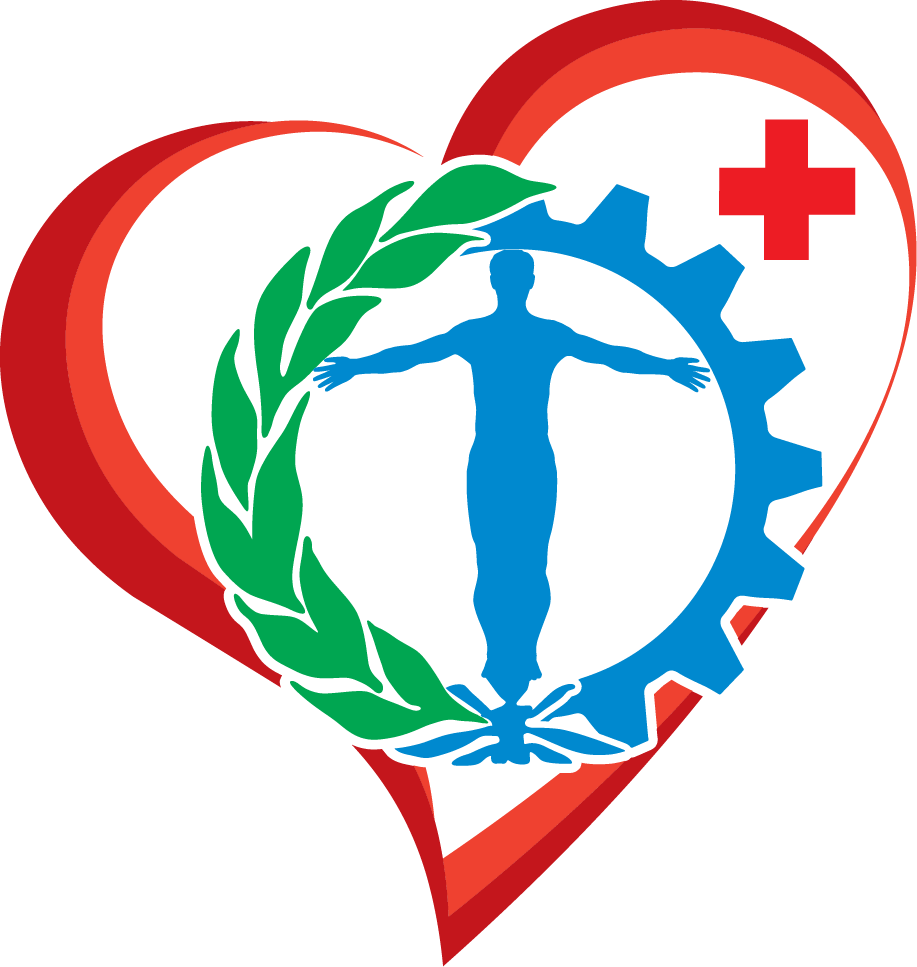 Приказ МЗ РФ 
от 15 мая 2013 г. N 296 н
"О внесении изменения в приложение N 2 к приказу  N  302 н  от12.04.2011 г.  МЗ и СР РФ  "Об утверждении перечней вредных и (или) опасных производственных факторов и работ, при выполнении которых проводятся обязательные предварительные и ...»
Зарегистрировано в Минюсте России 3 июля 2013 г.  N 28970.
 Вступил в силу 23.07.2013 г
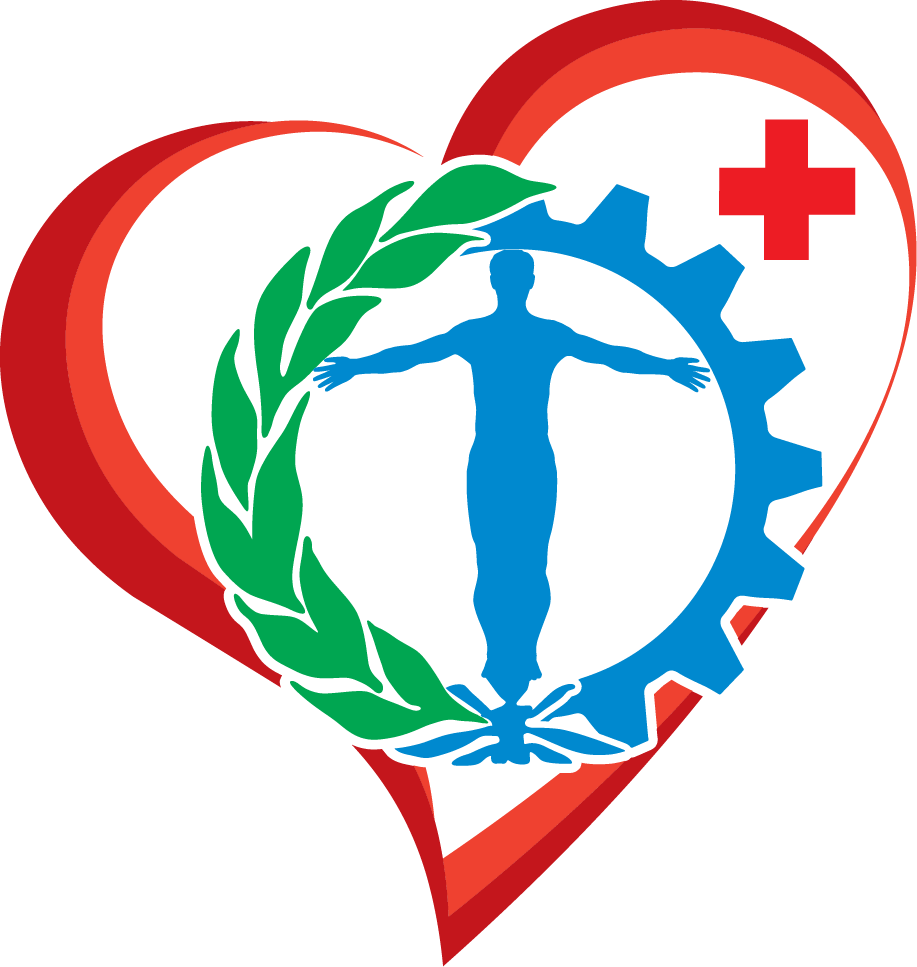 Приказ Министерства здравоохранения РФ
 от 5 декабря 2014 г. N 801н 
"О внесении изменений в приложения N 1 и N 2 к приказу Министерства здравоохранения и социального развития Российской Федерации от 12 апреля 2011 г. N 302н "Об утверждении перечней вредных и (или) опасных производственных факторов и работ, при выполнении которых проводятся обязательные предварительные и периодические медицинские осмотры  …".
Зарегистрировано в Минюсте РФ 3 февраля 2015 г. N 35848
Вступил в силу 16 февраля 2015 г.
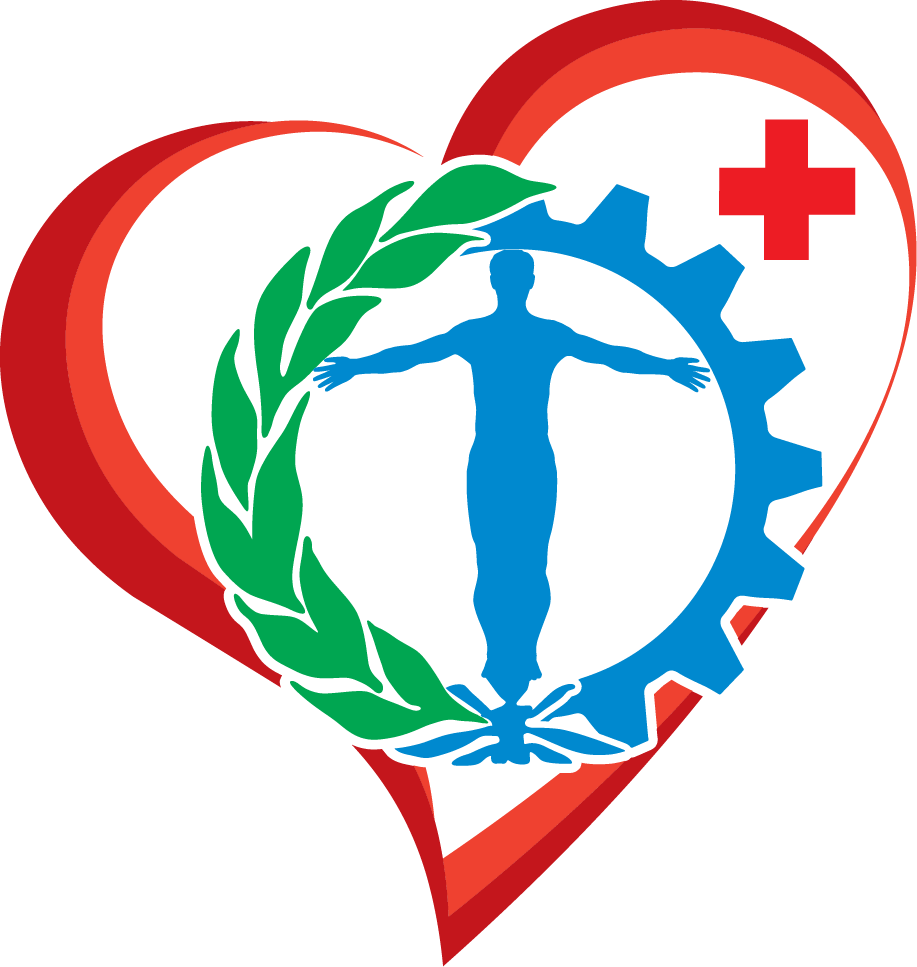 Приказ МЗ РФ 
от 13.11.2012 г. № 911н
«Порядок оказания медицинской помощи  при острых и хронических профессиональных заболеваниях» 
Зарегистрирован в Минюсте РФ 
21 декабря 2012 г. N 26268
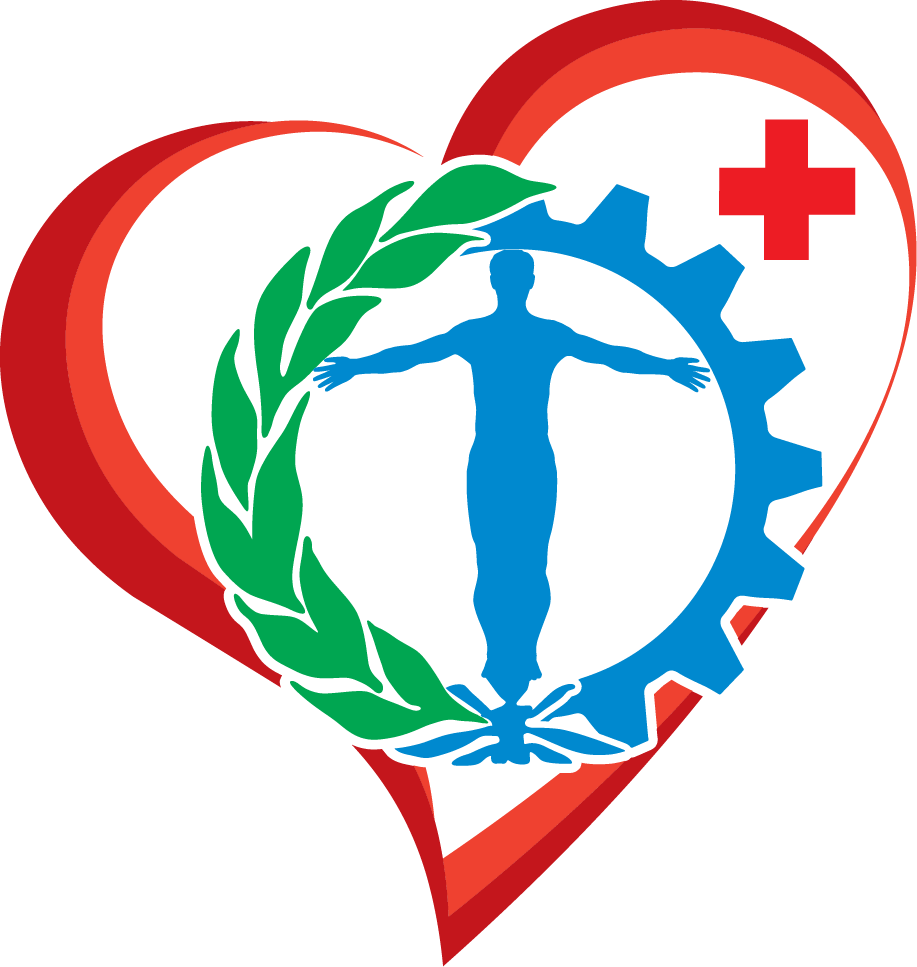 Центры профессиональной патологии
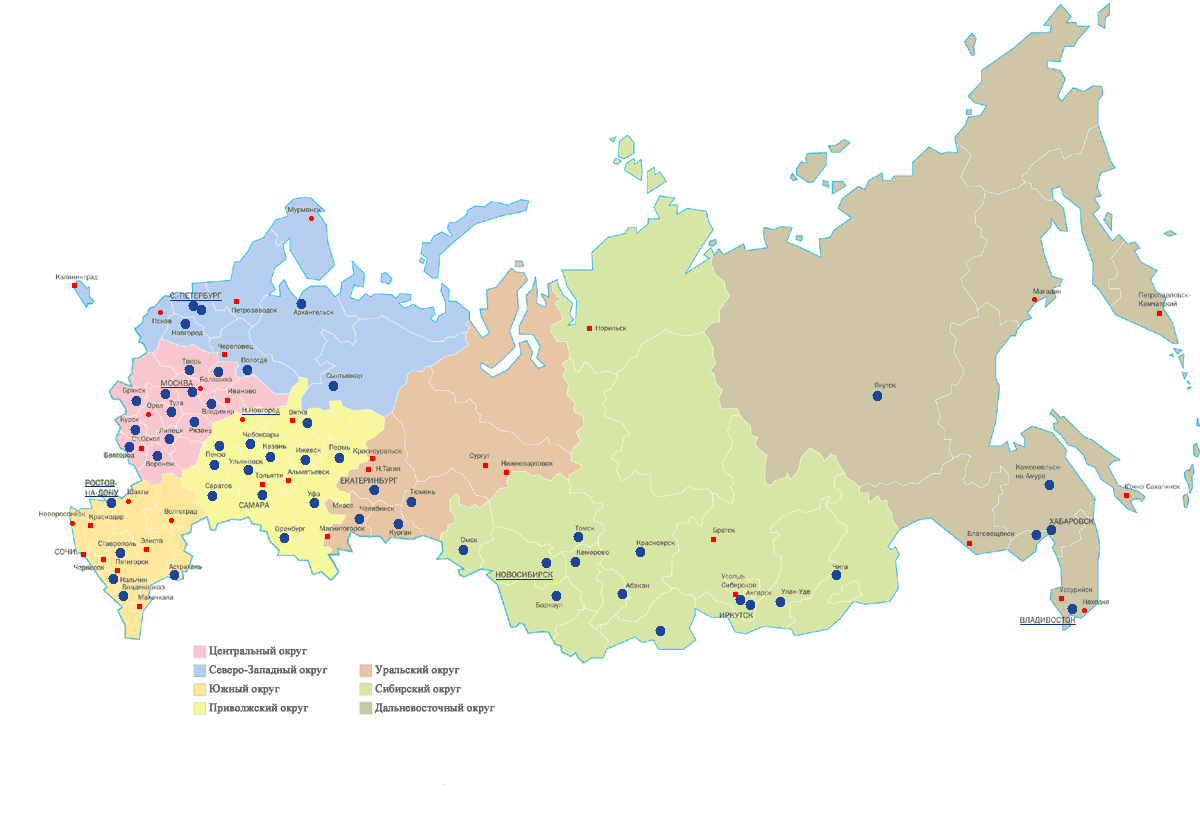 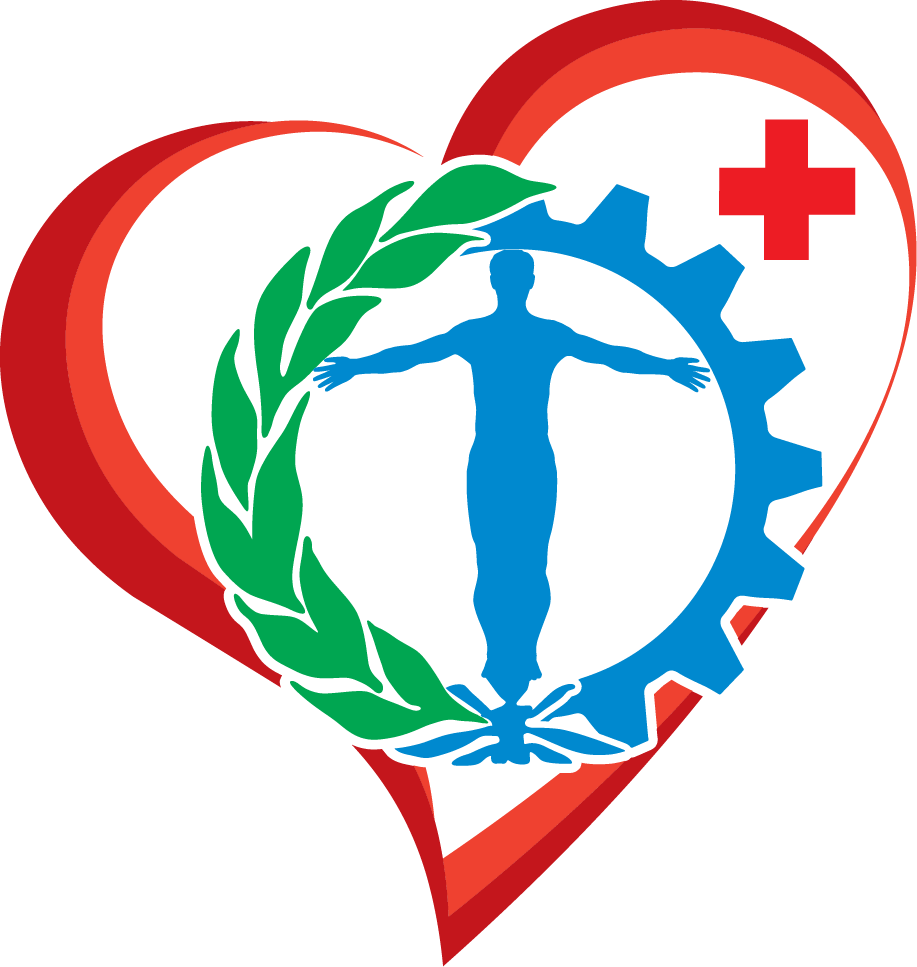 Приказ Минздравсоцразвития России 
от 27 апреля 2012 г. N 417н  
"Об утверждении перечня профессиональных заболеваний«
Зарегистрировано в Минюсте России 
15 мая 2012 г. N 24168
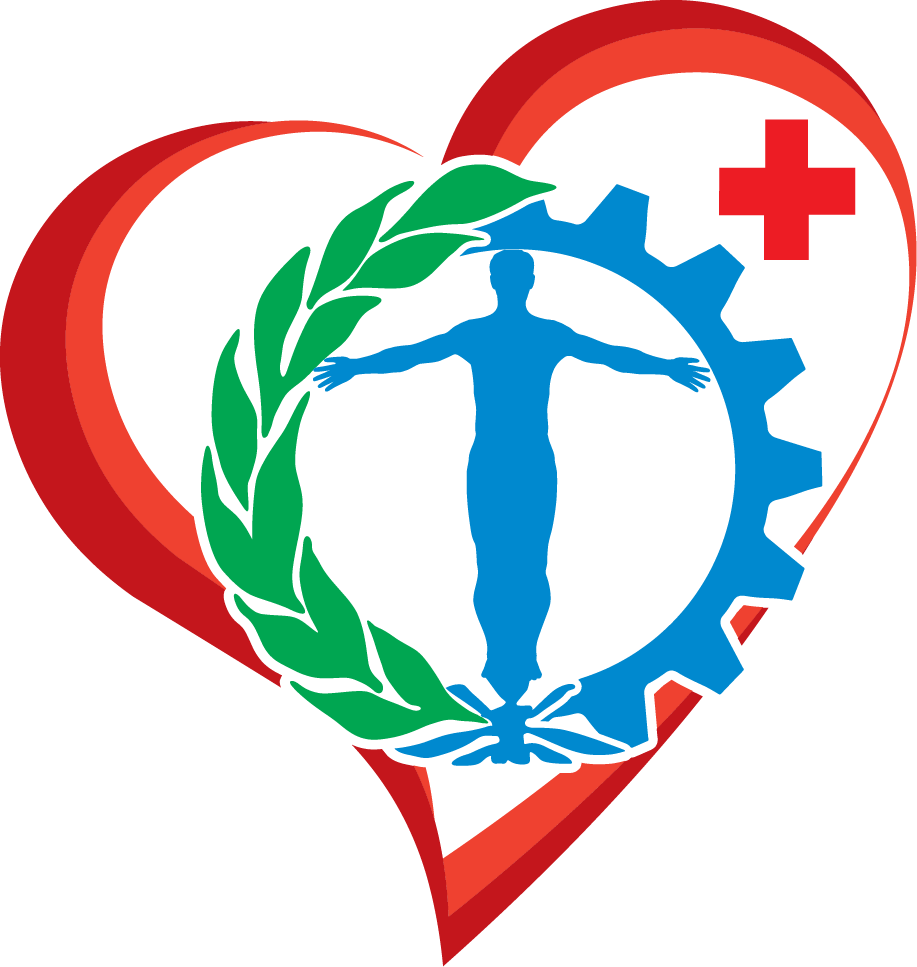 Перечень профессиональных
 заболеваний является основным
 регламентирующим документом,
который используется:
     1. при экспертизе связи заболевания с профессией
2. при решении вопросов
 медицинской, 
 трудовой и 
 социальной реабилитации, а так же
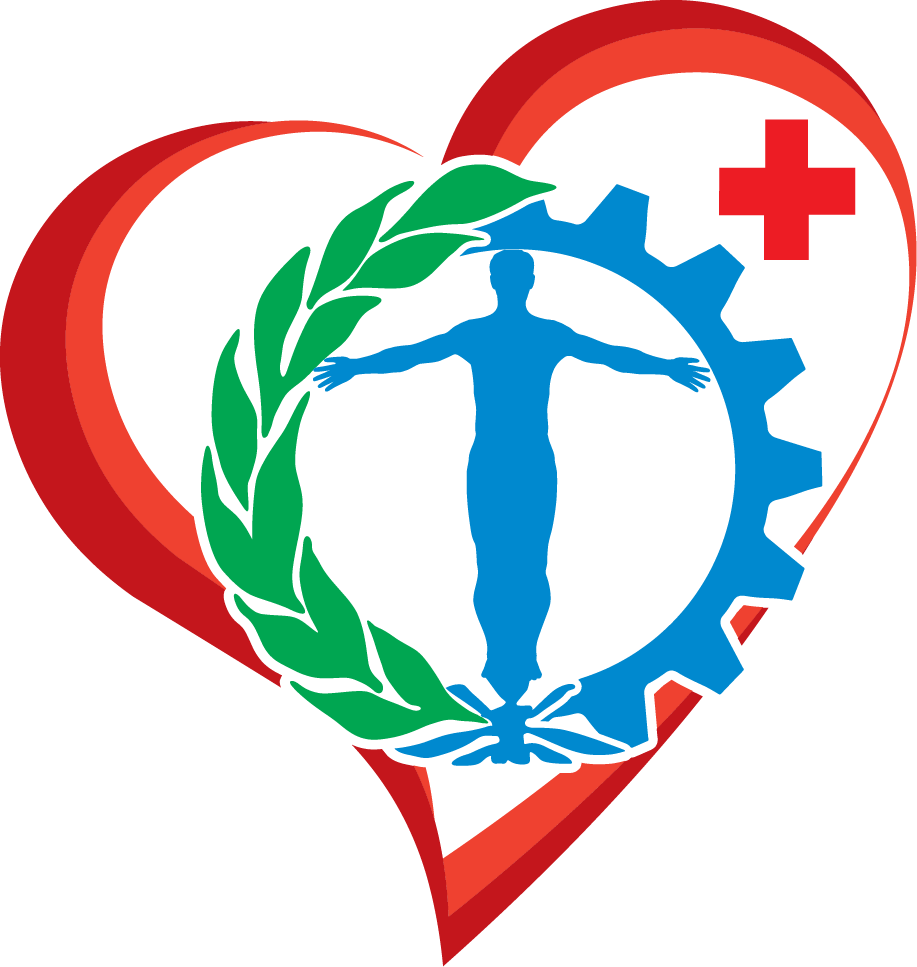 3. при рассмотрении вопросов,    
    связанных с возмещением ущерба,  
    причиненного работнику 
    повреждением здоровья при 
    выполнении им трудовых обязанностей.
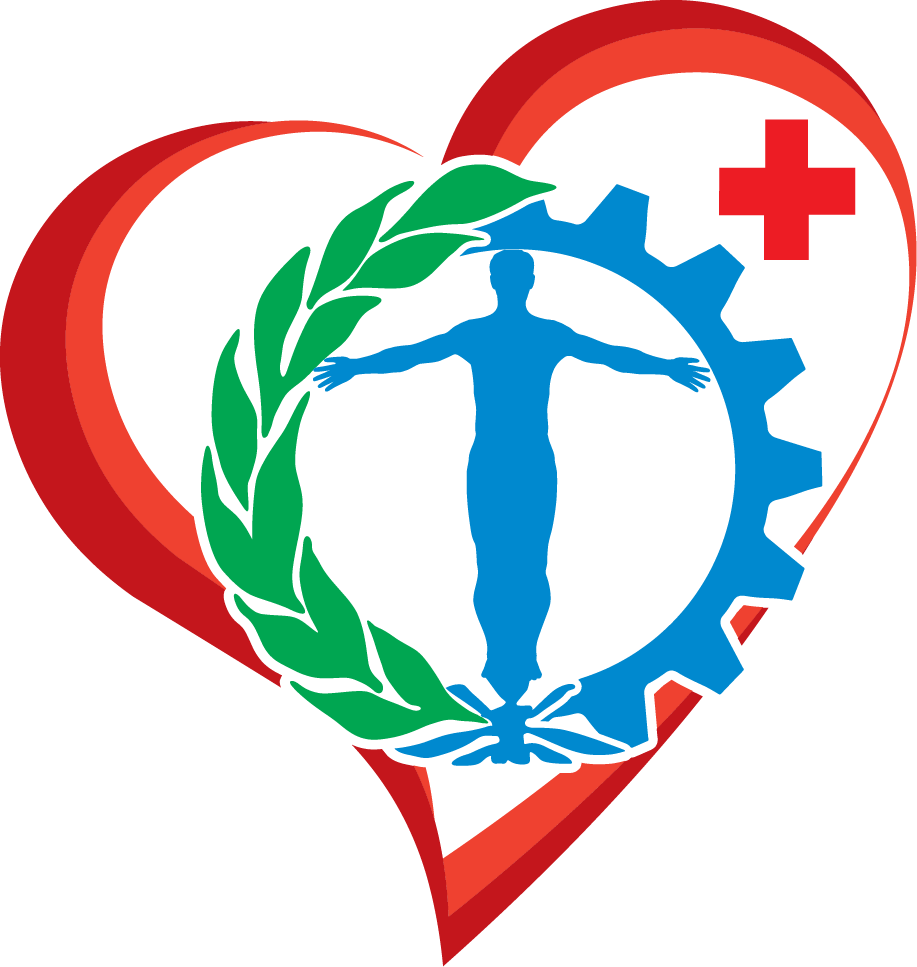 ФЕДЕРАЛЬНЫЙ ЗАКОН
РОССИЙСКОЙ ФЕДЕРАЦИИ
от 13 июля 2015 года N 230-ФЗ
«О ВНЕСЕНИИ ИЗМЕНЕНИЙ
В ОТДЕЛЬНЫЕ ЗАКОНОДАТЕЛЬНЫЕ АКТЫ РОССИЙСКОЙ ФЕДЕРАЦИИ»
Вступил  в силу:24 июля 2015 г.
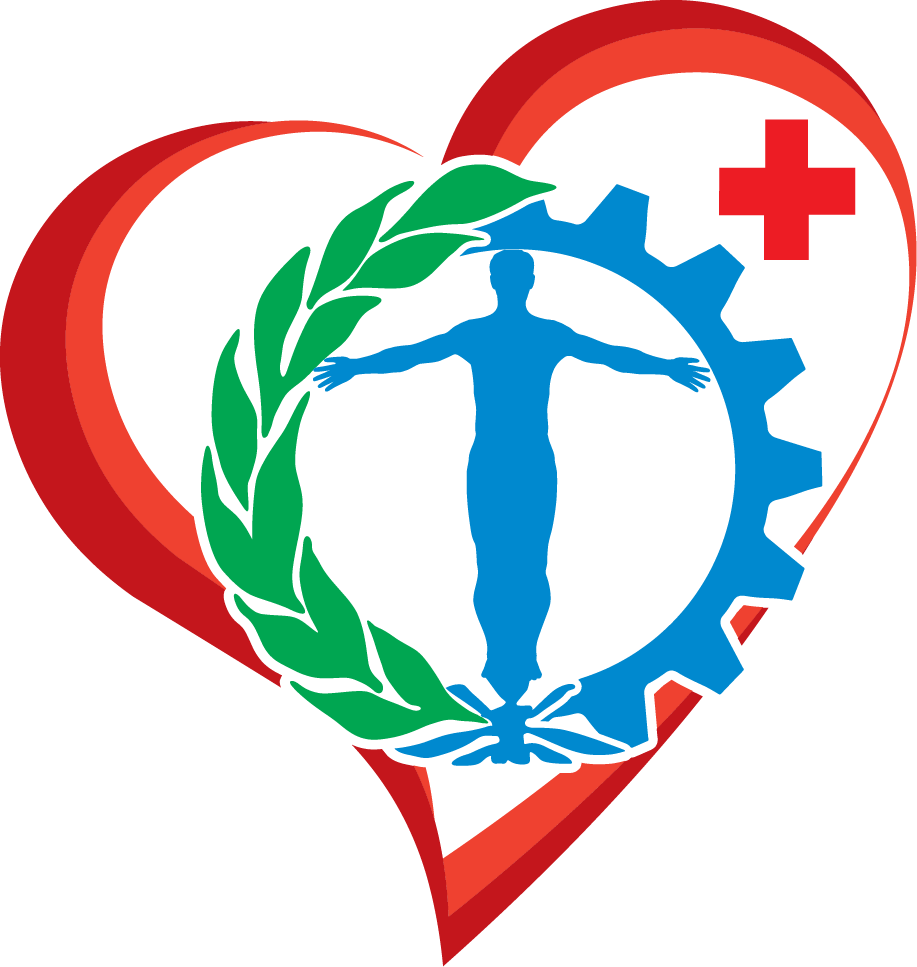 По результатам медицинского осмотра определяется принадлежность пациента к одной из диспансерных групп.  
Приказ Минздравсоцразвития РФ 
от 04.02.2010 N 55 н
"О порядке проведения дополнительной диспансеризации работающих граждан»
Отменен с 01.01.2013 г
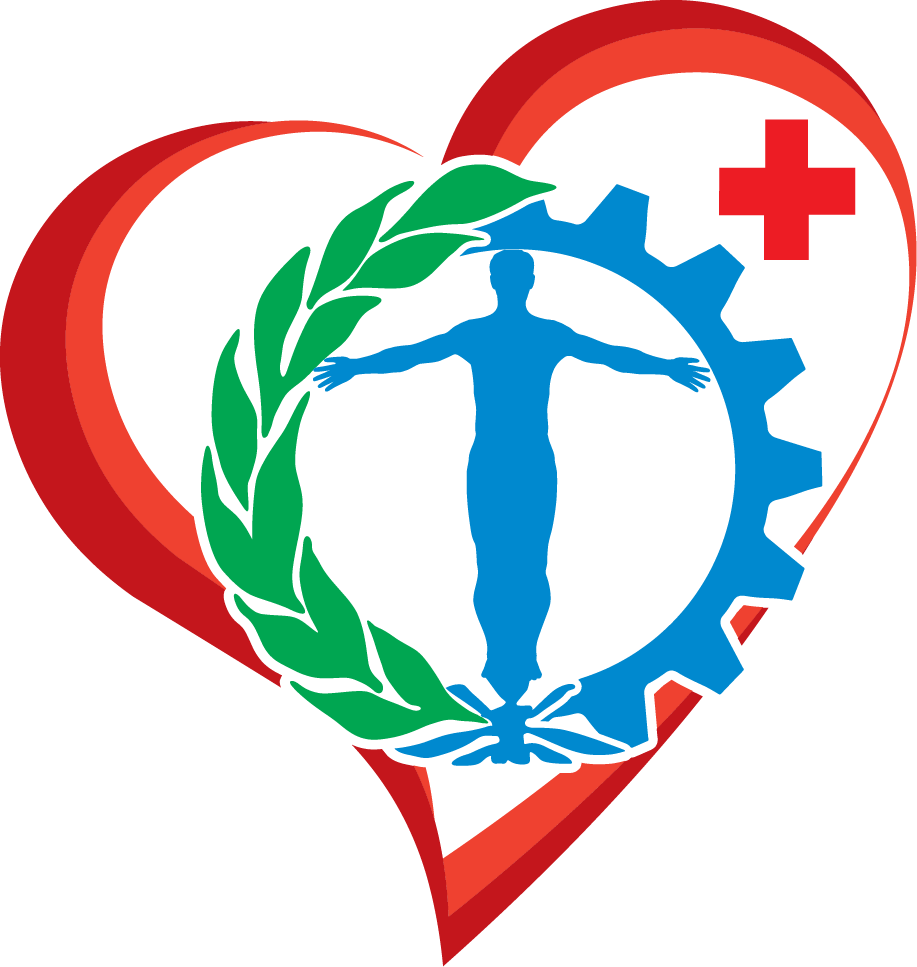 Приказ Минздравсоцразвития России от 03.03.2011 № 163н 
«О внесении изменений в Приказ Министерства здравоохранения и социального развития Российской Федерации» 
от 4 февраля 2010 г. № 55н 
«О порядке проведения дополнительной диспансеризации работающих граждан»
Отменен с 01.01.2013 г.
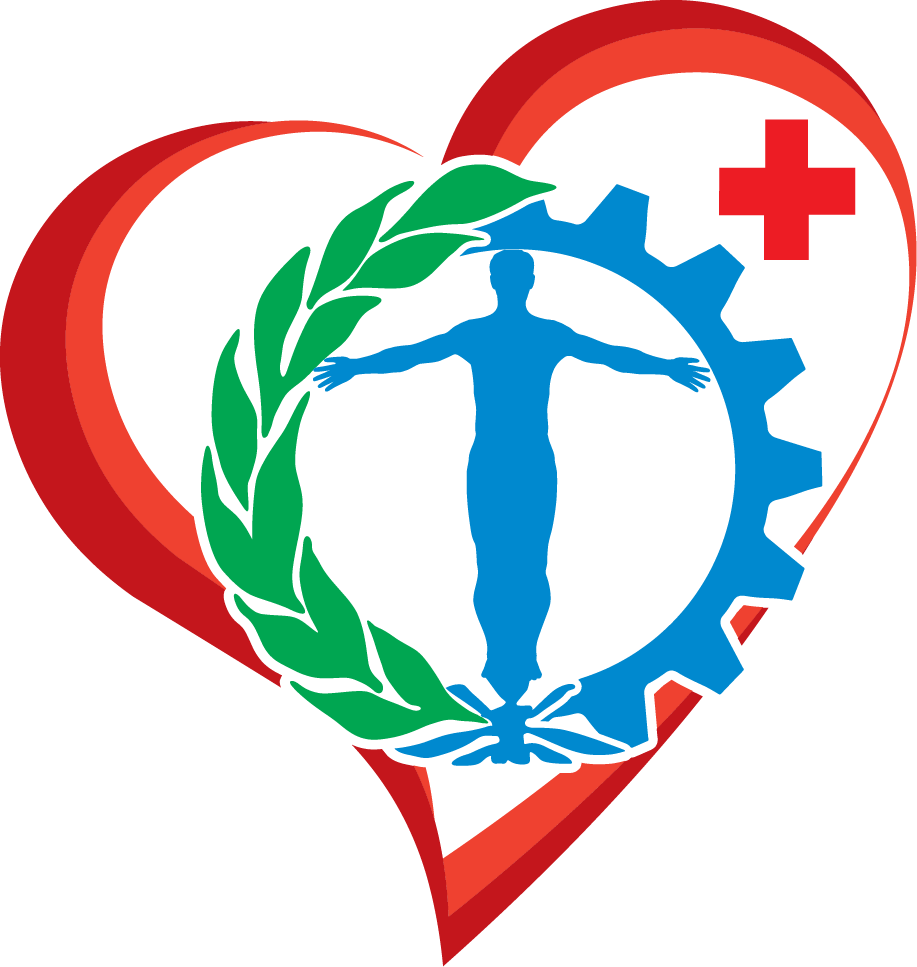 Приказ Минздрава России 
от 03.02.2015 N 36ан 
"Об утверждении порядка проведения диспансеризации определенных групп взрослого населения" 
Зарегистрирован в Минюсте России 27.02.2015 N 36268
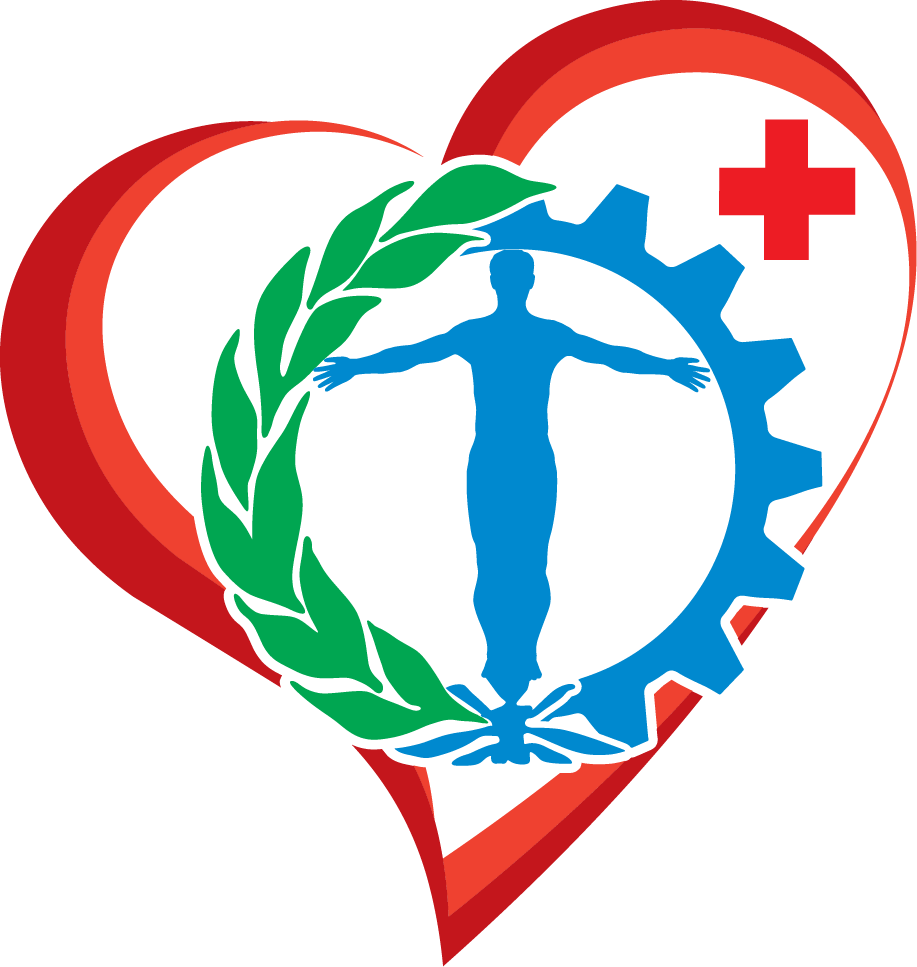 Приказ МЗ РФ
от 6 марта 2015 года N 87н
«Об унифицированной форме медицинской документации и форме статистической отчетности, используемых при проведении диспансеризации определенных групп взрослого населения и профилактических медицинских осмотров, порядках по их заполнению»
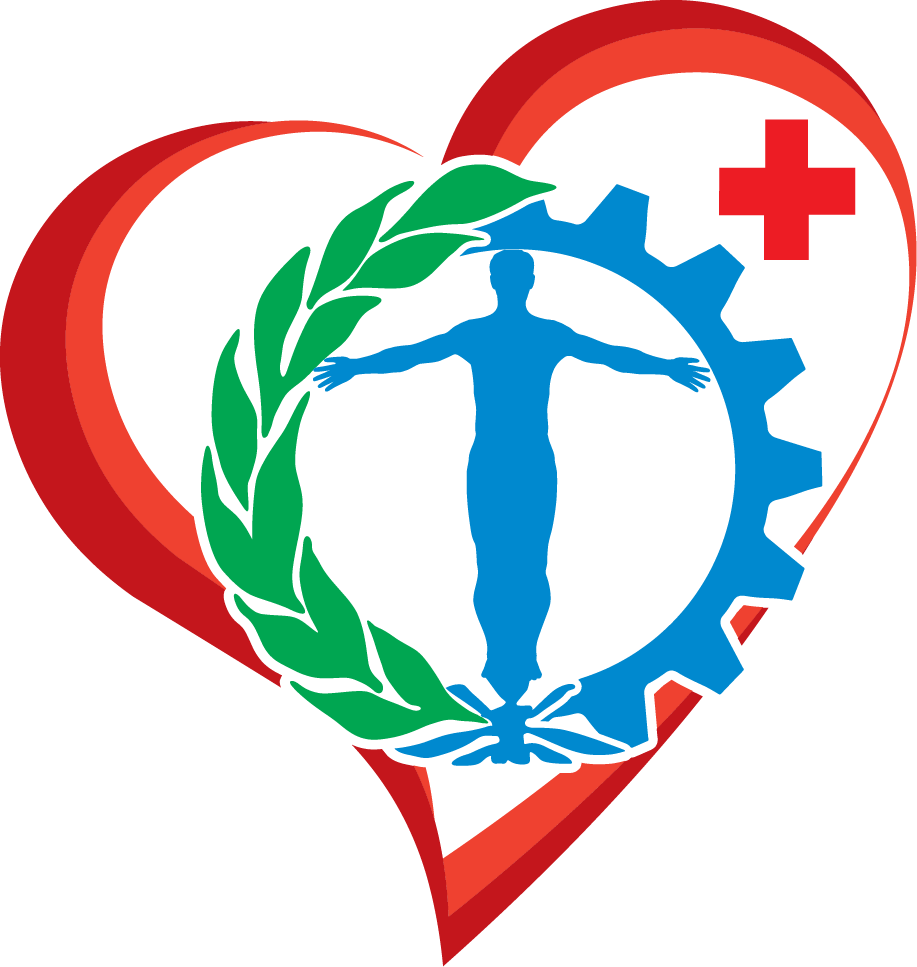 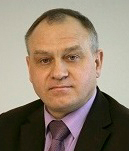 БУХТИЯРОВ Игорь Валентинович
Заслуженный деятель науки РФд.м.н., профессор,
Главный профпатолог  МЗ России,
Директор ФГБУ «НИИ медицины труда» РАМН
Руководство МОТ «Регистрация и извещение о профессиональных заболеваниях и несчастных случаях» (1996 г.) ввело в качестве международного стандарта следующее определение: 
«профессиональное заболевание -  это заболевание, развившееся в результате воздействия факторов риска, связанных с трудовой деятельностью»
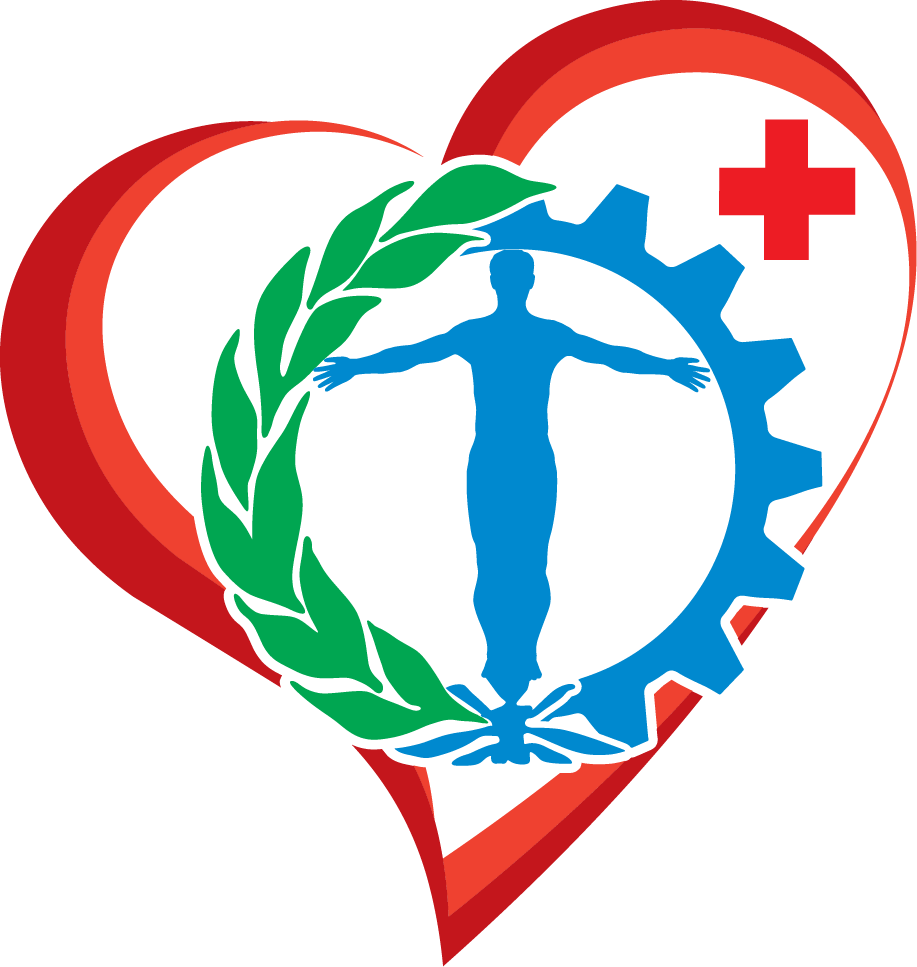 Федеральный закон Российской Федерации 
от 28 декабря 2013 г. N 426-ФЗ 
"О специальной оценке условий труда»
Вступил в силу: 1 января 2014 г.
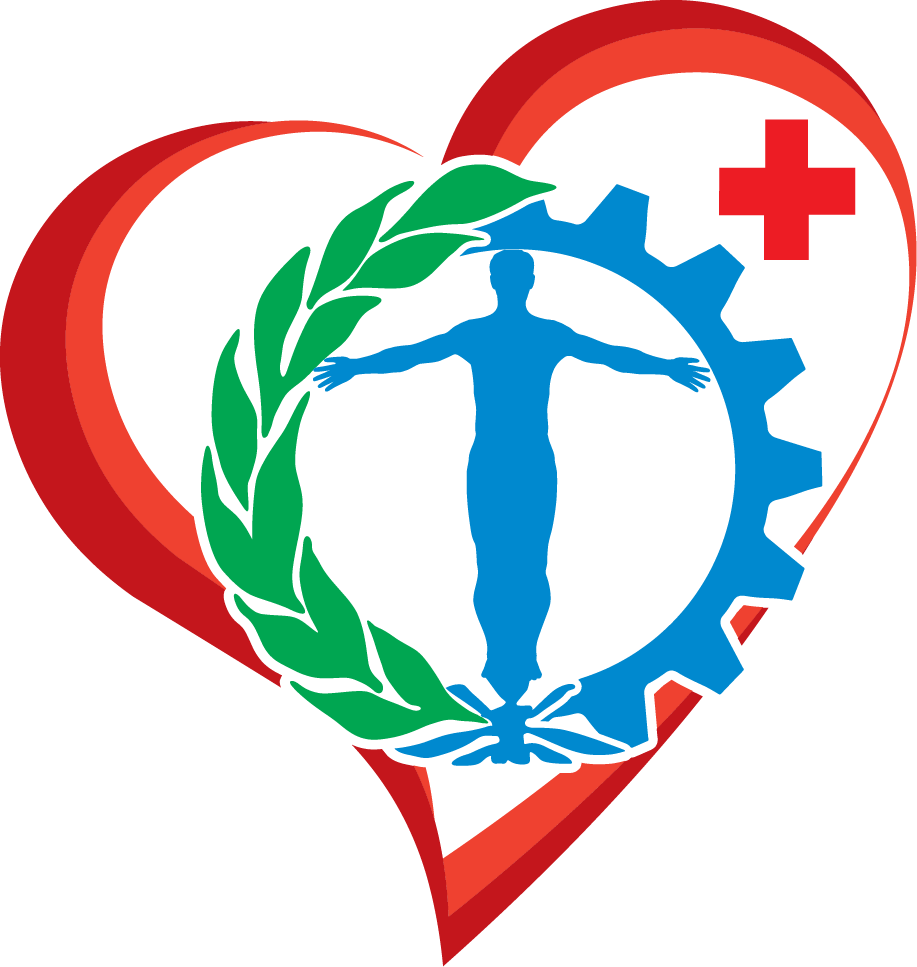 Федеральный закон Российской Федерации от 28 декабря 2013 г. N 421-ФЗ 
"О внесении изменений в отдельные законодательные акты Российской Федерации в связи с принятием Федерального закона 
"О специальной оценке условий труда»
Вступил в силу: 1 января 2014 г.
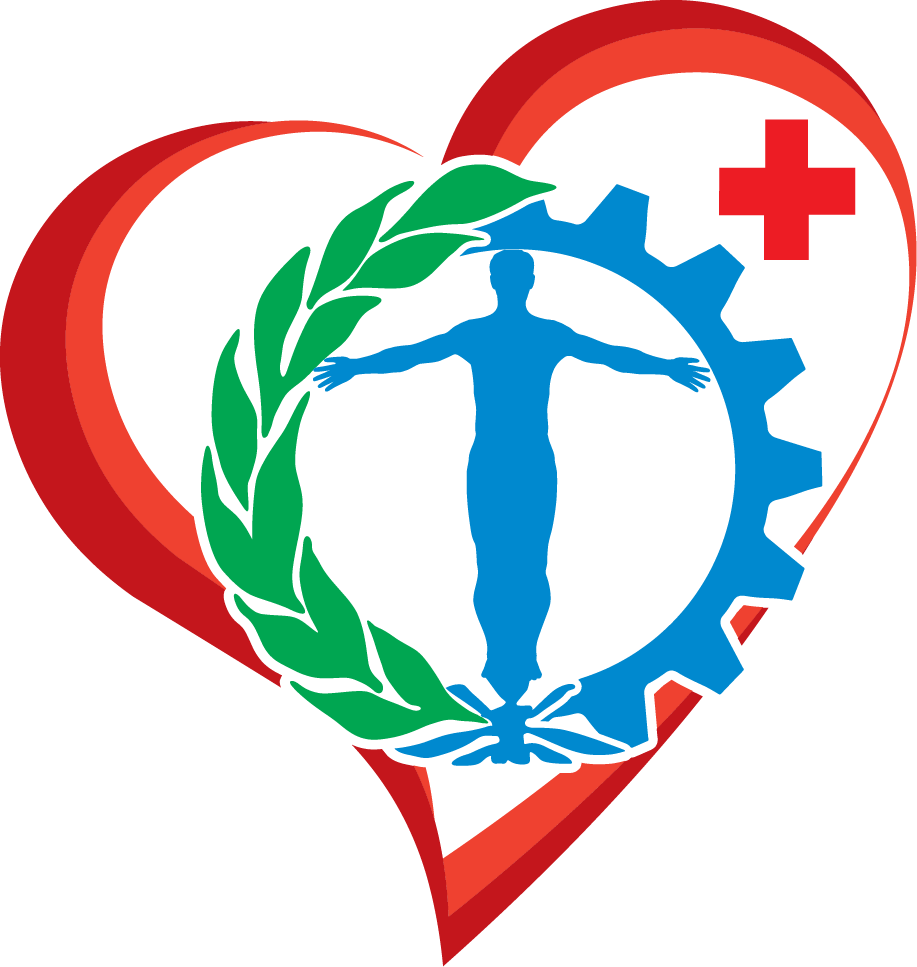 Под острым профессиональным заболеванием (отравлением) понимается заболевание, являющееся результатом однократного (в  течение не более  одного рабочего дня, одной рабочей смены) воздействия на работника вредных  и (или) опасных факторов рабочей среды и трудового процесса, интенсивность которых превышает предельно допустимые ПДК или ПДУ.
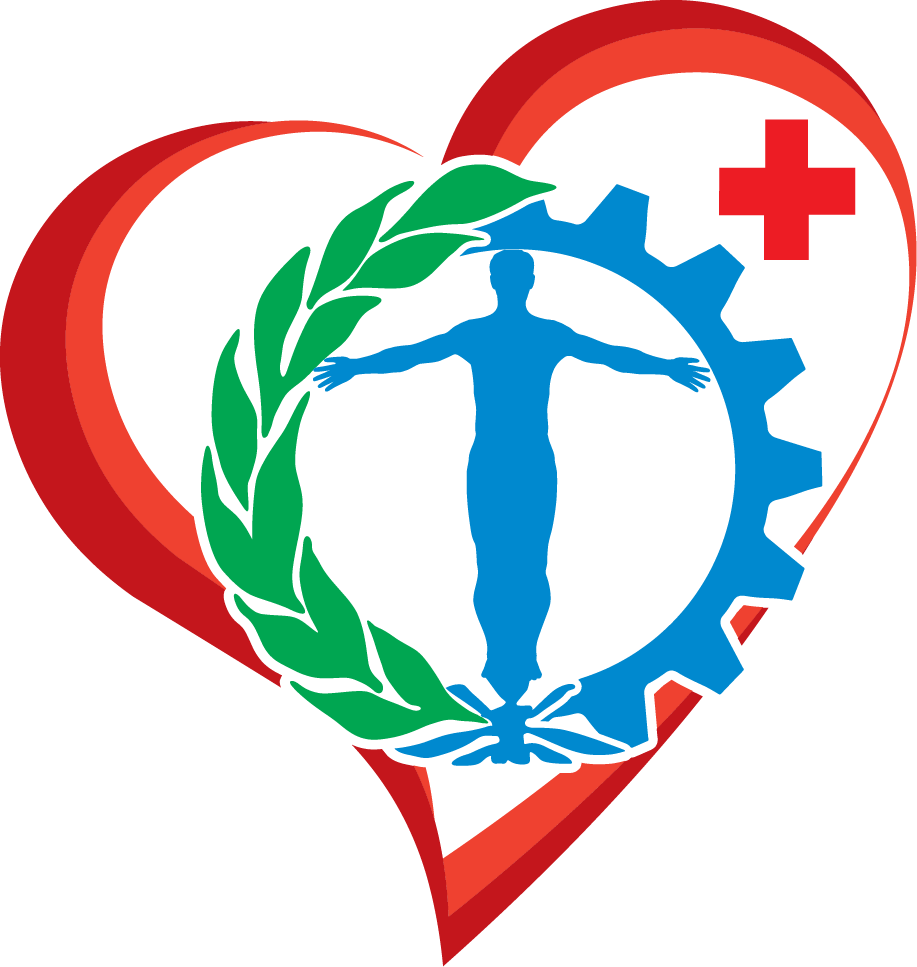 К хроническим профессиональным заболеваниям (отравлениям) относятся болезни, которые развиваются в результате
 длительного воздействия вредных и (или) опасных факторов рабочей среды и трудового процесса и 
 приводят к временной или стойкой утрате трудоспособности.
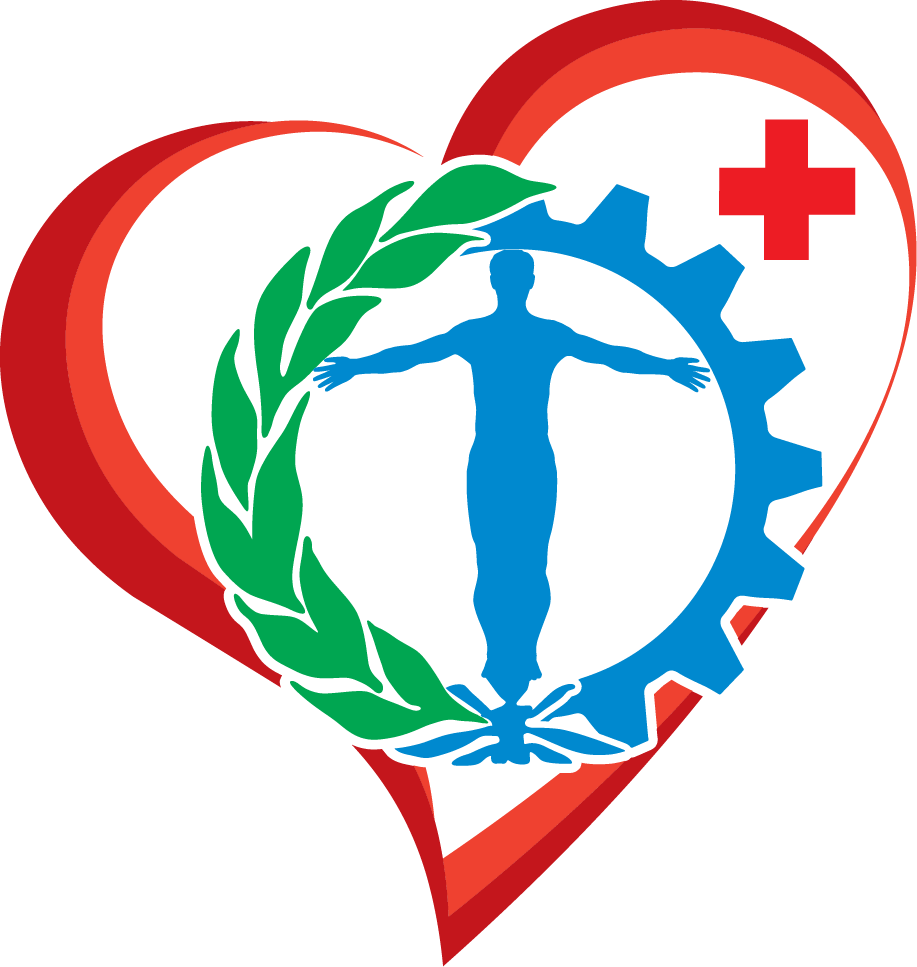 Согласно части 3 статьи 209 ТК
 вредным считается производственный фактор, воздействие которого на работника может привести к заболеванию, а  
 опасным — производственный фактор, воздействие которого может привести к  травме (ч. 4 ст. 209 ТК РФ).
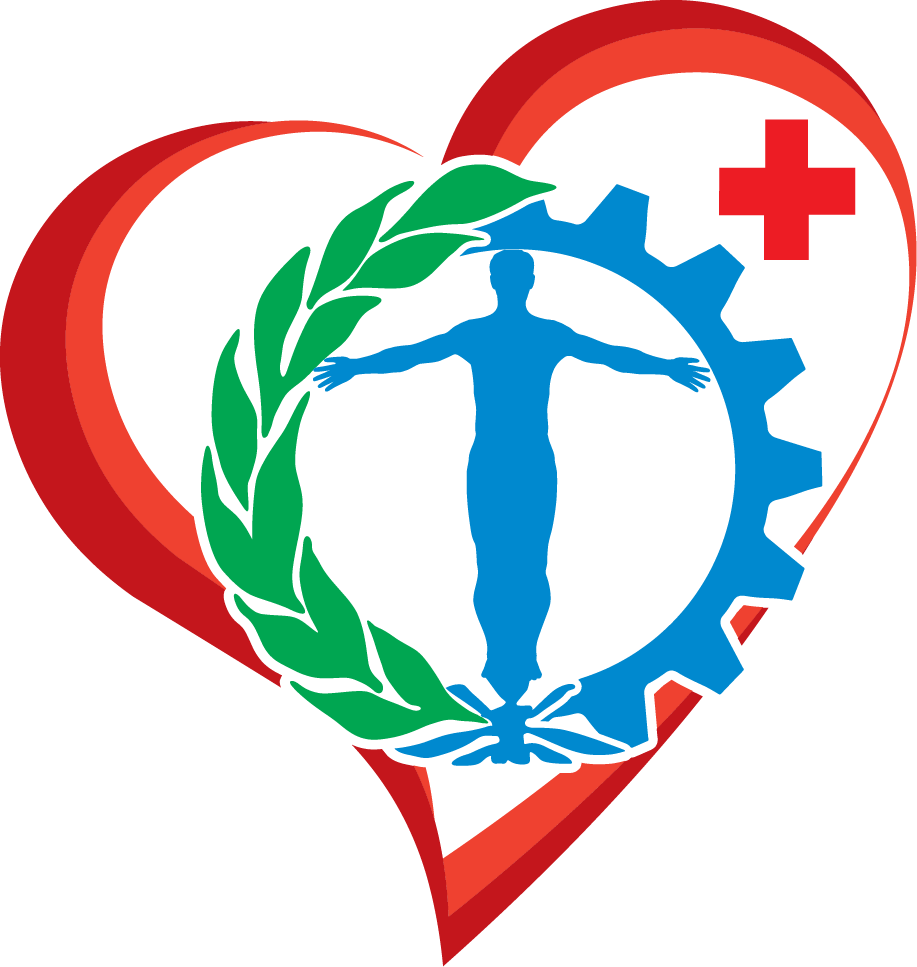 Вредные условия труда оказывают неблагоприятное действие 
 на организм работника и (или) 
 его потомство. 
     Условно их разделяют на четыре степени вредности:
 оптимальные (1-й класс);
 допустимые (2-й класс);
 вредные (3-й класс);
 опасные (4-й класс).
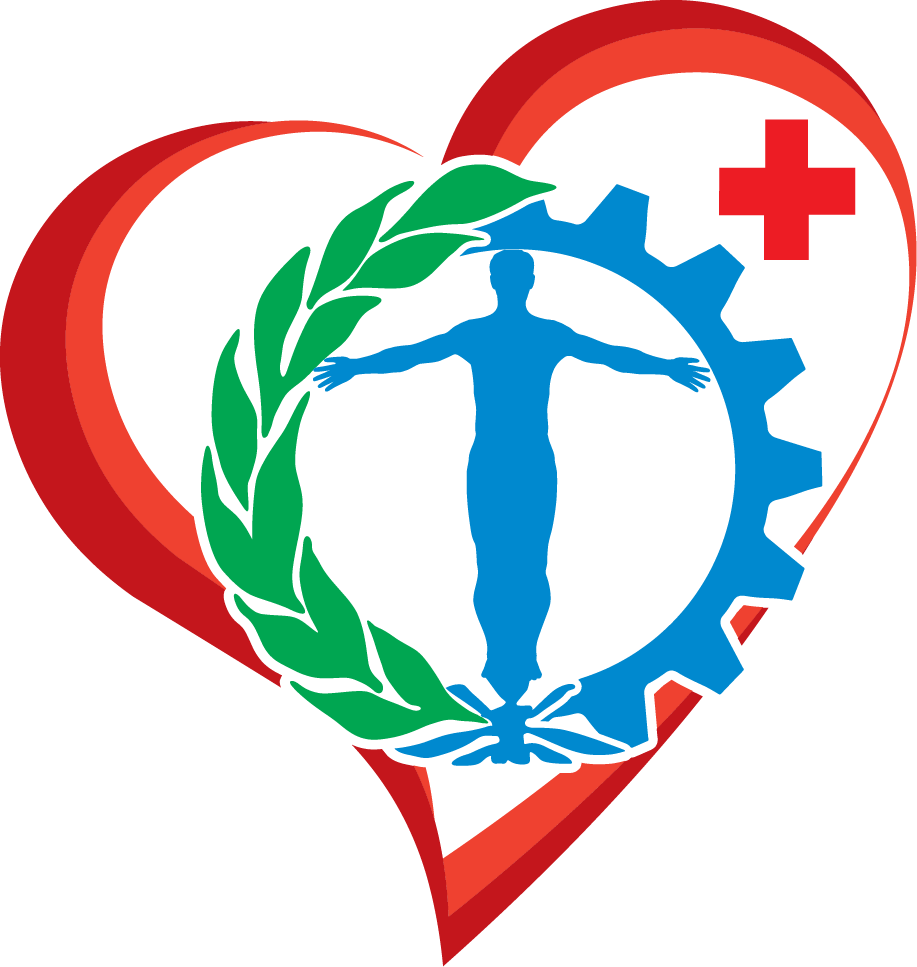 Безопасные условия труда - условия труда, при которых 
 воздействие на работающих вредных и (или) опасных производственных факторов исключено либо 
 уровни их воздействия 
не превышают установленных нормативов.
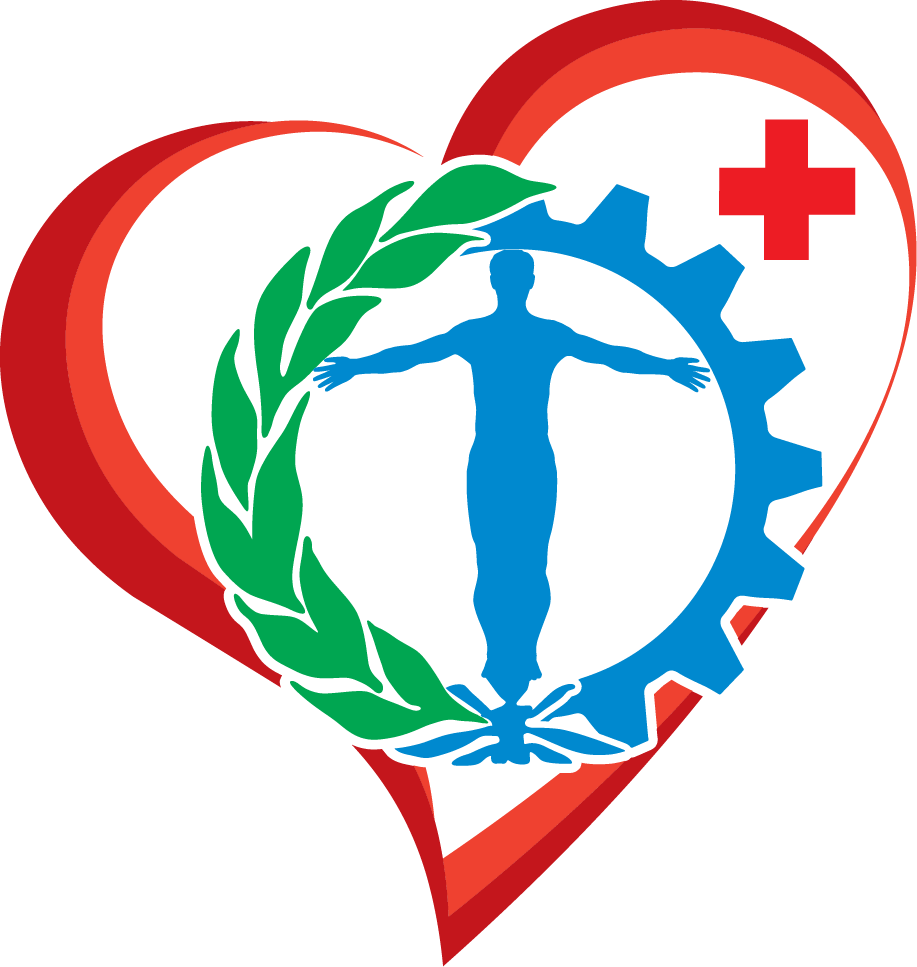 Диагноз хронического профессионального заболевания имеют право устанавливать медицинские учреждения, оказывающие специализированную медицинскую помощь по профпатологии и имеющие лицензию на экспертизу связи заболевания с профессией 
(центры профпатологии и другие медицинские организации профпатологического профиля 
(ст.  63  ФЗ от 21.11.2011г. № 323-ФЗ и 
приказ МЗ РФ от 13.11.2012 г. № 911н)
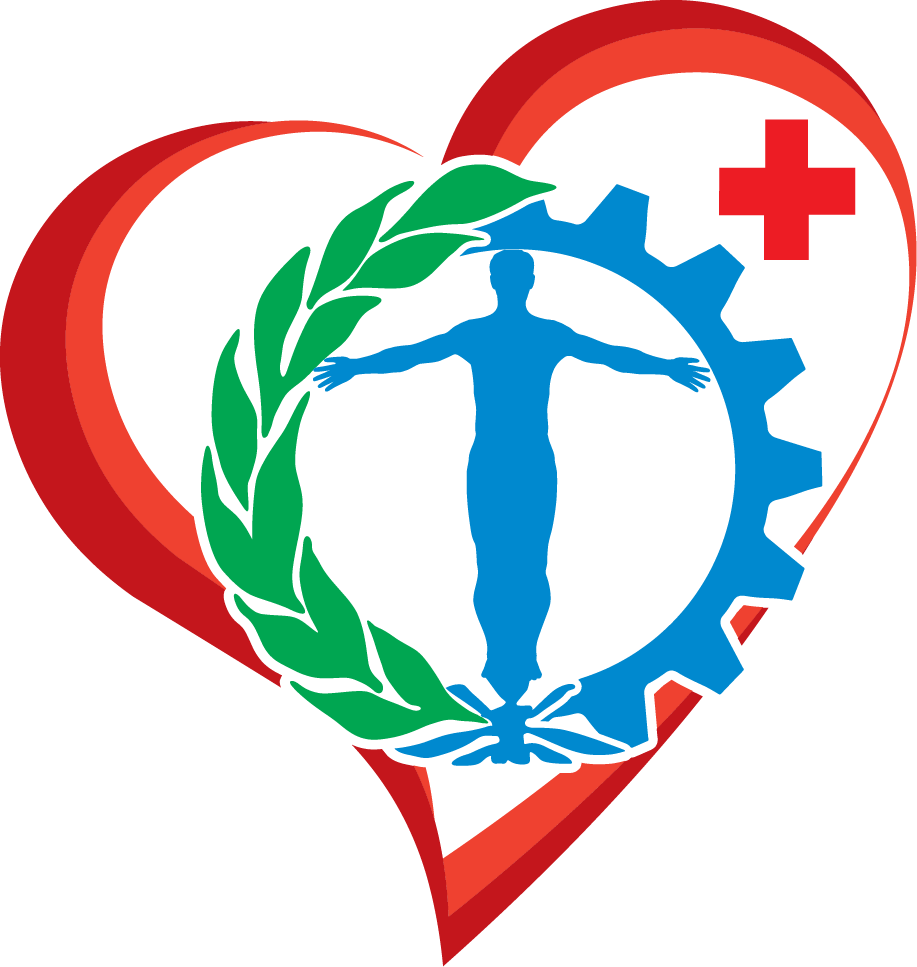 ФЕДЕРАЛЬНЫЙ ЗАКОН РФ
от 21 ноября 2011 г. № 323-ФЗ
«Об основах охраны здоровья граждан в Российской Федерации»
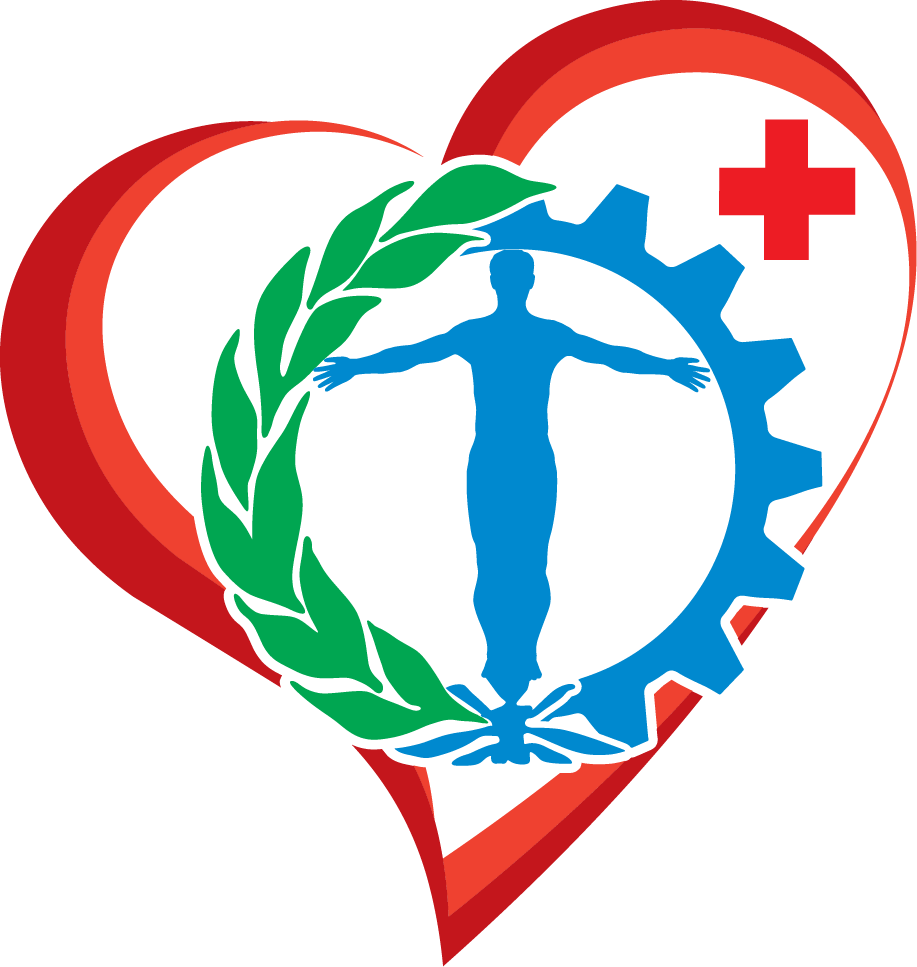 Статья 24 ФЗ № 323-ФЗ. 
Права работников, занятых на отдельных видах работ, на охрану здоровья
1. В целях 
 охраны здоровья граждан, 
 сохранения способности к труду, 
 предупреждения и своевременного выявления профессиональных заболеваний работники, занятые на работах с вредными и (или) опасными производственными факторами … проходят обязательные медицинские осмотры.
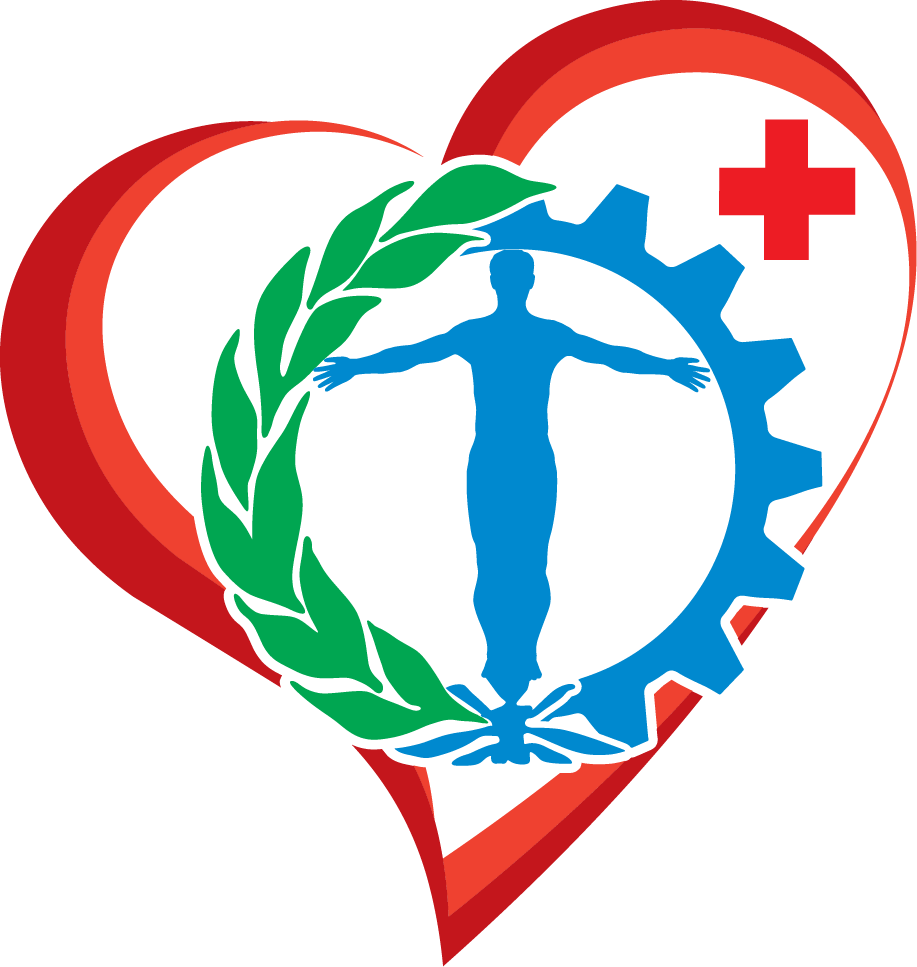 2. Перечень вредных и (или) опасных производственных факторов и работ, при выполнении которых проводятся обязательные предварительные при поступлении на работу и периодические медицинские осмотры, 
утверждается уполномоченным федеральным органом исполнительной власти.
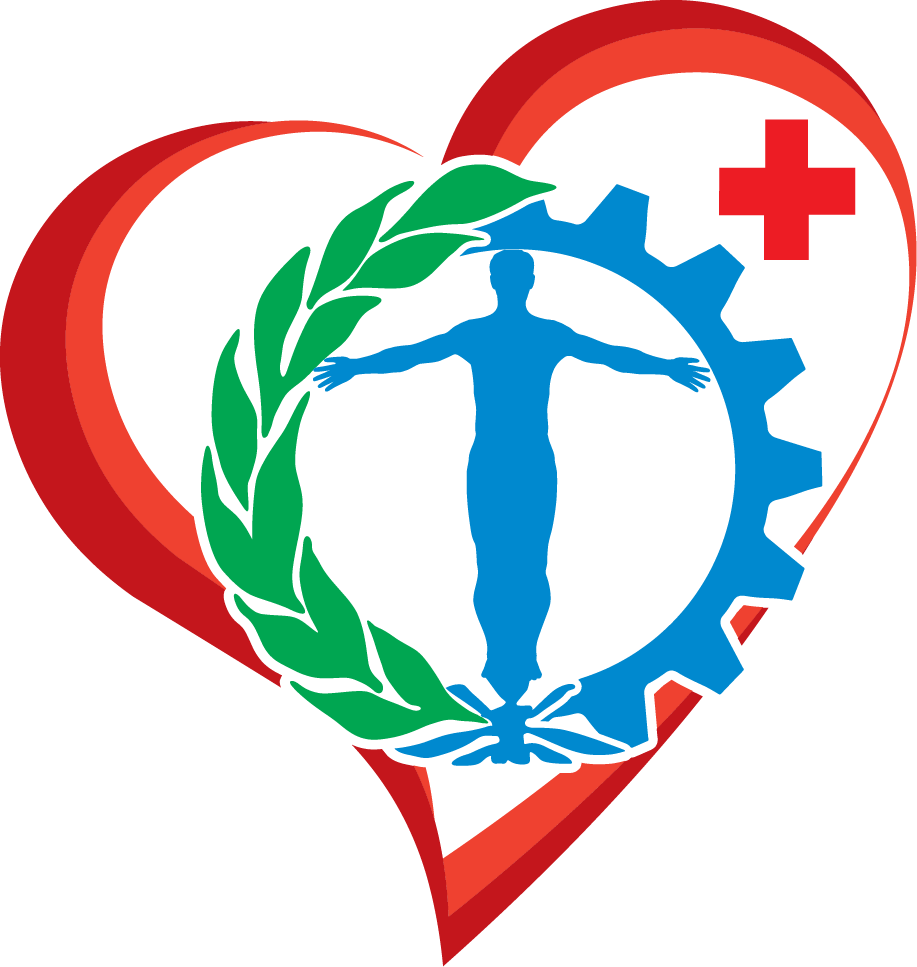 3. В случае выявления при проведении обязательных медицинских осмотров медицинских противопоказаний 
к осуществлению отдельных видов работ, перечень которых устанавливается уполномоченным федеральным органом исполнительной власти,
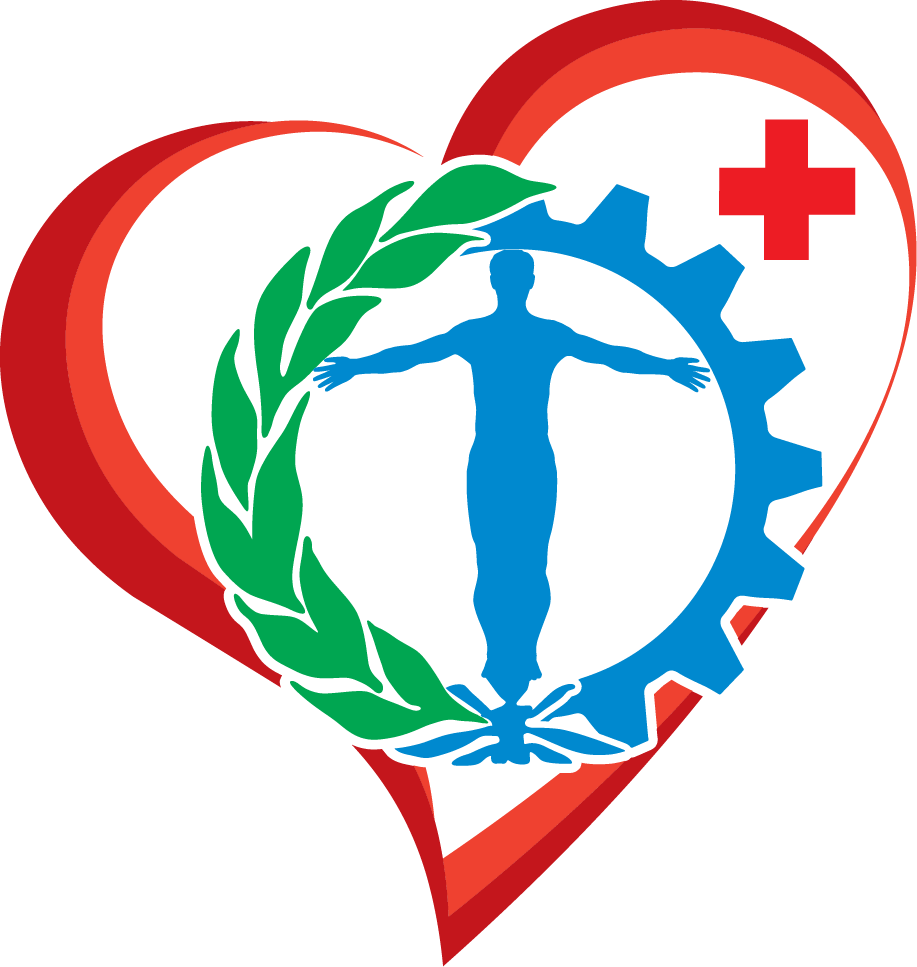 работник может быть признан врачебной комиссией медицинской организации на основании результатов экспертизы профессиональной пригодности временно или постоянно непригодным по состоянию здоровья к выполнению отдельных видов работ.
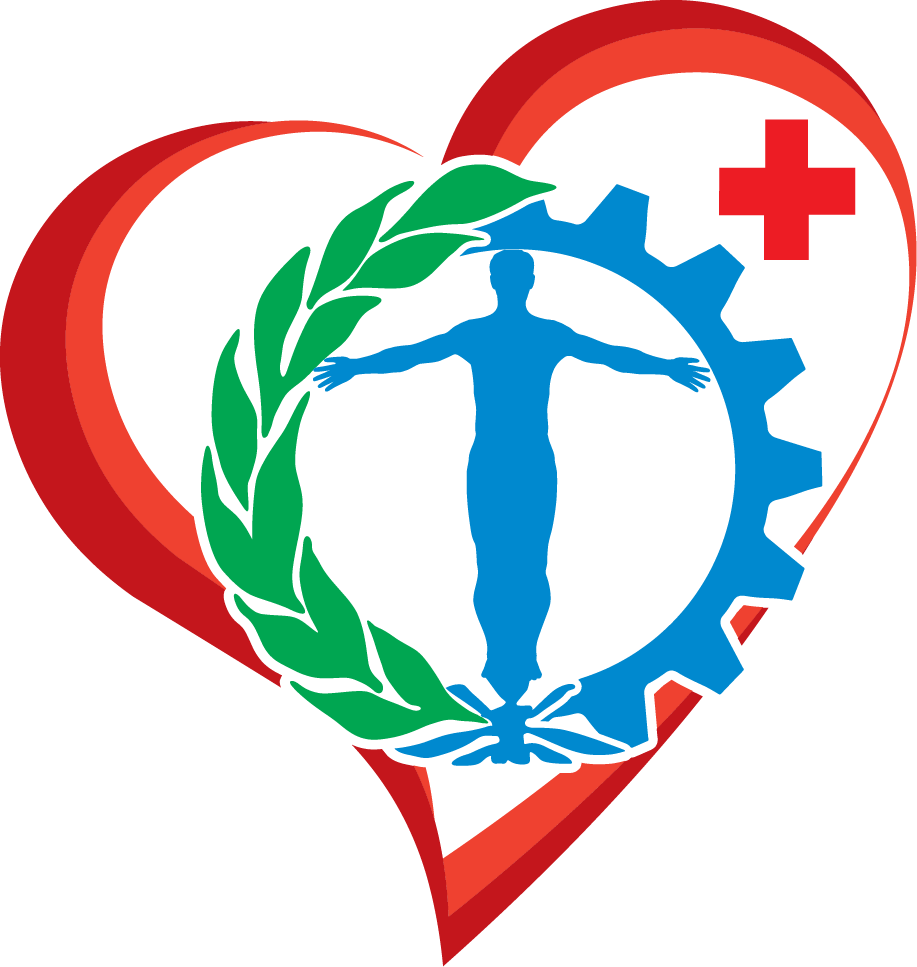 4. В целях охраны здоровья граждан работодатели вправе вводить в штат должности медицинских работников и создавать подразделения: 
 кабинет врача, 
 здравпункт, 
 медицинский кабинет, 
 медицинскую часть и другие подразделения, оказывающие медицинскую помощь работникам организации.
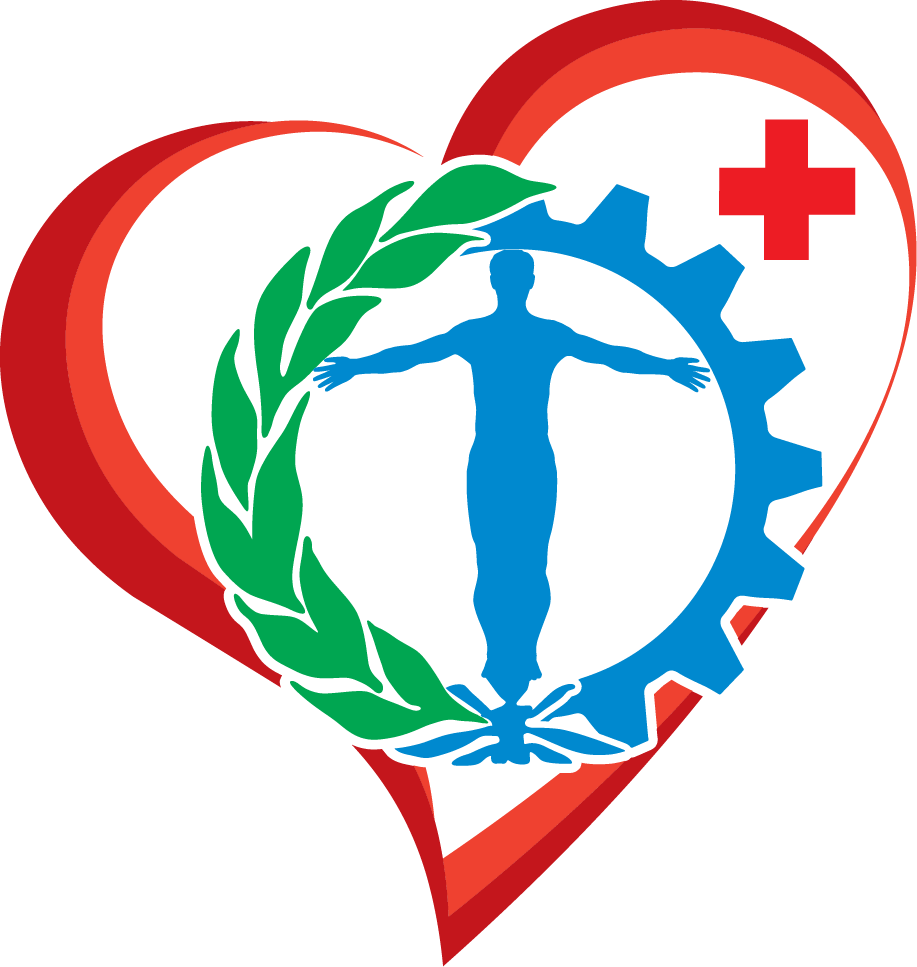 5. Работодатели обязаны обеспечивать условия для прохождения работниками медицинских осмотров и диспансеризации, а также беспрепятственно отпускать работников для их прохождения.
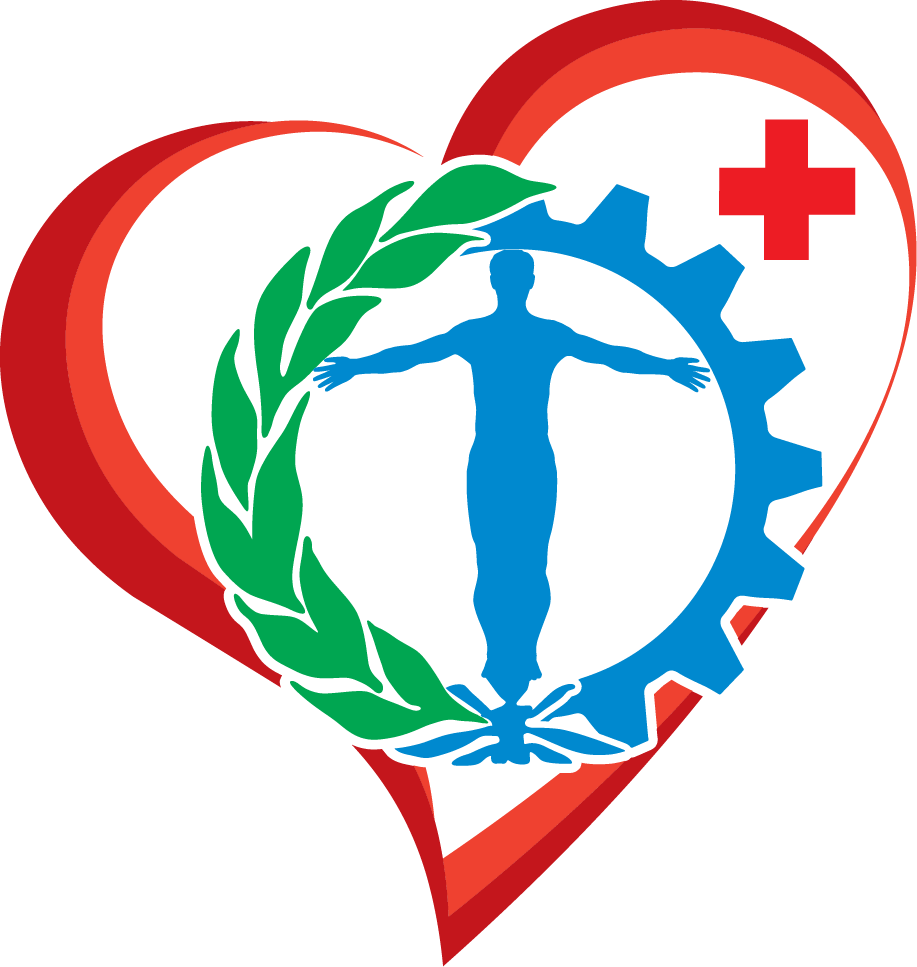 Статья 27 323-ФЗ 
Обязанности граждан в сфере охраны здоровья
1. Граждане обязаны заботиться о сохранении своего здоровья.
2. Граждане в случаях, предусмотренных законодательством РФ, обязаны проходить мед. осмотры, а граждане, страдающие заболеваниями, представляющими опасность для окружающих, в случаях, предусмотренных законодательством РФ, обязаны проходить мед. обследование
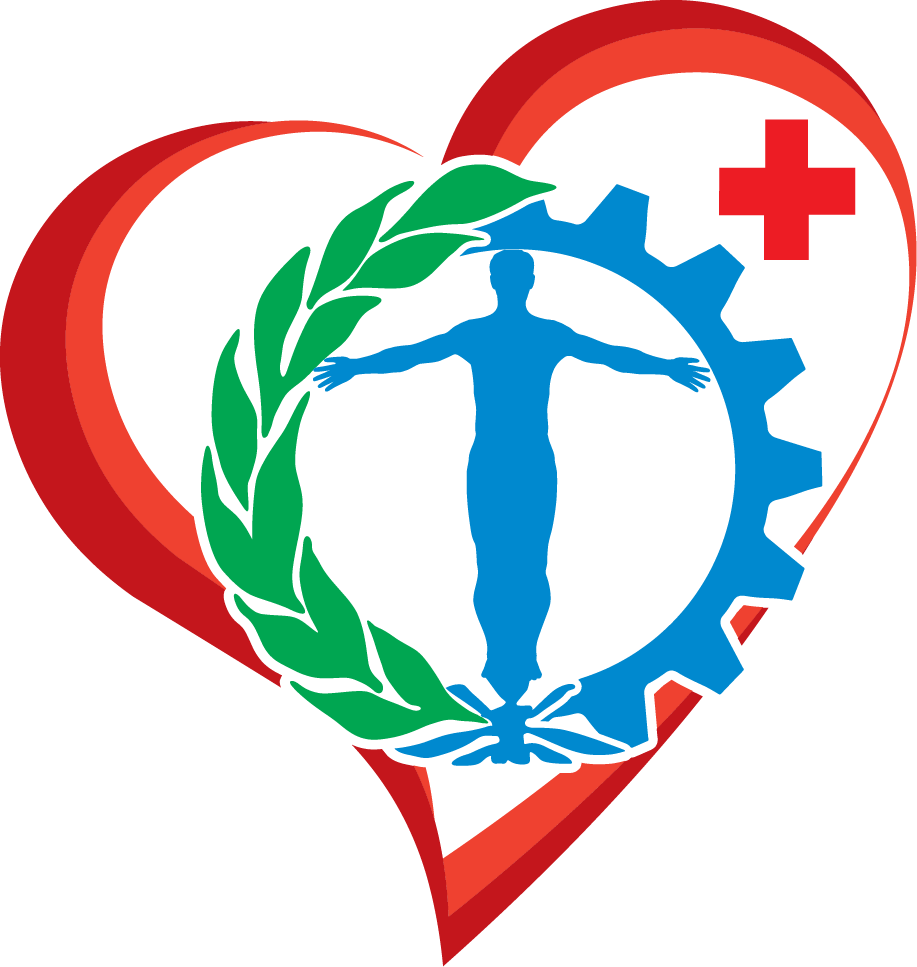 и лечение, а также заниматься профилактикой этих заболеваний,
а граждане, страдающие заболеваниями, представляющими опасность для окружающих, в случаях, предусмотренных законодательством РФ, обязаны проходить медицинское 
обследование и лечение, а также заниматься профилактикой этих заболеваний.
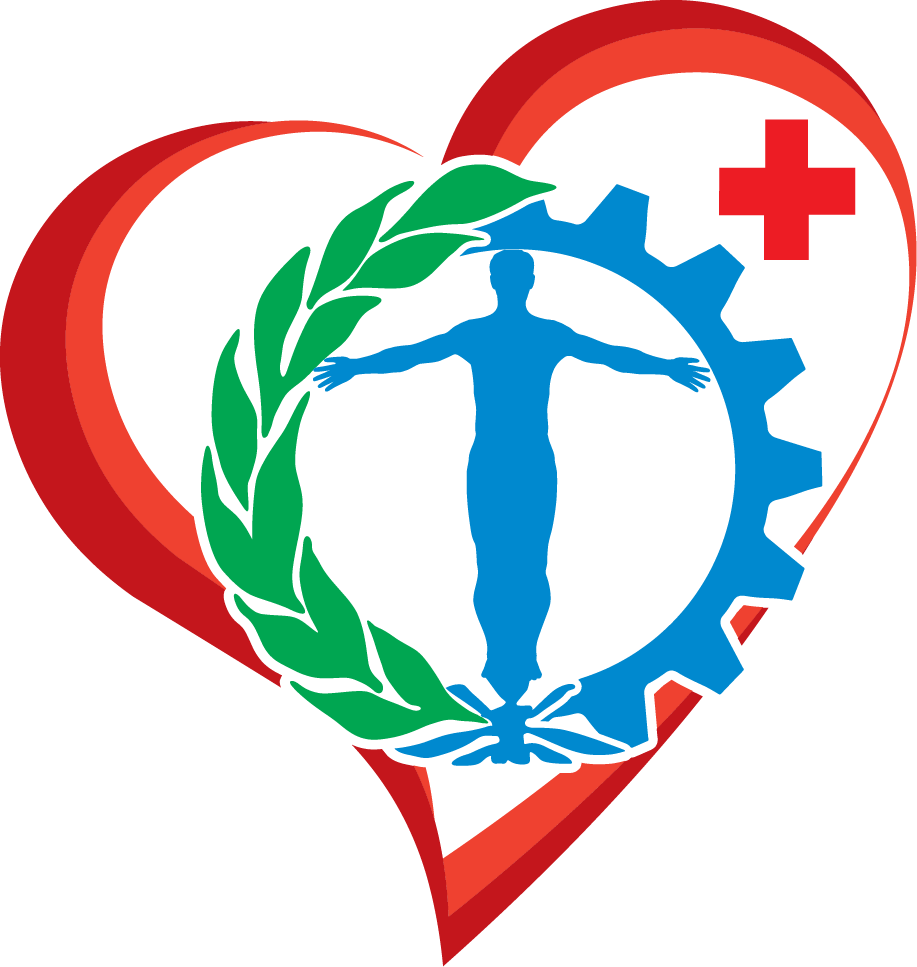 Статья 46 ФЗ № 323-ФЗ. 
Медицинские осмотры, диспансеризация 
1. Медицинский осмотр представляет собой комплекс медицинских вмешательств, направленных на выявление у лица  
патологических состояний, 
заболеваний и 
факторов риска их развития.
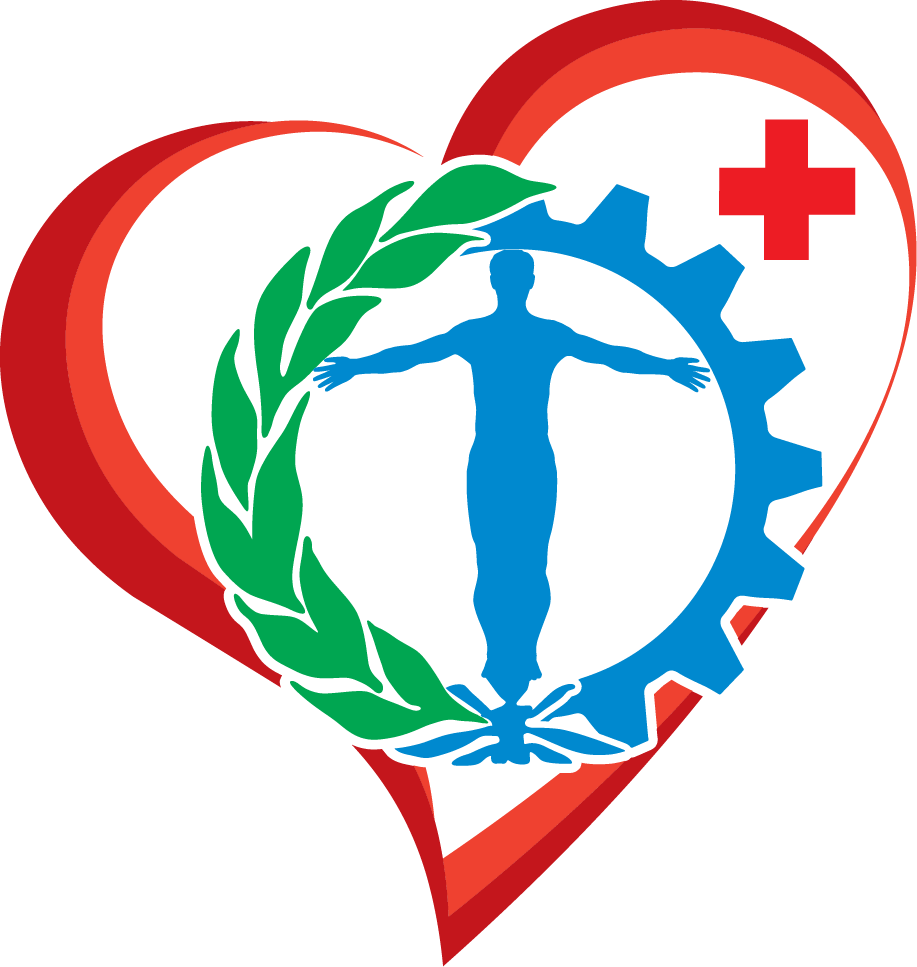 2. Видами медицинских осмотров являются:
1.  Профилактический - медицинский осмотр, проводимый с целью
 раннего (своевременного) выявления заболеваний, 
 факторов риска их развития, 
 немедицинского потребления наркотических средств и психотропных веществ, 
 формирования групп состояния здоровья и 
 выработки рекомендаций для пациентов;
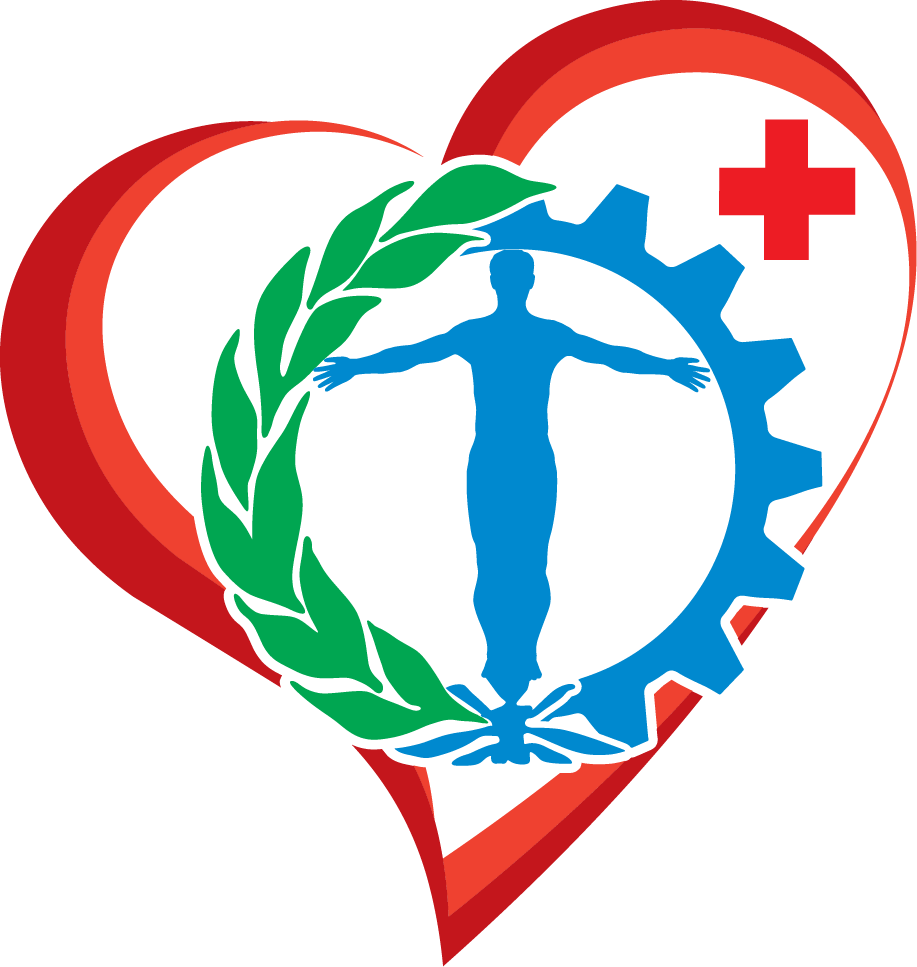 Приказ Министерства здравоохранения Российской Федерации
от 6 декабря 2012 г. N 1011н 
"Об утверждении Порядка проведения профилактического медицинского осмотра"
Зарегистрирован в Минюсте РФ 29 декабря 2012 г. N 26511
Вступил в силу: 3 февраля 2013 г.
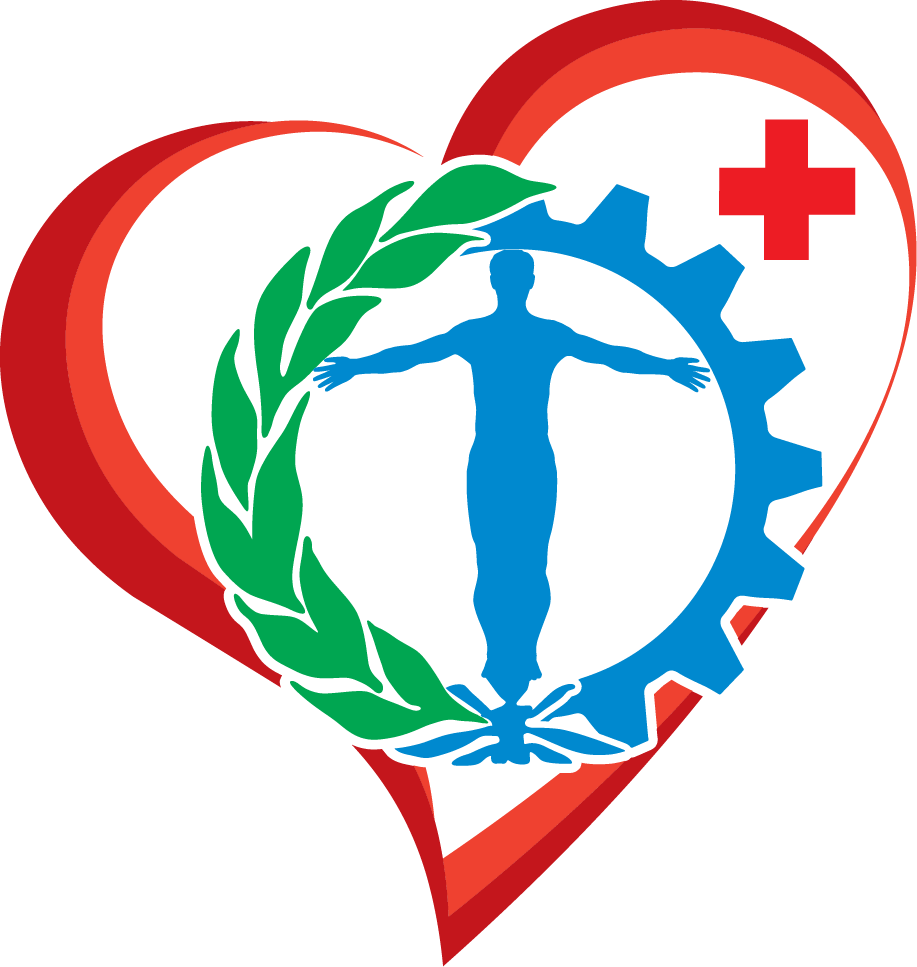 2.  предварительный – медицинский осмотр, проводимый при поступлении на работу или учебу в целях: 
 определения соответствия состояния здоровья работника поручаемой ему работе, 
 соответствия учащегося требованиям к обучению;
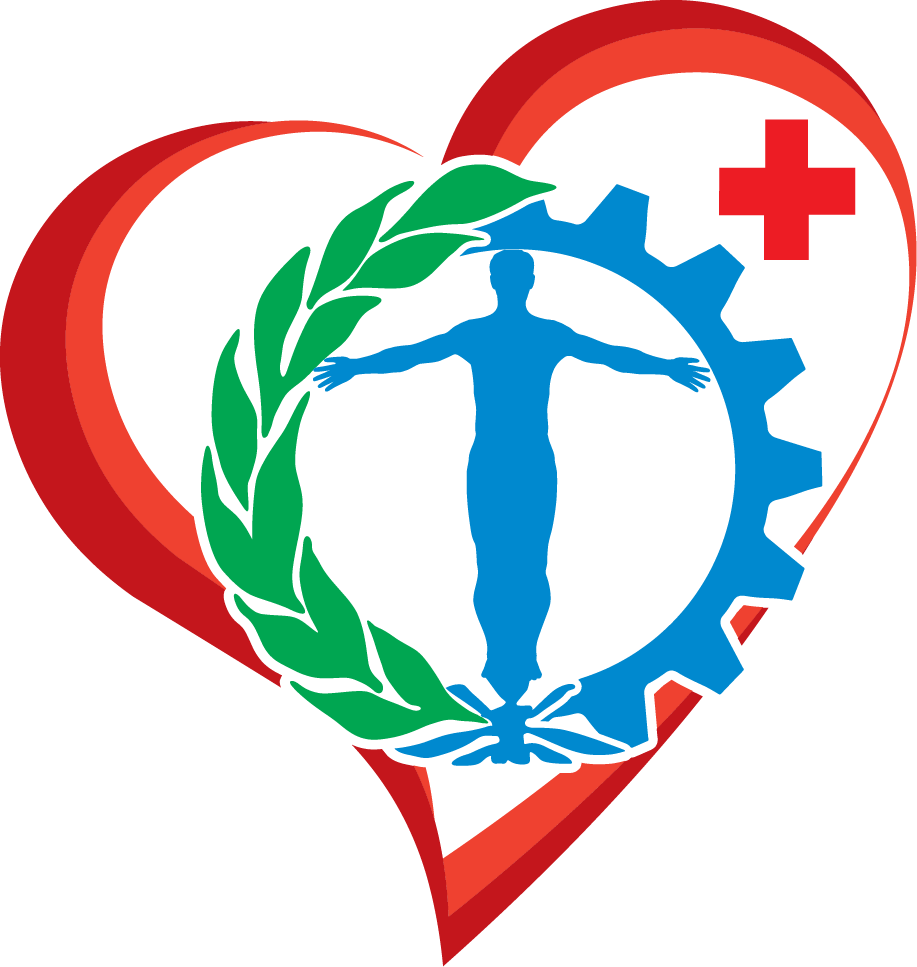 Приказ Министерства здравоохранения РФ 
от 21 декабря 2012 г. № 1346н 
“О Порядке прохождения несовершеннолетними медицинских осмотров, в том числе при поступлении в образовательные учреждения и в период обучения в них”
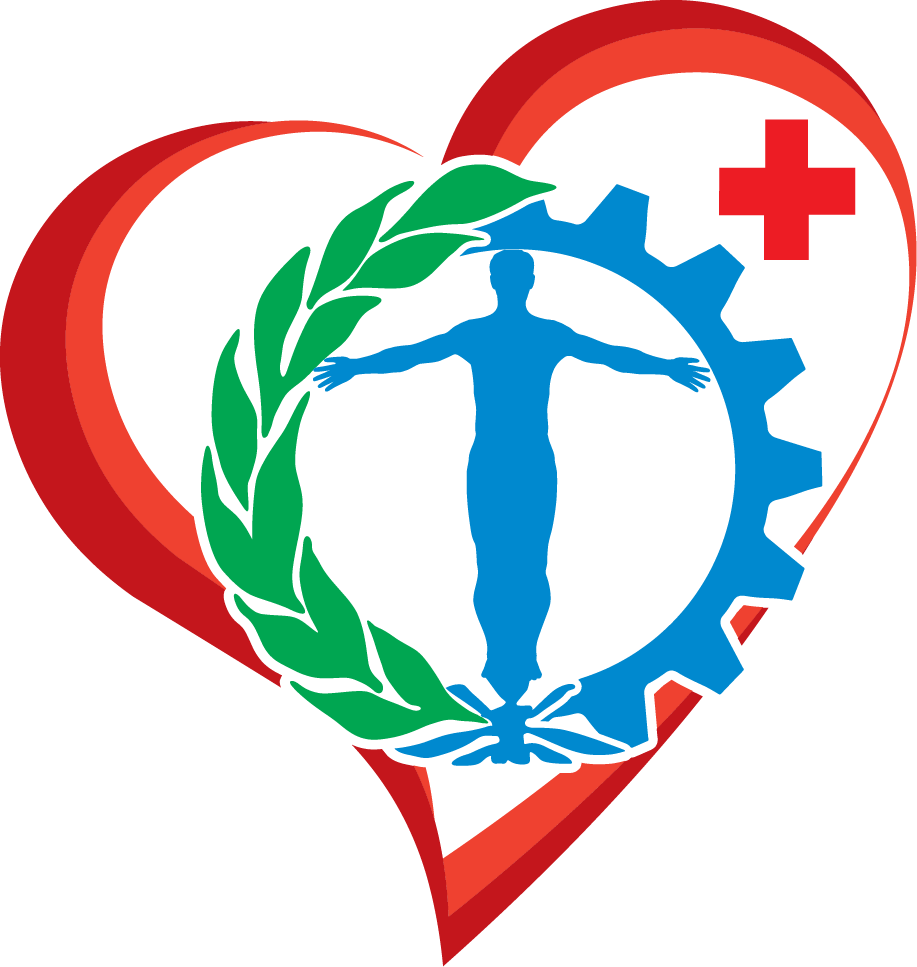 Постановление Правительства РФ 
от 14.08.2013 N 697
"Об утверждении перечня специальностей и направлений подготовки, при приеме на обучение по которым поступающие проходят обязательные предварительные медицинские осмотры (обследования) в порядке, установленном при заключении трудового договора или служебного контракта по соответствующей должности или специальности»
Начало действия документа - 01.09.2013 г.
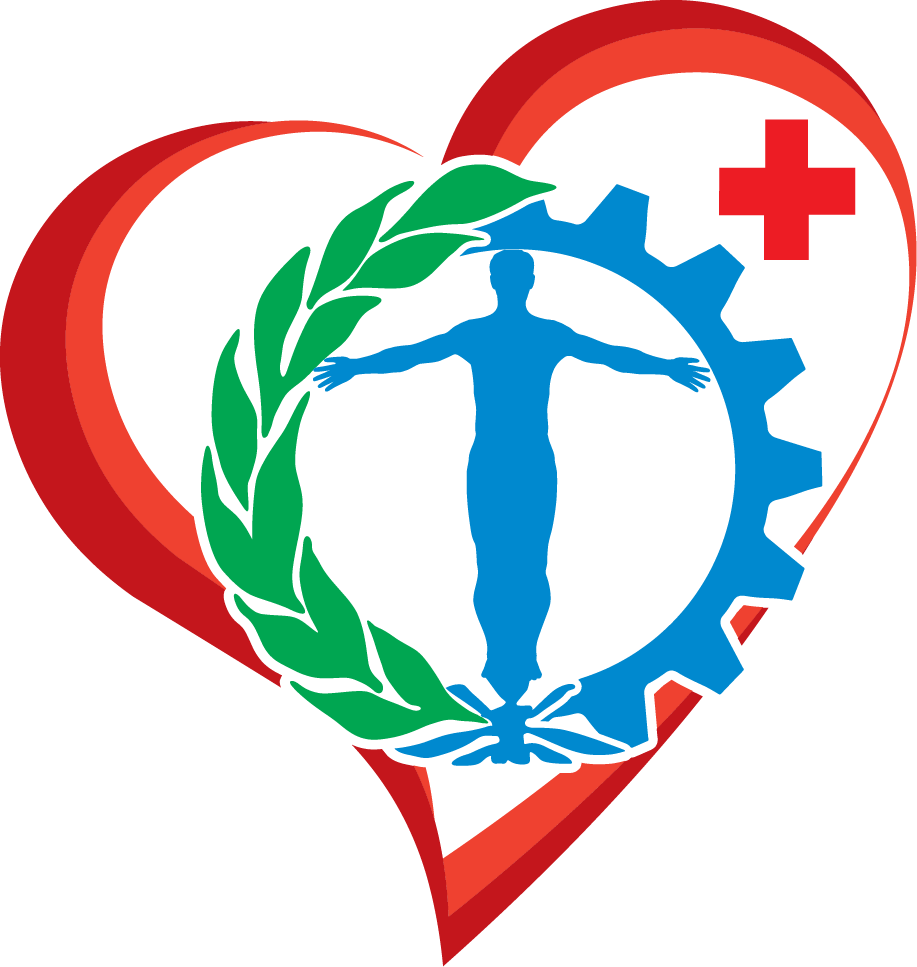 3. периодический – медицинский осмотр,
проводимый в целях: 
 динамического наблюдения за состоянием здоровья работников, учащихся,
 своевременного выявления начальных форм профессиональных заболеваний, 
 ранних признаков воздействия вредных и (или) опасных производственных факторов рабочей среды и трудового, учебного процесса на состояние здоровья работников, учащихся,
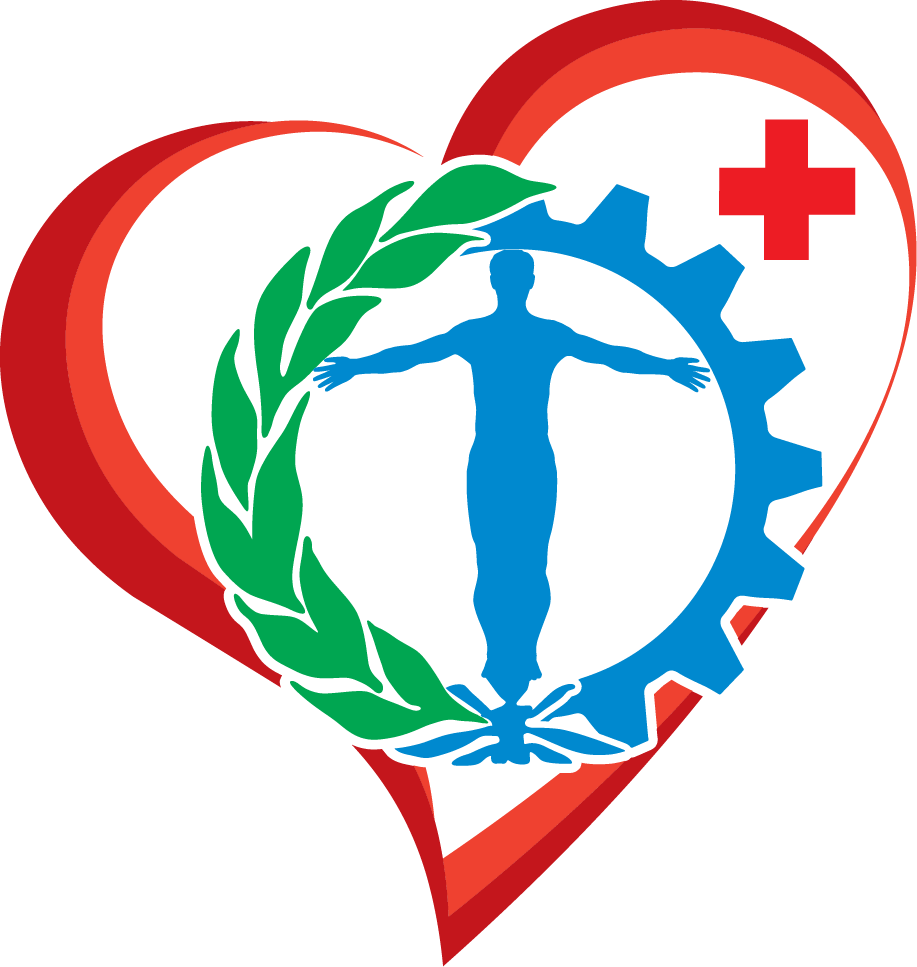 формирования групп риска развития профессиональных заболеваний, 
 выявления медицинских противопоказаний к осуществлению отдельных видов работ, продолжению учебы.
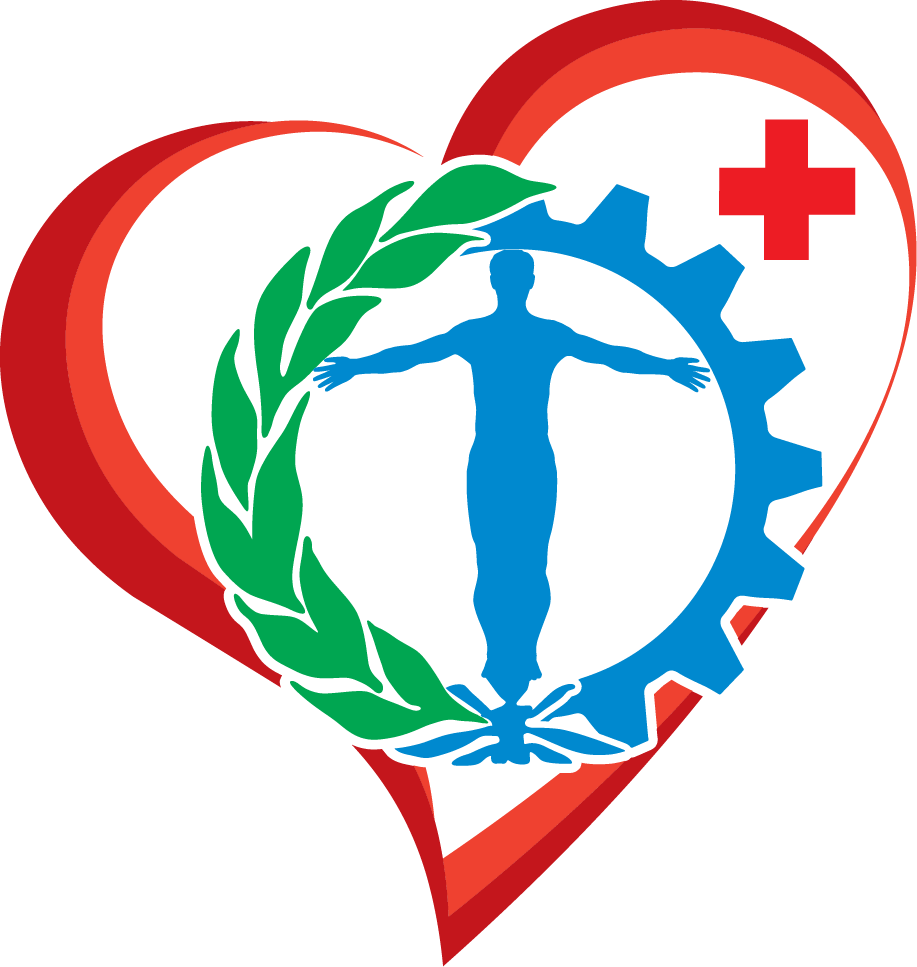 4. предсменные, предрейсовые медицинские осмотры, проводимые перед началом рабочего дня (смены, рейса) в целях: 
 выявления признаков воздействия вредных и (или) опасных производственных факторов, 
 состояний и заболеваний, препятствующих выполнению трудовых обязанностей, в том числе  
 алкогольного, 
 наркотического или иного 
 токсического опьянения и остаточных явлений такого опьянения;
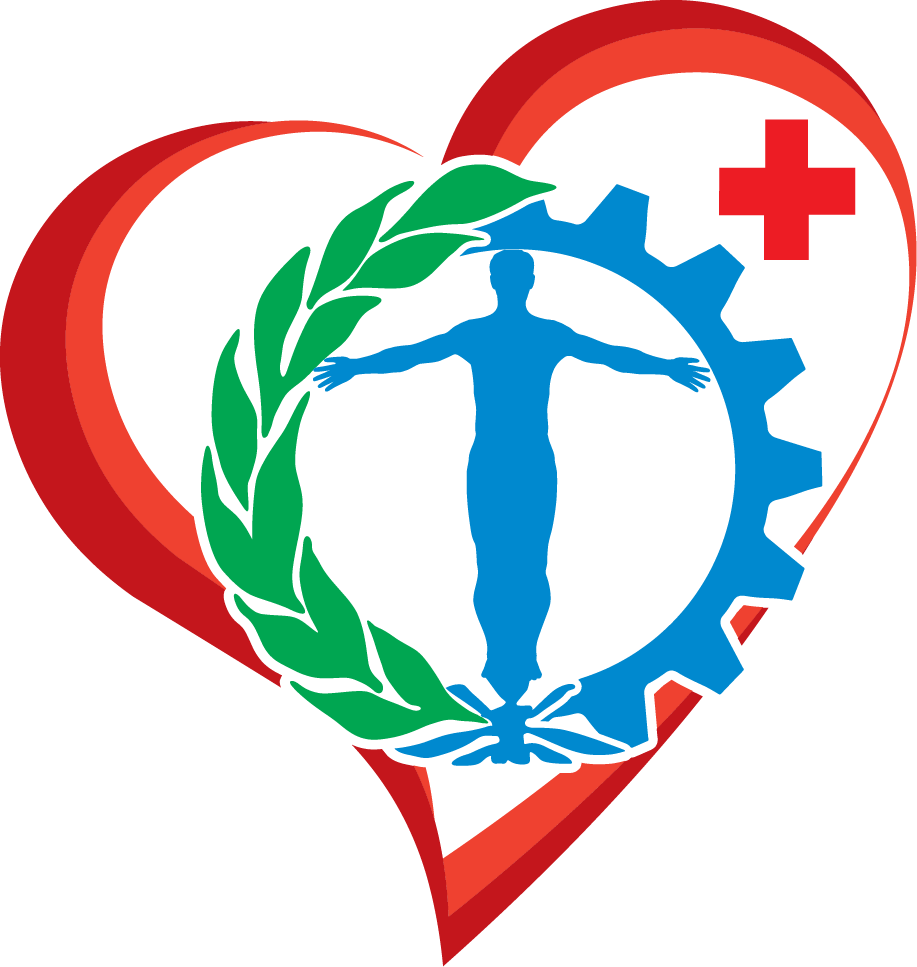 5. послесменные, послерейсовые медицинские осмотры, проводимые по окончании рабочего дня (смены, рейса) 
в целях:
 выявления признаков воздействия вредных и (или) опасных производственных факторов рабочей среды и трудового процесса на состояние здоровья работников, 
 острого профессионального заболевания или отравления, 
 признаков алкогольного, 
 наркотического или иного 
 токсического опьянения.
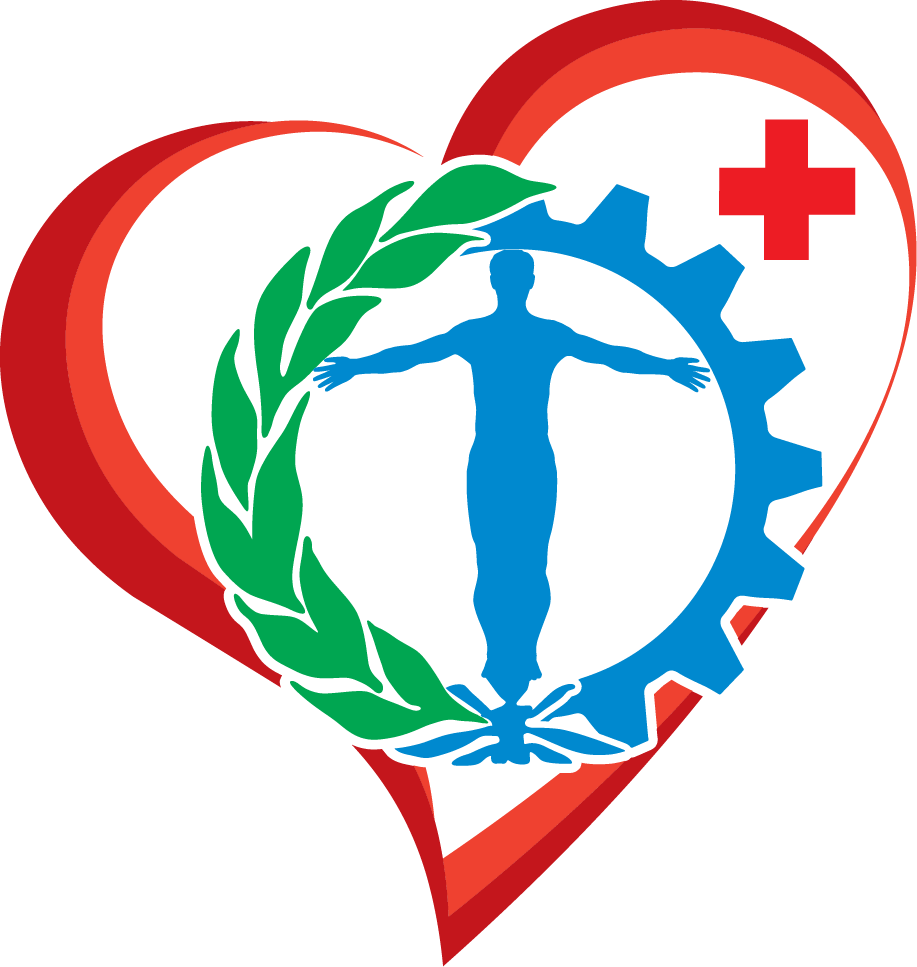 Приказ Минздрава России 
от 15.12.2014 N 835н
«Об утверждении Порядка проведения предсменных, предрейсовых, послесменных, послерейсовых медицинских осмотров»
Зарегистрирован в Минюсте России 16.04.2015 N 36866.
Начало действия документа 01.05.2015.
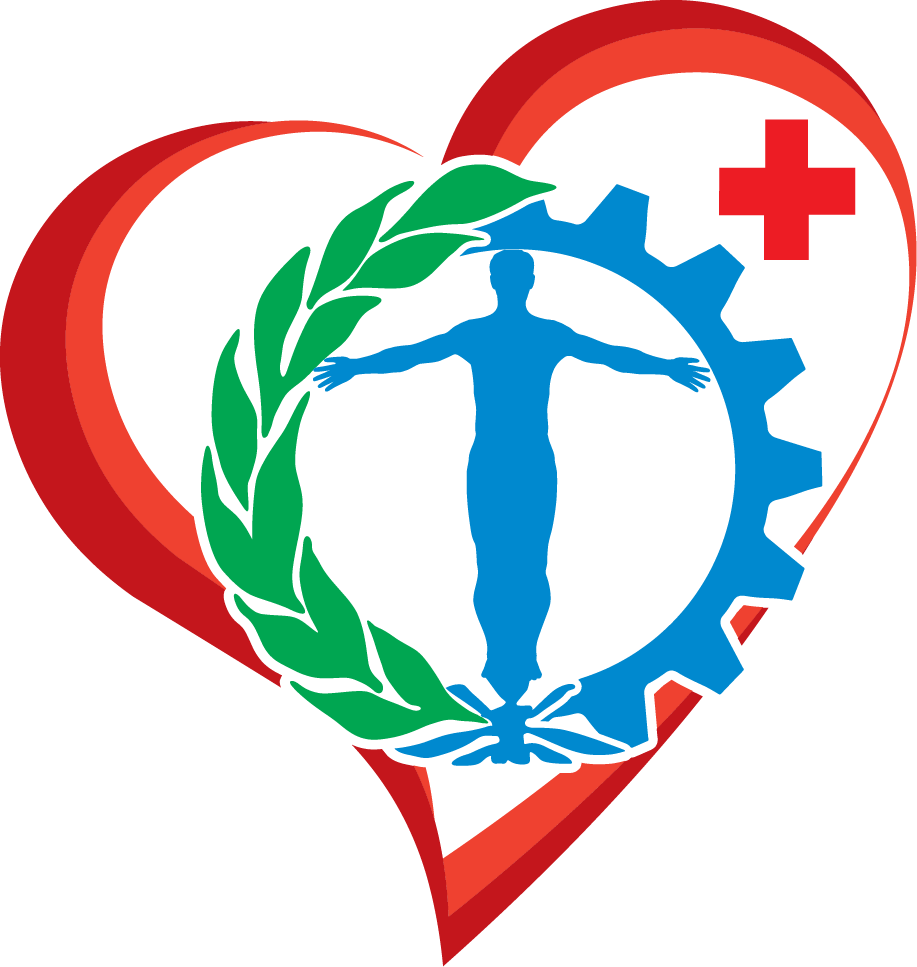 6. В случаях, предусмотренных законодательством РФ, в отношении отдельных категорий граждан могут проводиться углубленные медицинские осмотры (УМО), представляющие собой периодические медицинские осмотры с расширенным 
 перечнем участвующих в них врачей-специалистов и 
 методов обследования.
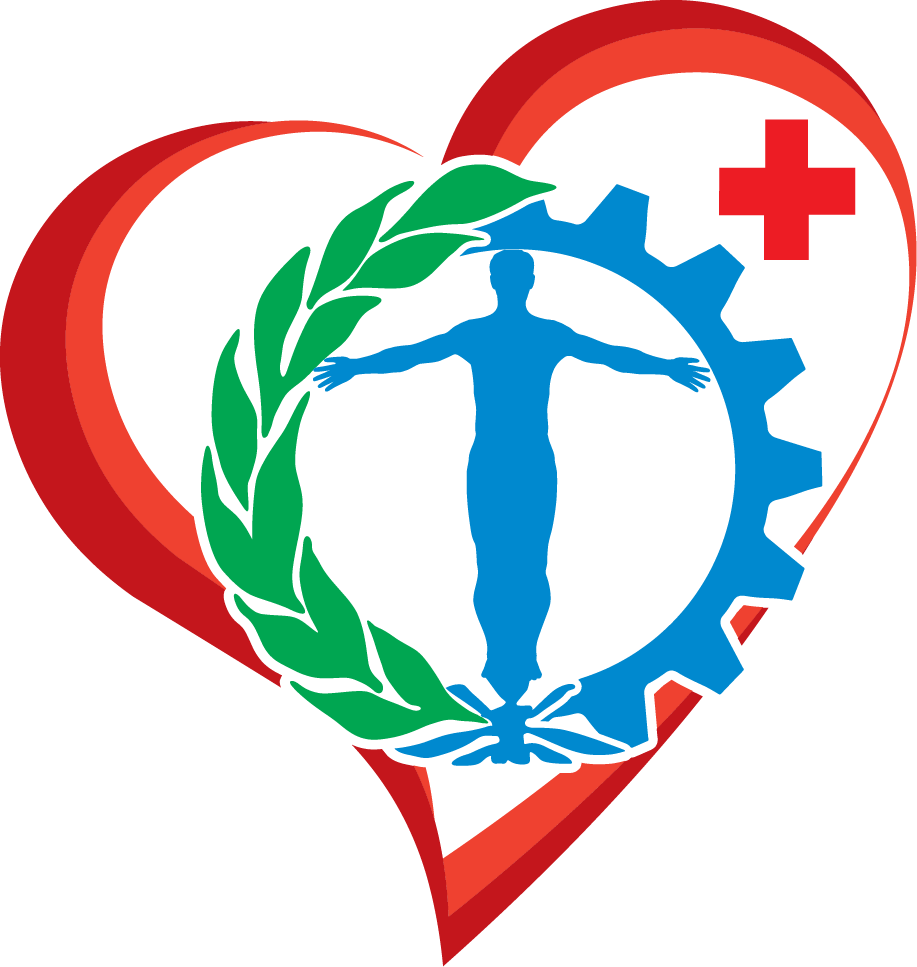 Обязательные медицинские осмотры нельзя рассматривать в отрыве от экспертизы профпригодности, это единое целое.
Основанием для проведения экспертизы профпригодности является направление работодателя, оформленное в соответствии с требованиями, установленными регламентом проведения предварительных и периодических медицинских осмотров.
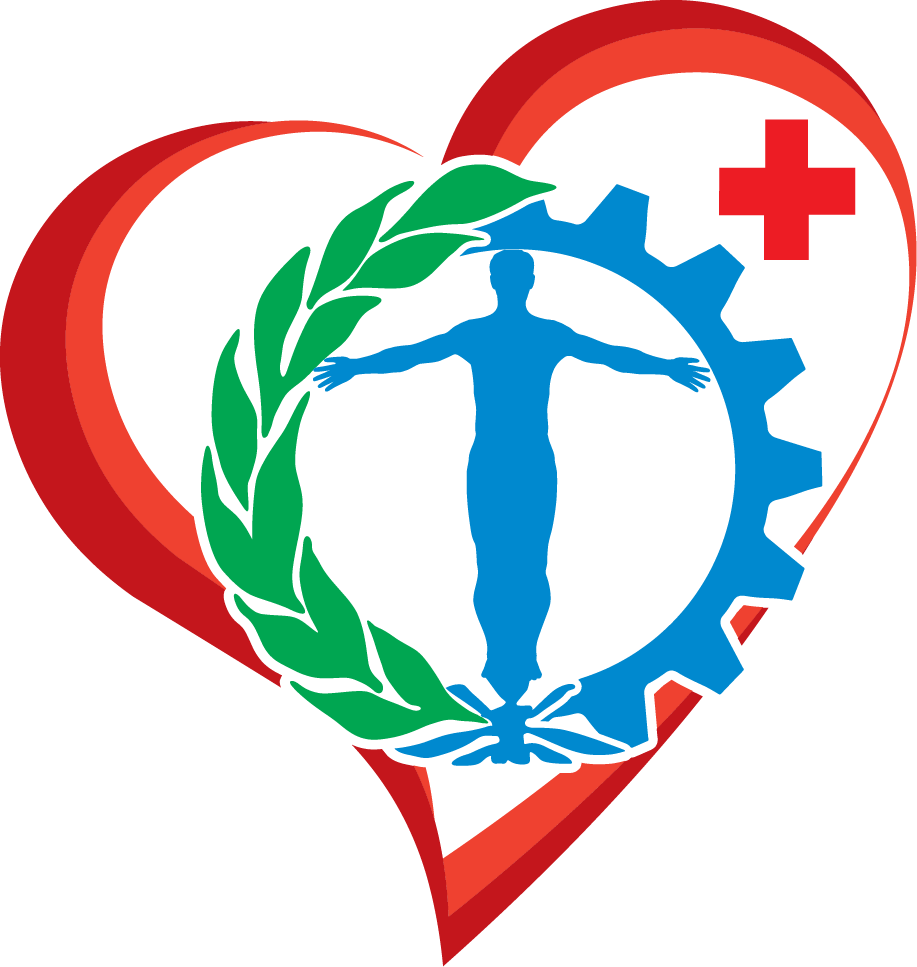 В случае необходимости получения дополнительной информации необходимой для проведения экспертизы профпригодности по решению комиссии работнику может быть рекомендовано дополнительное обследование.
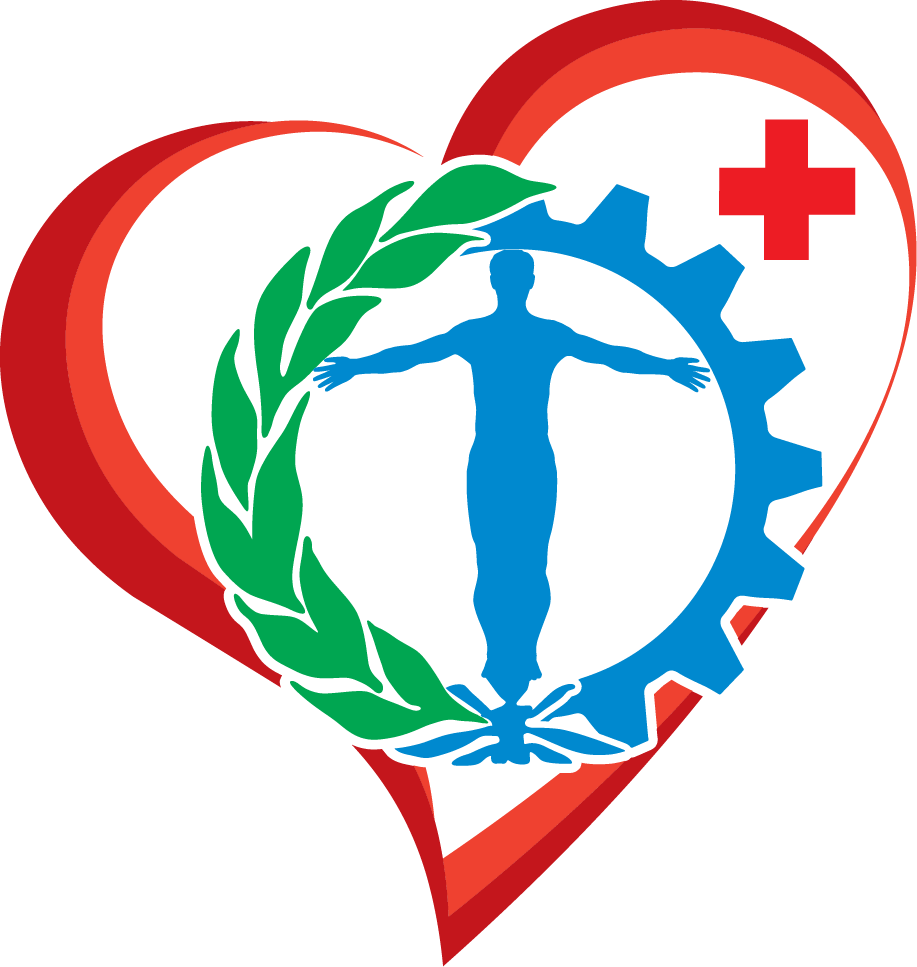 В случае дополнительного обследования врачебной комиссией выносится решение – «заключение не дано». 
     После получения результатов дополнительного обследования работник 
по направлению работодателя проходит предварительный (периодический, в том числе внеочередной) медицинский осмотр.
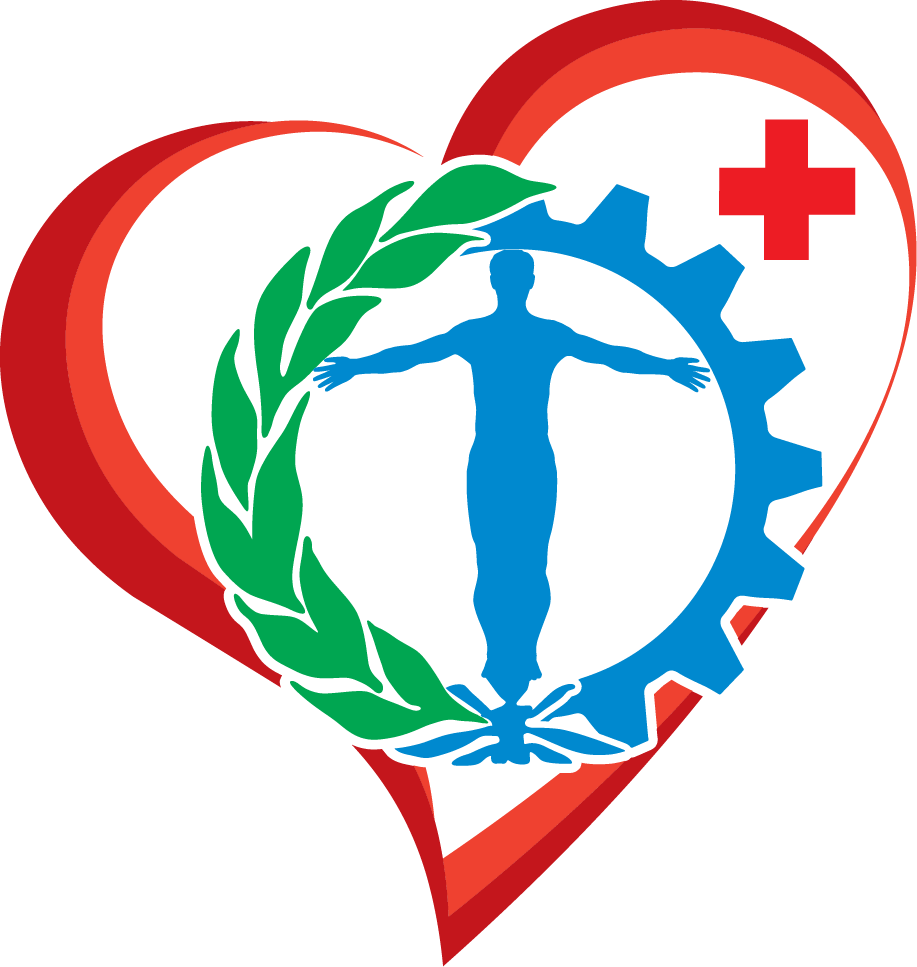 Ст. 65 ФЗ № 323-ФЗ. 
Медицинское освидетельствование
     1). Медицинское освидетельствование лица представляет собой совокупность методов медицинского осмотра и медицинских исследований, направленных на подтверждение такого состояния здоровья человека, которое влечет за собой наступление юридически значимых последствий.
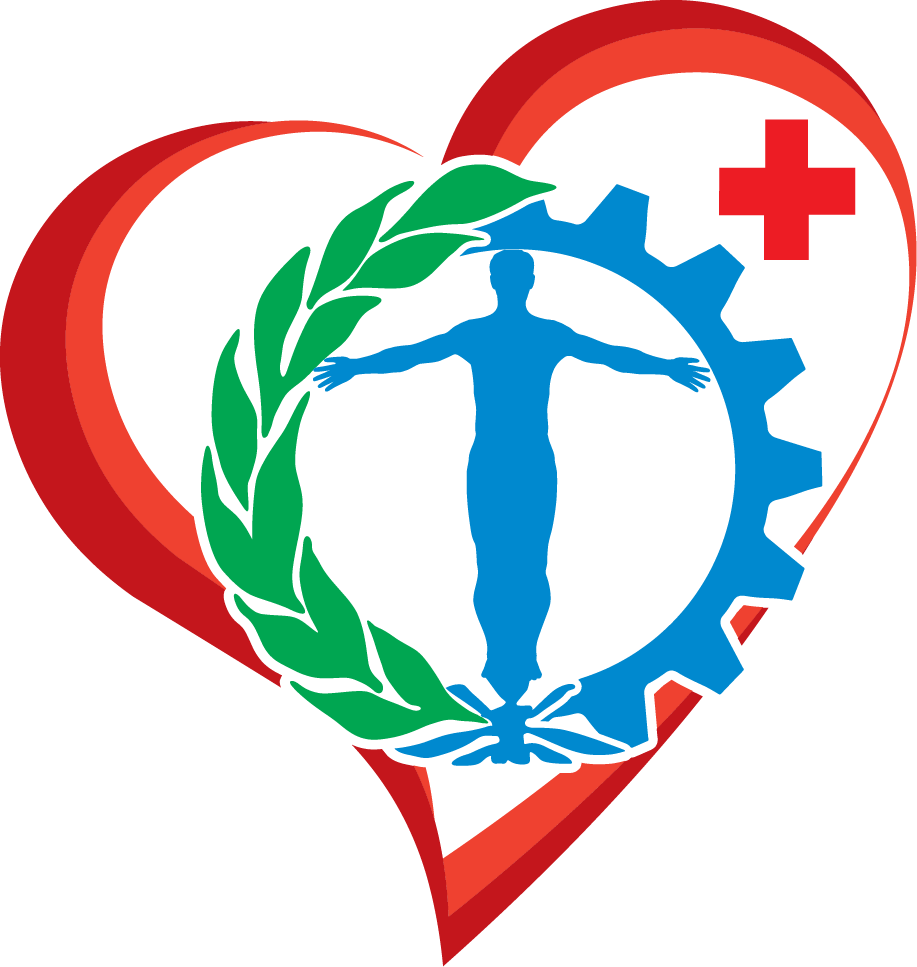 2). Видами медицинского освидетельствования являются:
 освидетельствование на состояние опьянения (алкогольного, наркотического или иного токсического);
 психиатрическое освидетельствование;
 освидетельствование на наличие медицинских противопоказаний 
к управлению транспортным средством;
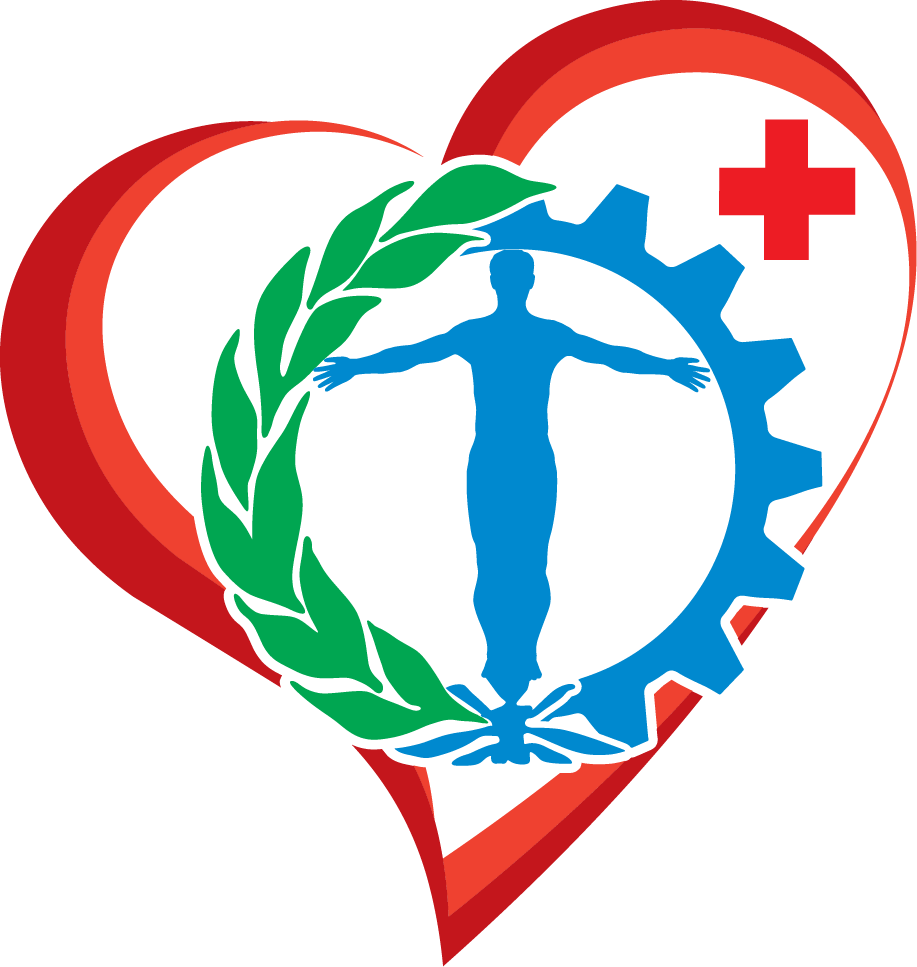 освидетельствование на наличие медицинских противопоказаний 
к владению оружием;
 иные виды медицинского освидетельствования, установленные законодательством РФ.
3). Финансовое обеспечение медицинского освидетельствования осуществляется в соответствии с законодательством РФ.
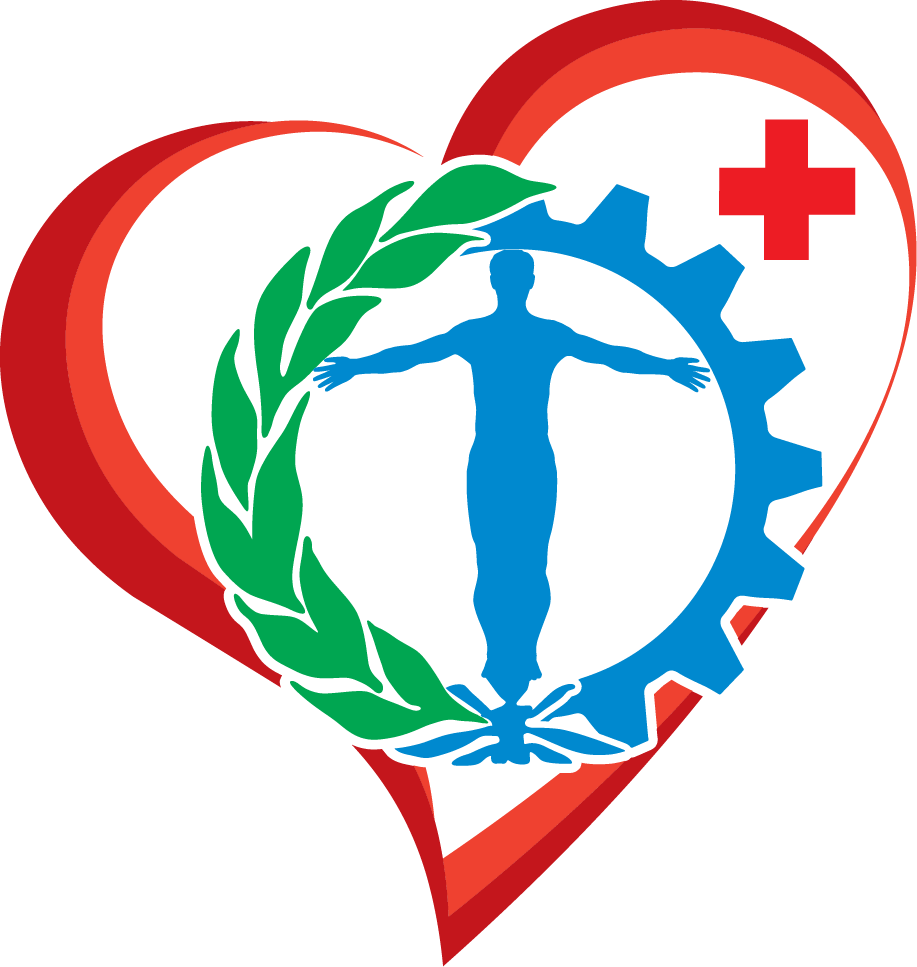 Трудовой кодекс Российской Федерации 
от 30 декабря 2001 г. N 197-ФЗИзменения
Федеральным законом 
от 28.12.2013 N 421-ФЗ.
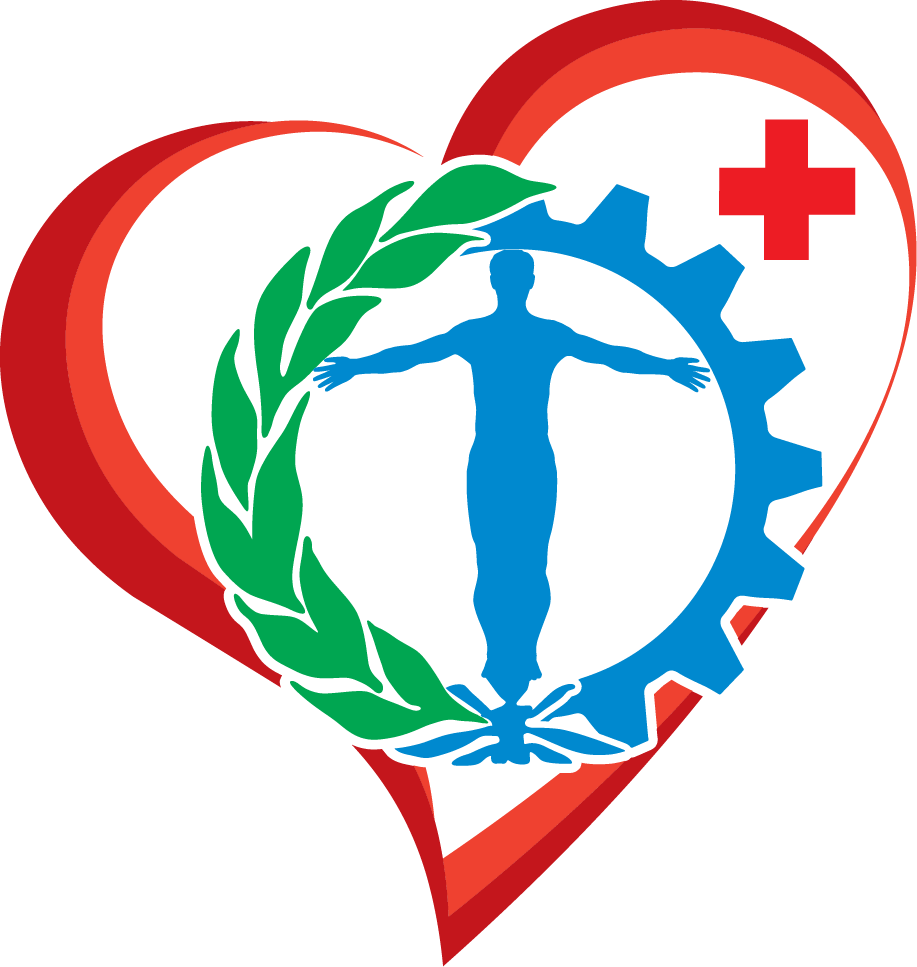 Ст. 213 ТК РФ 
Медицинские осмотры некоторых категорий работников
     Работники, занятые 
 на тяжелых работах и 
 на работах с вредными и (или) опасными условиями труда (в том числе на подземных работах, а также 
 на работах, связанных с движением транспорта,
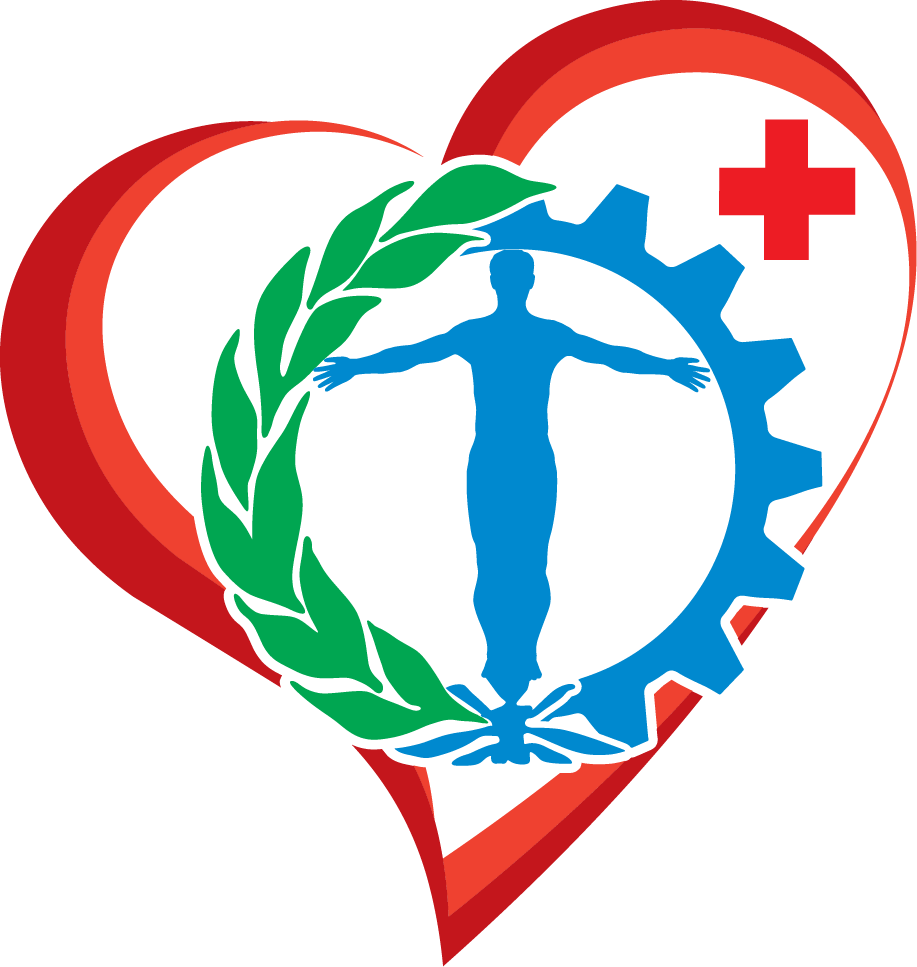 проходят обязательные предварительные и периодические (для лиц в возрасте до 21 года - ежегодные) медицинские осмотры для определения пригодности этих работников для выполнения поручаемой работы и предупреждения профессиональных заболеваний. 
В соответствии с медицинскими рекомендациями указанные работники проходят внеочередные медицинские осмотры (обследования).
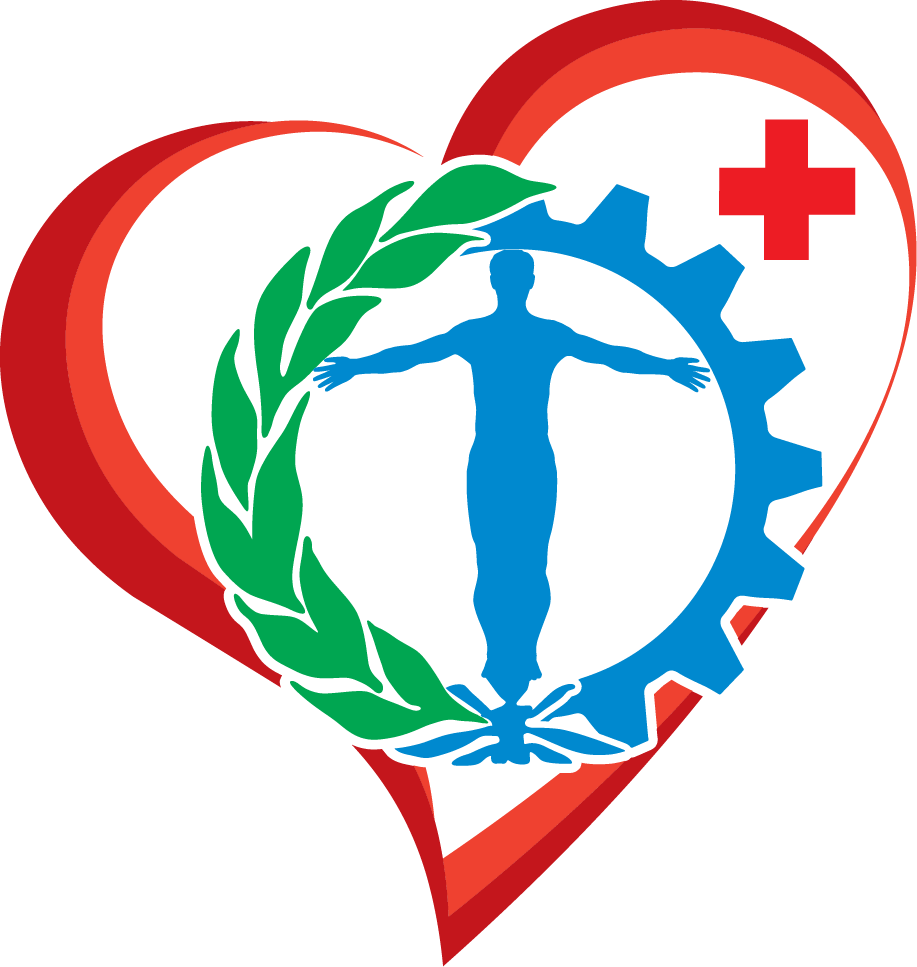 Работники организаций пищевой промышленности, общественного питания и торговли, водопроводных сооружений, лечебно-профилактических и детских учреждений, проходят указанные медицинские осмотры в целях охраны здоровья населения, предупреждения возникновения и распространения заболеваний…….
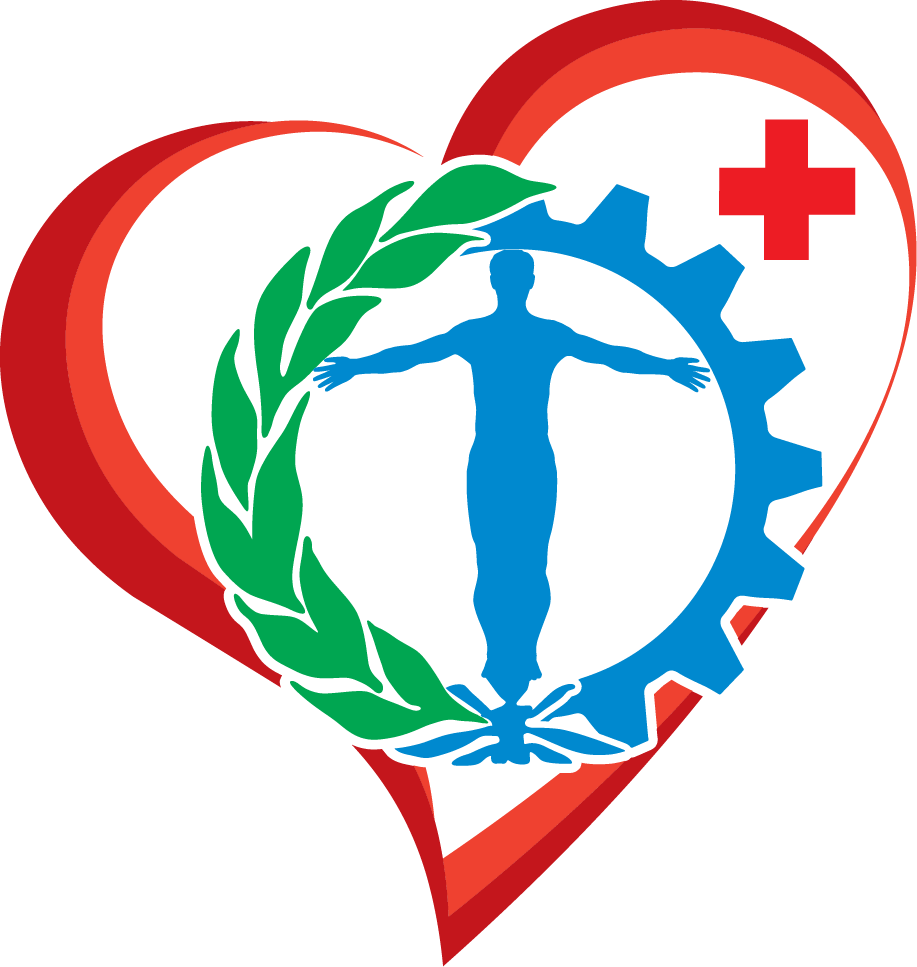 Настоящим Кодексом, другими федеральными законами и иными нормативными правовыми актами 
РФ для отдельных категорий работников могут устанавливаться обязательные медицинские осмотры (обследования) 
в начале рабочего дня (смены), а также в течение и (или) в конце рабочего дня (смены). 
   Время прохождения указанных медицинских осмотров включается 
в рабочее время.
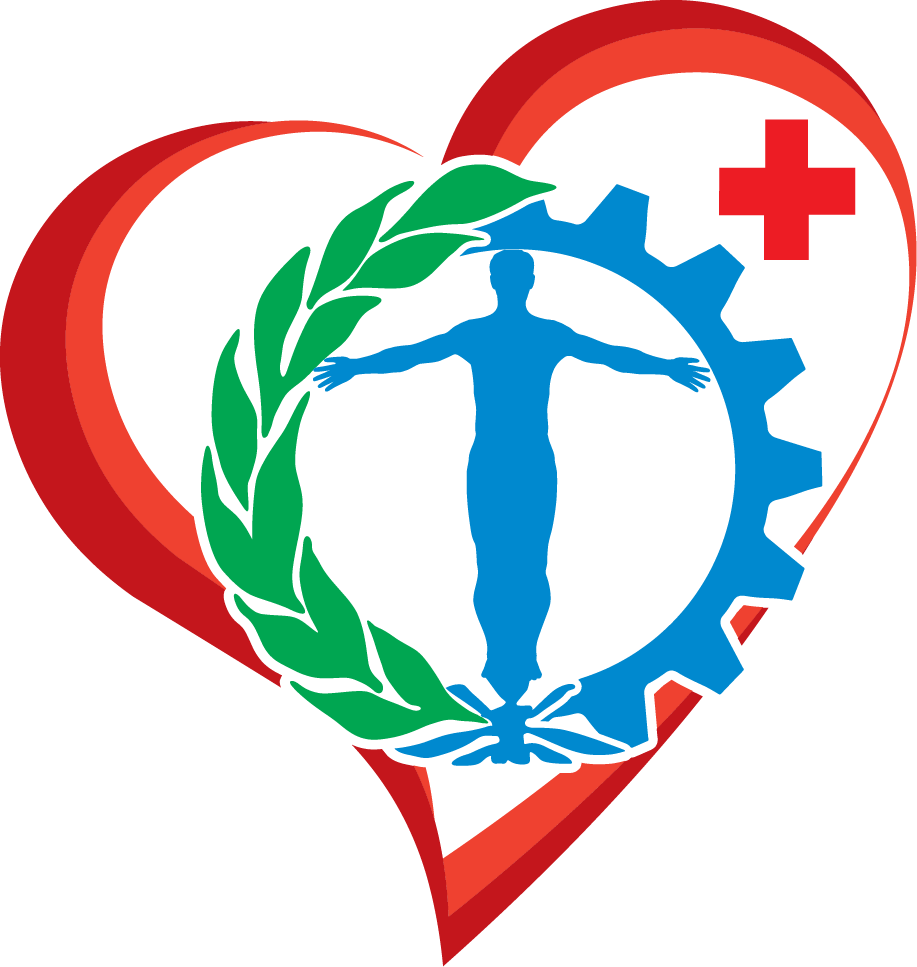 В случае необходимости по решению органов местного самоуправления у отдельных работодателей могут вводиться дополнительные условия и показания к проведению обязательных медицинских осмотров (обследований).
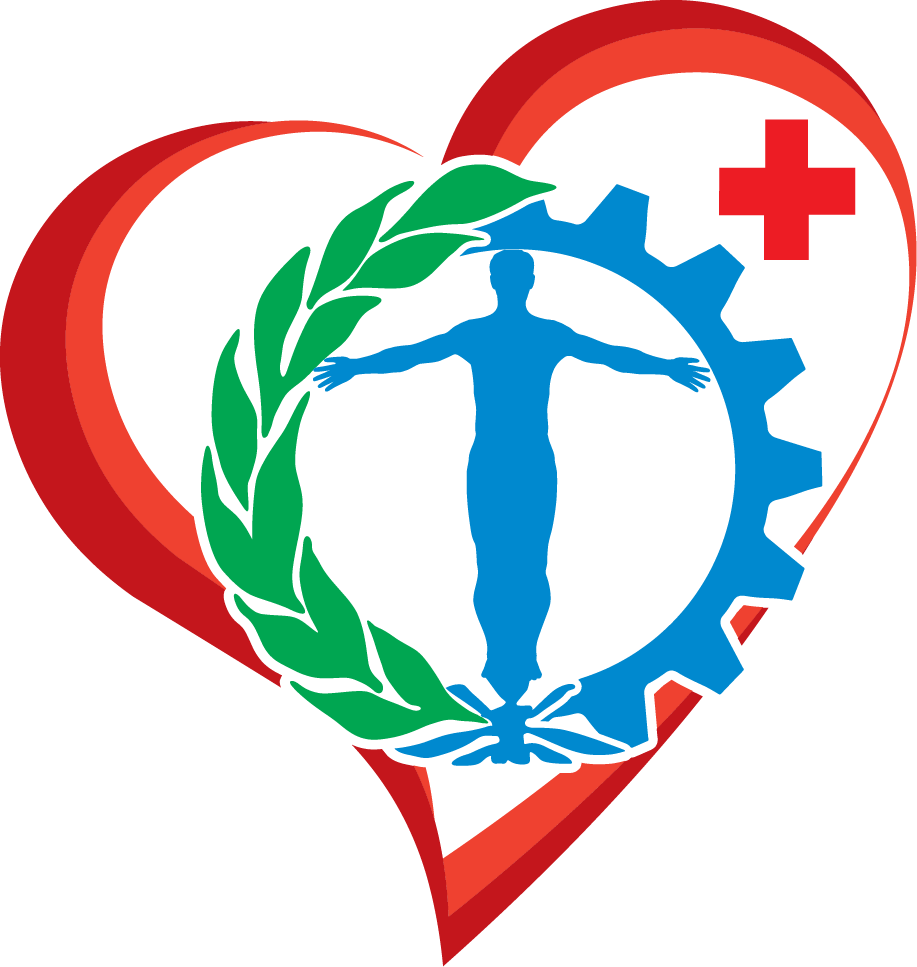 Работники, осуществляющие отдельные виды деятельности, в том числе связанной с источниками повышенной опасности проходят обязательное психиатрическое освидетельствование  (ОПО)
не реже одного раза в пять лет   в порядке, устанавливаемом уполномоченным Правительством РФ, федеральным органом исполнительной власти.
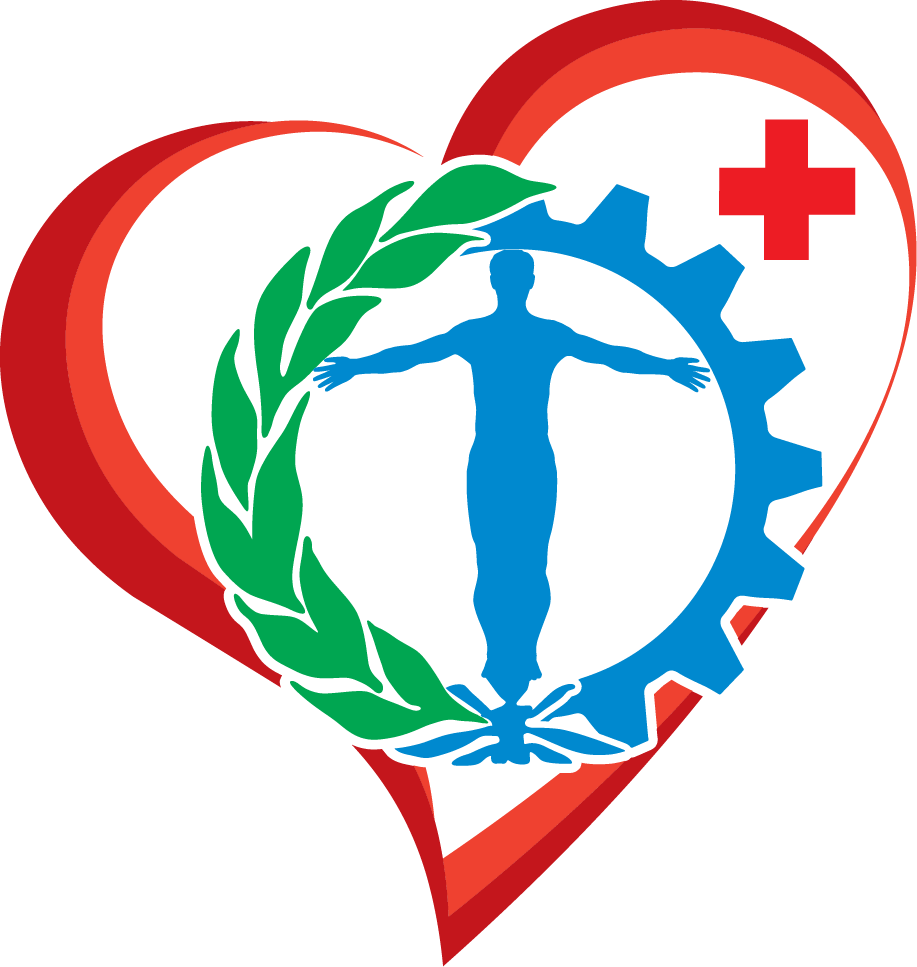 Дополнить новой частью шестой следующего содержания:"
"Федеральными законами и иными нормативными правовыми актами  РФ для отдельных категорий работников медицинскими осмотрами может предусматриваться проведение 
химико-токсикологических исследований наличия в организме человека наркотических средств, психотропных веществ и их метаболитов."
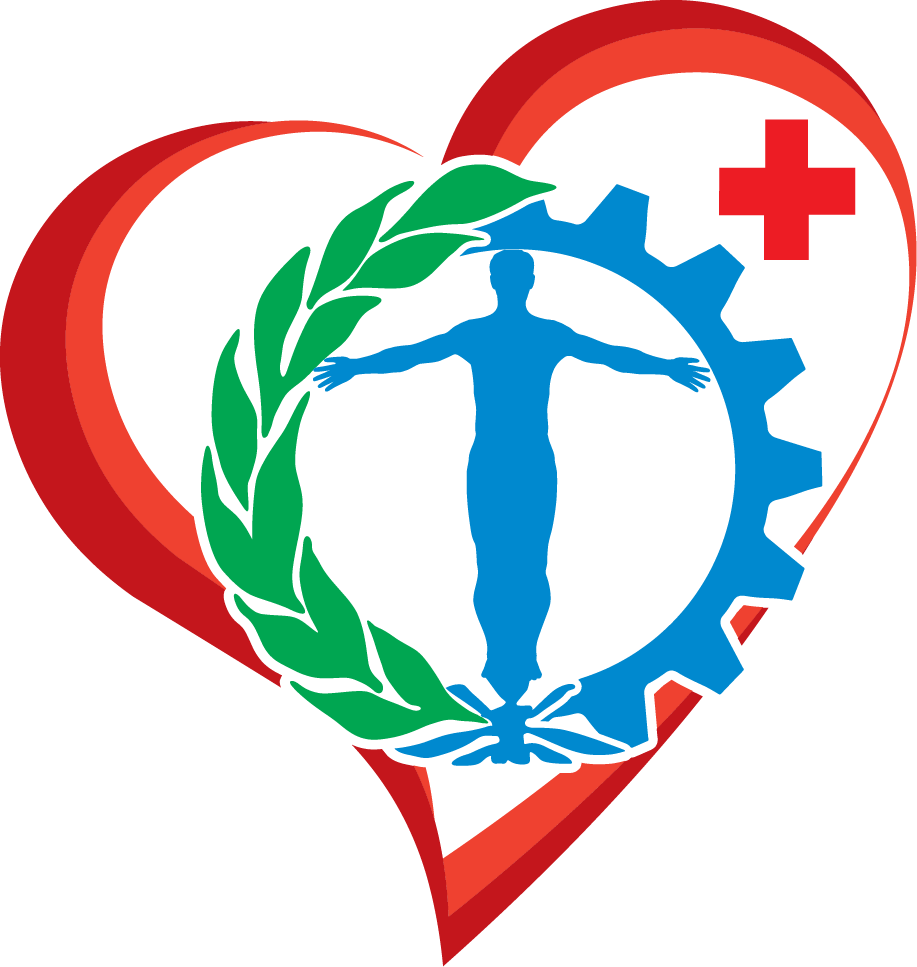 Предусмотренные настоящей статьей 
 медицинские осмотры и  
 психиатрические освидетельствования осуществляются
за счет средств работодателя
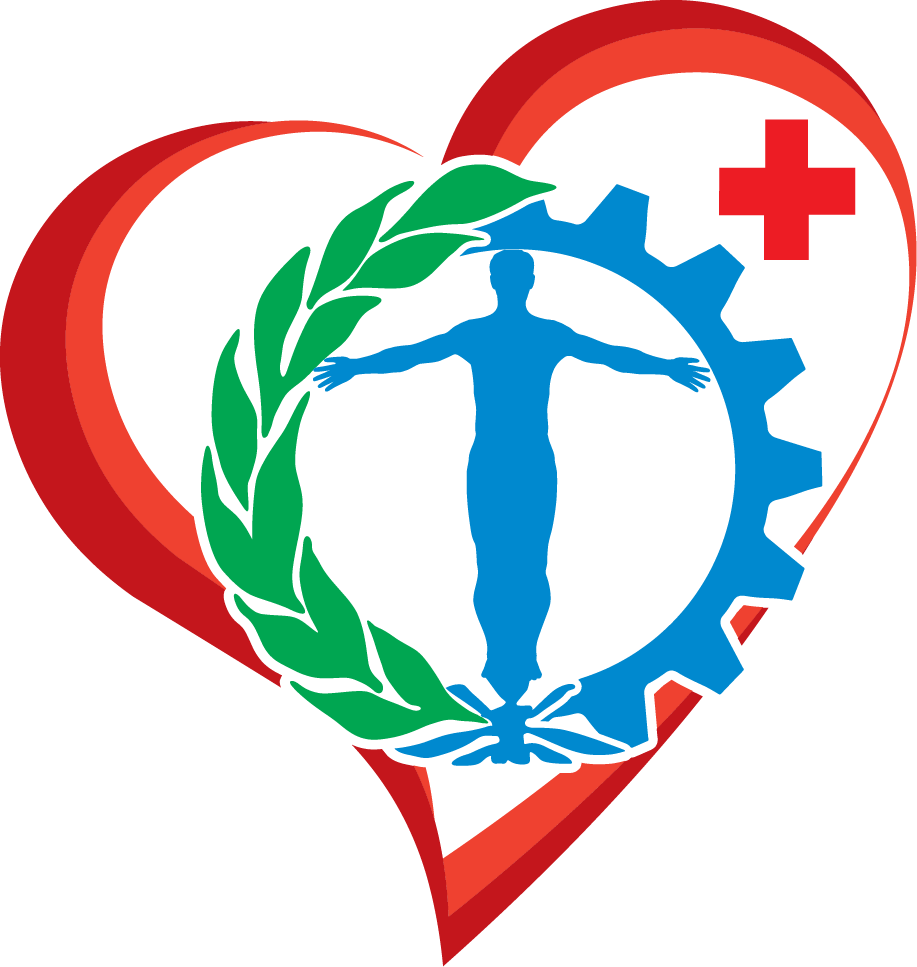 Ст. 212 ТК РФ
Обязанности работодателя по
обеспечению безопасных условий труда.
     (извлечение)
     Работодатель обязан: … «организовывать проведение за счет собственных средств 
 обязательных предварительных (при поступлении на работу) и 
 периодических (в течение трудовой деятельности) медицинских осмотров,
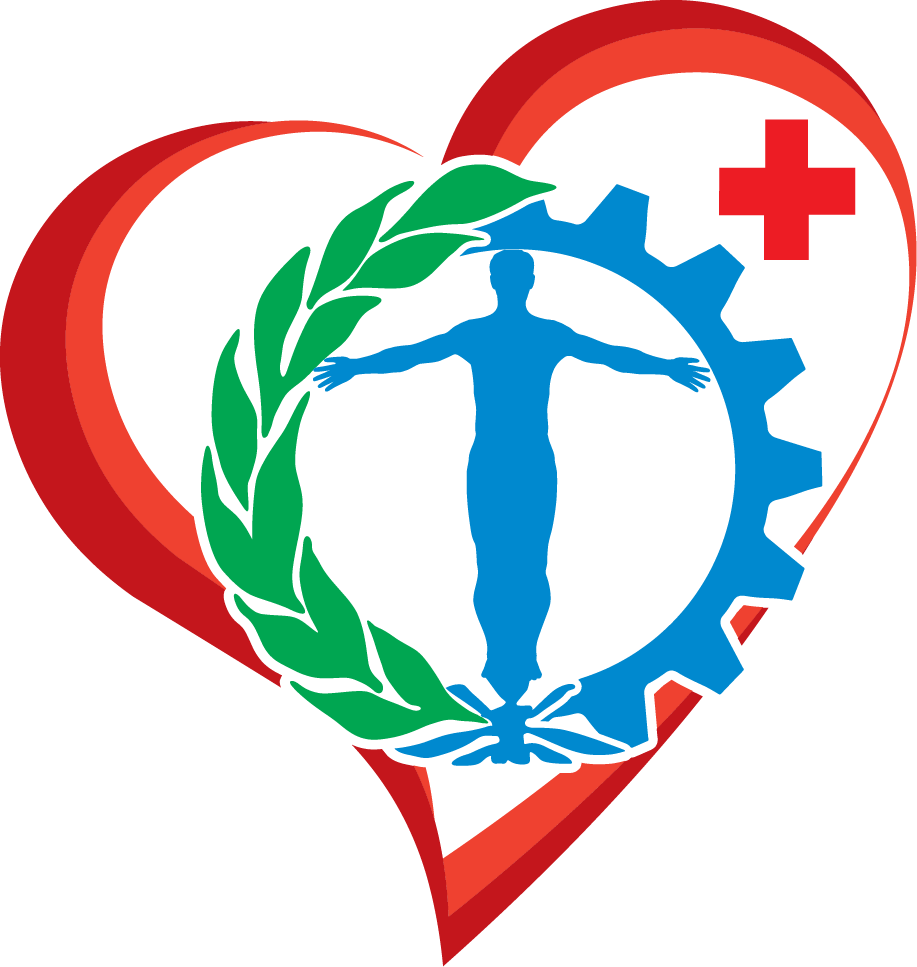 других обязательных медицинских осмотров (обследований), 
 обязательных психиатрических освидетельствований работников,  
 внеочередных медицинских осмотров (обследований), ….
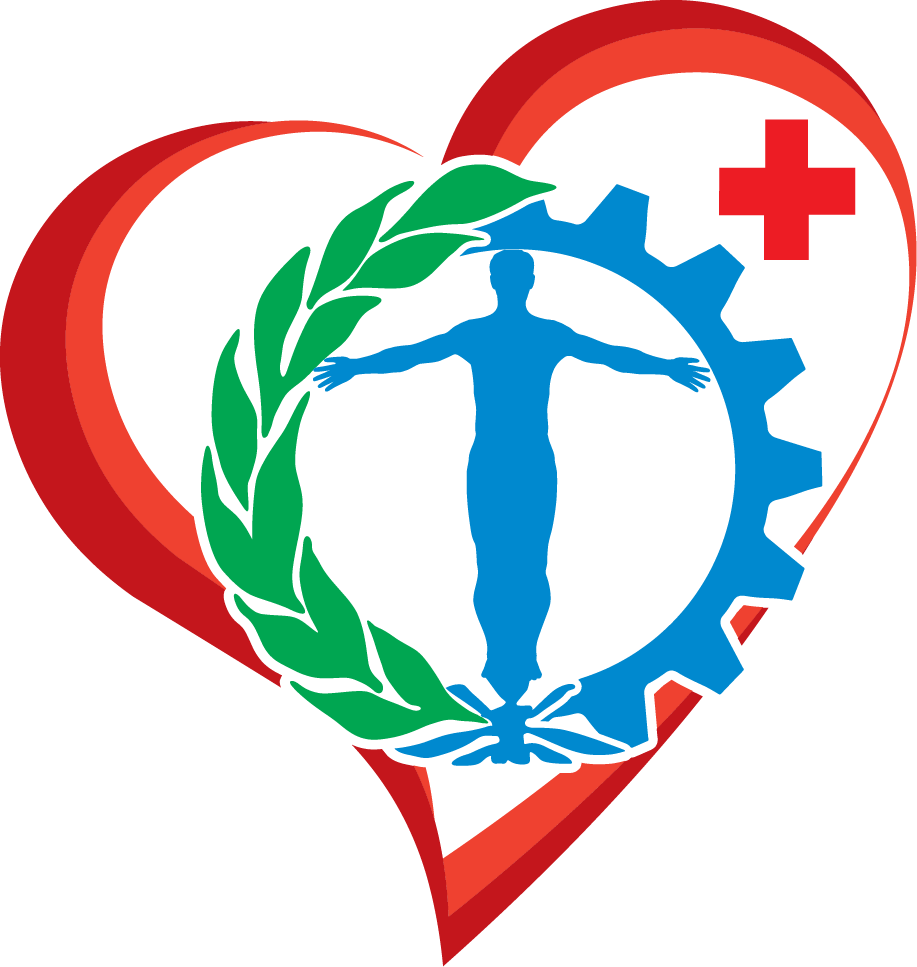 в соответствии с медицинскими рекомендациями 
 с сохранением за ними места работы (должности) и 
 среднего заработка на время прохождения указанных медицинских осмотров (обследований)…
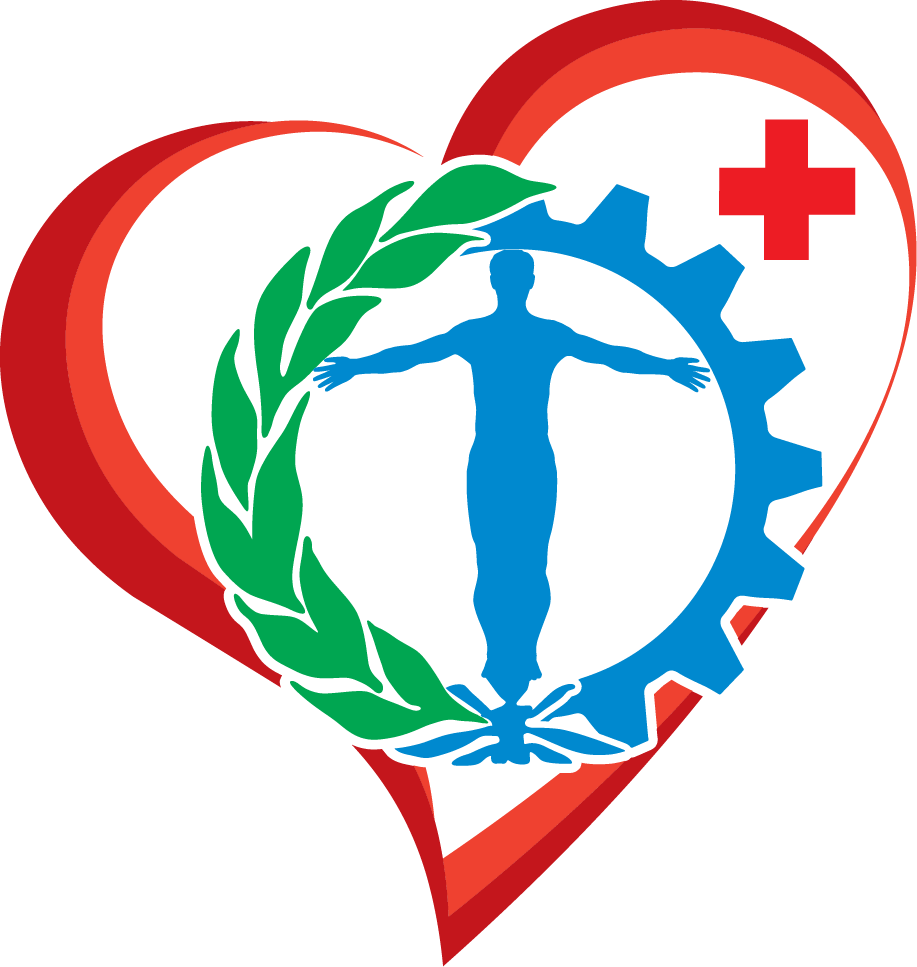 Недопущение работников к исполнению ими трудовых обязанностей :
1. без прохождения обязательных медицинских осмотров,
2. обязательного психиатрического освидетельствования, а также
3. в случаях медицинских противопоказаний.
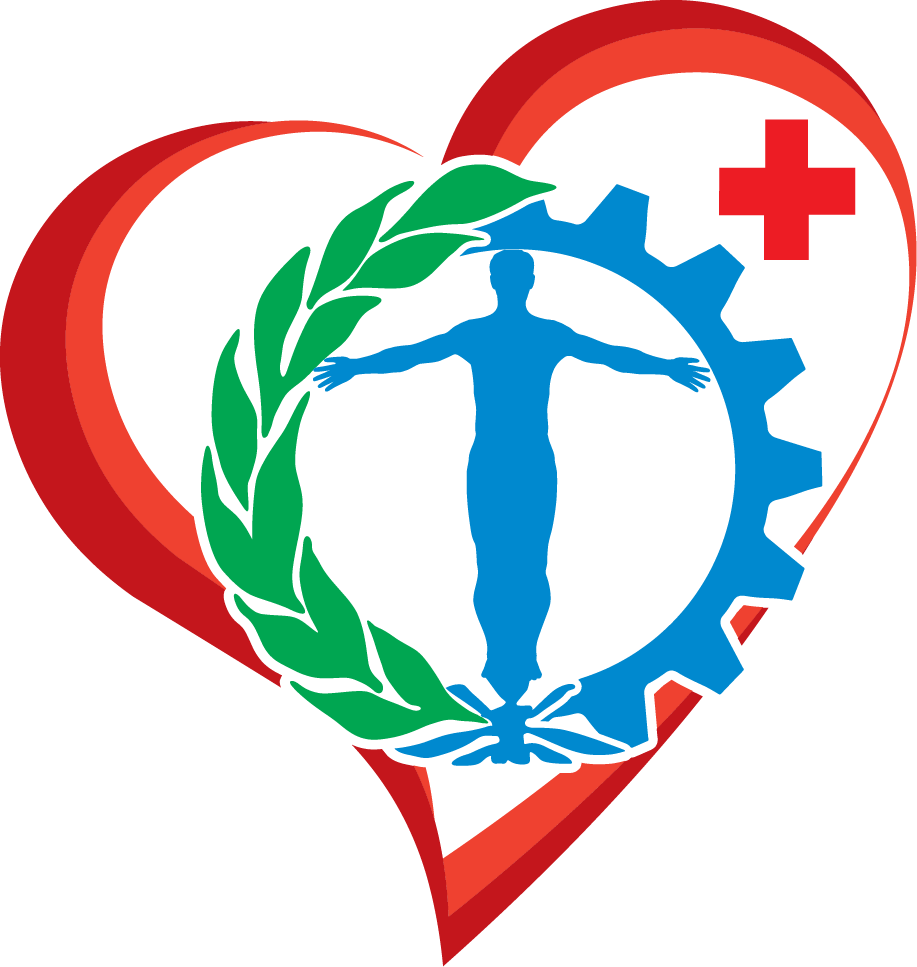 Статья 76 ТК РФ  
Отстранение от работы
(извлечение)
     Работодатель обязан отстранить от работы (не допускать к работе) работника:
1. не прошедшего в установленном порядке обязательный медицинский осмотр (обследование), а также 
2. обязательное психиатрическое освидетельствование в случаях, предусмотренных федеральными законами и иными нормативными правовыми актами РФ.
3. при выявлении в соответствии с медицинским заключением, выданным в порядке, установленном федеральными законами и иными нормативными правовыми актами Российской Федерации, противопоказаний для выполнения работником работы, обусловленной трудовым договором;
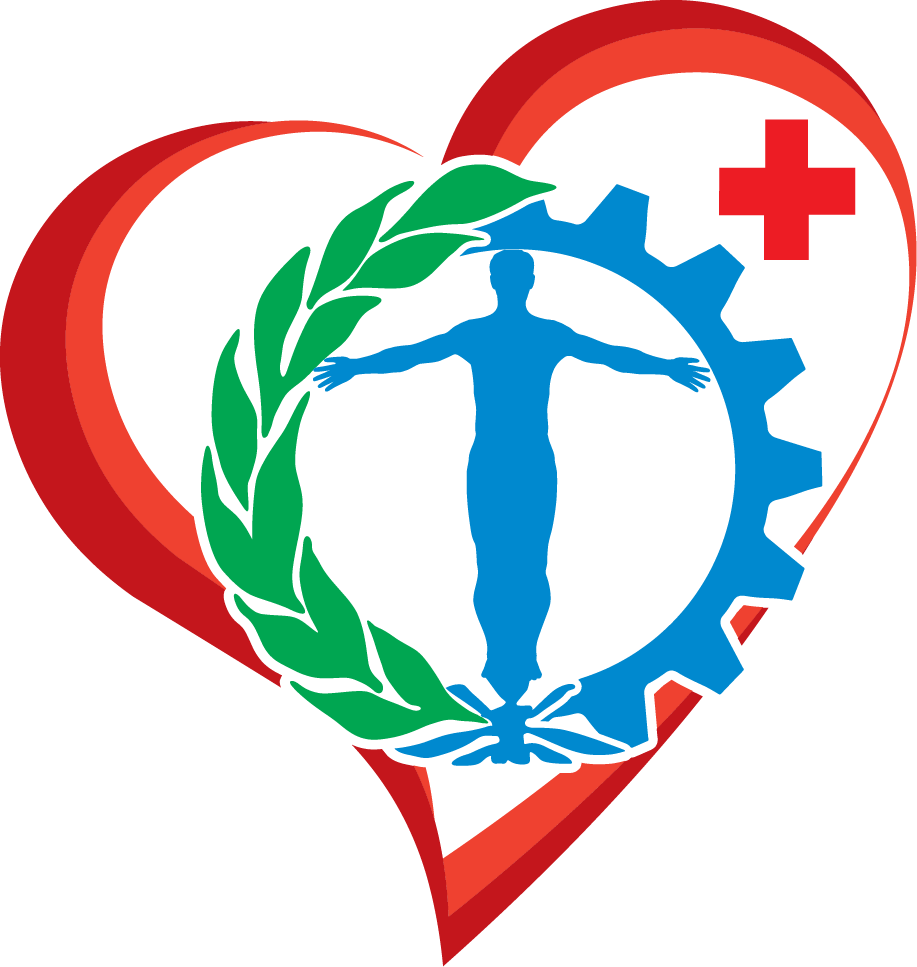 Статья 73 ТК РФ. 
Перевод работника на другую работу в соответствии с  медицинским заключением
     Работника, нуждающегося 
в переводе на другую работу в соответствии с медицинским заключением, с его 
письменного согласия, 
работодатель обязан перевести на другую имеющуюся у работодателя работу, не противопоказанную работнику по состоянию здоровья
Если работник, нуждающийся в соответствии с медицинским заключением во временном переводе на другую работу на срок 
до четырех месяцев, отказывается от перевода либо соответствующая работа у работодателя отсутствует, то
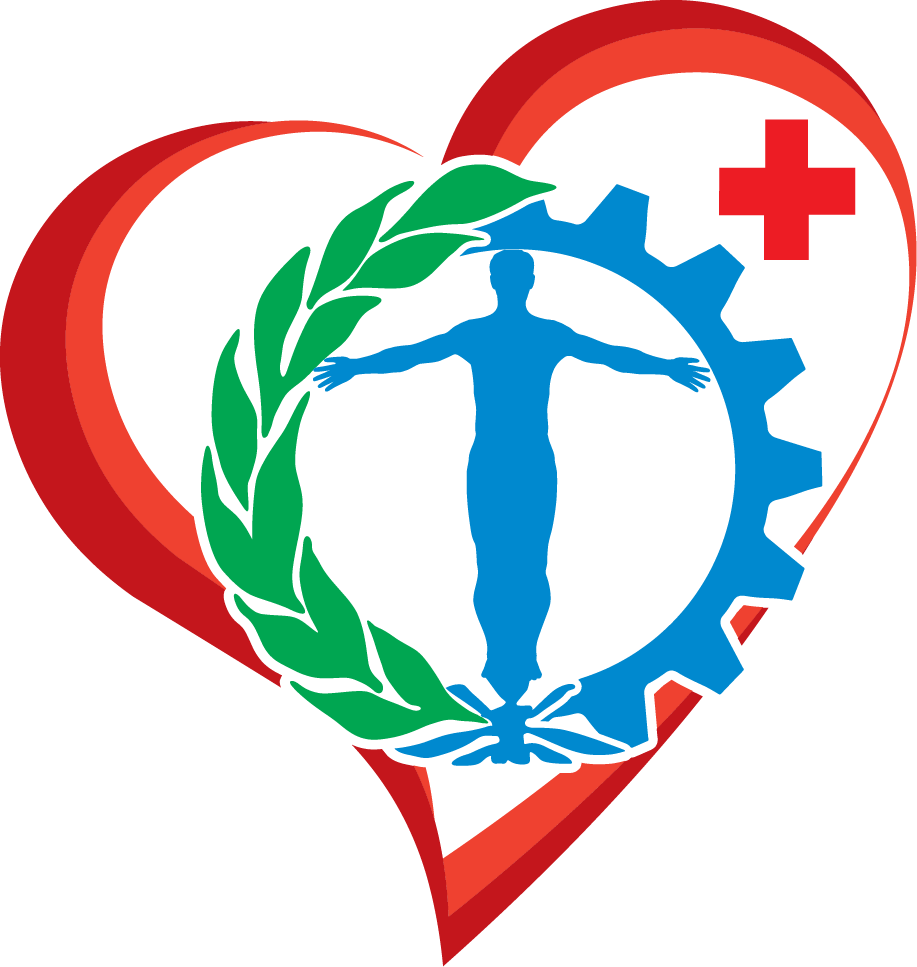 работодатель обязан на весь указанный в медицинском заключении срок отстранить работника от работы 
с сохранением места работы (должности). 
     В период отстранения от работы заработная плата работнику 
не начисляется.
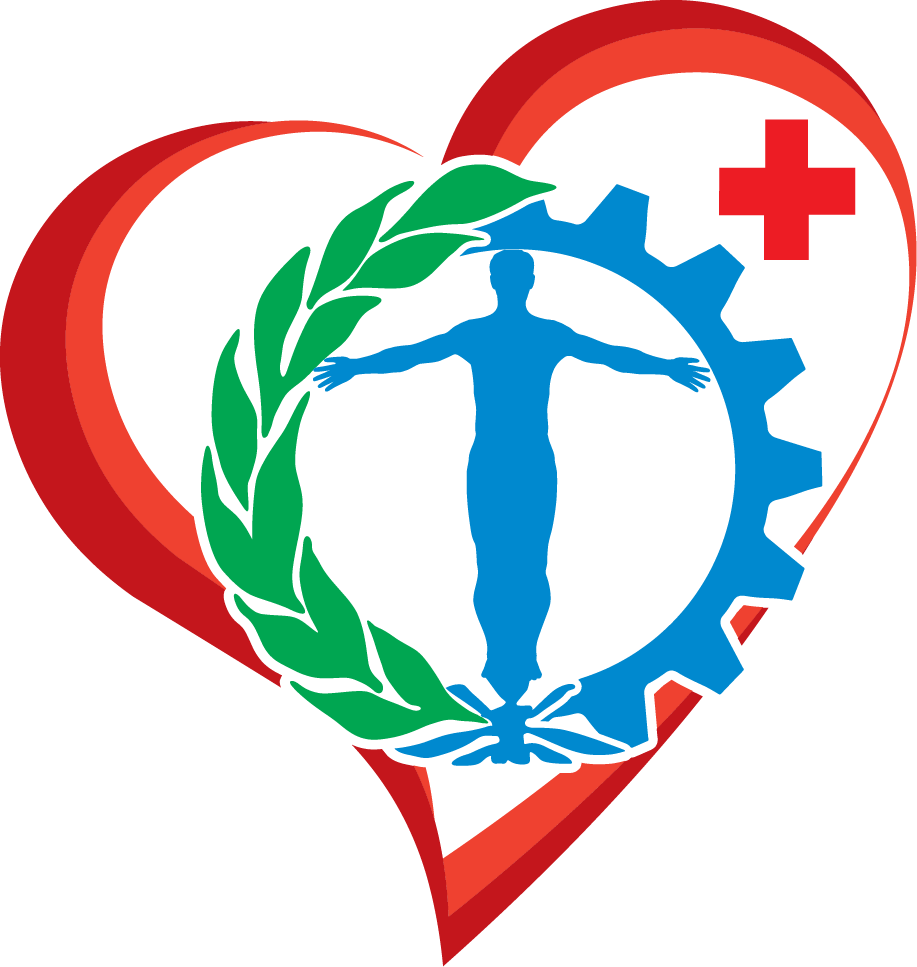 Если в соответствии с медицинским заключением работник по состоянию здоровья не может выполнять свои профессиональные функции и  нуждается во 
 временном переводе на другую работу на срок более четырех месяцев или в 
 постоянном переводе, то работодатель обязан перевести работника на другую имеющуюся в организации работу, не противопоказанную ему по состоянию здоровья  (ст. 72 ТК РФ).
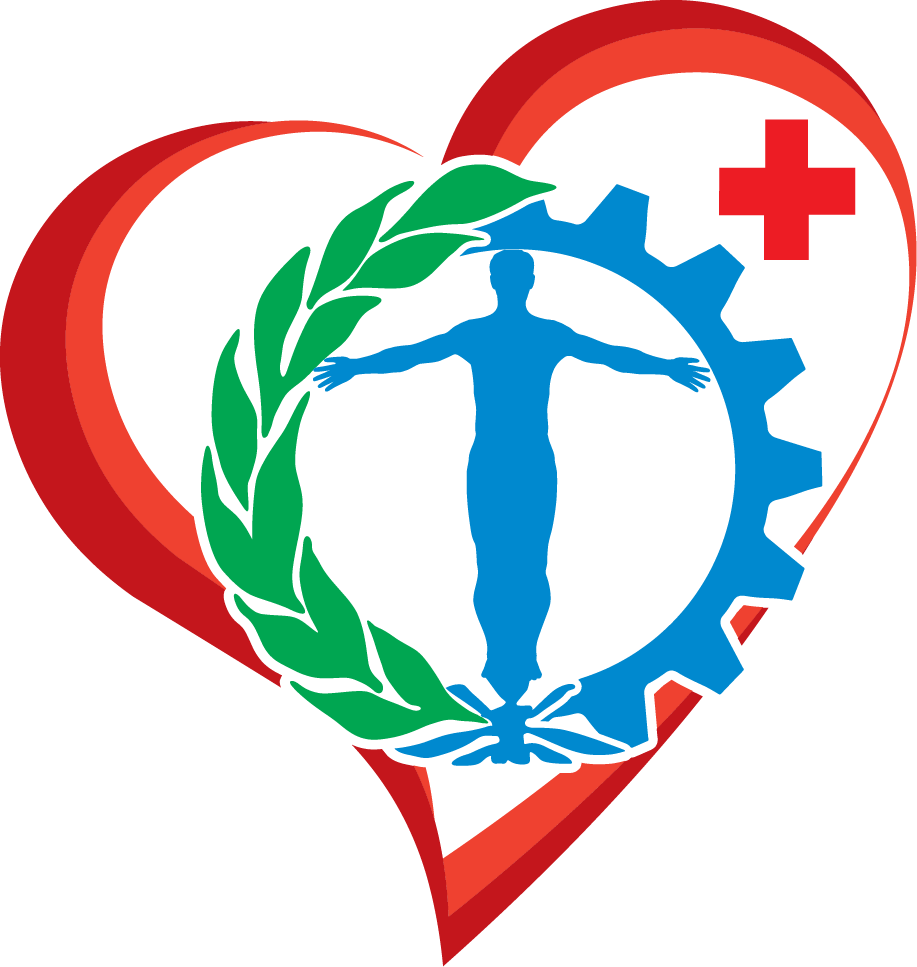 Если работник не согласен на перевод, либо в организации нет соответствующей работы, трудовой договор прекращается 
по пункту 8 части 1 статьи 77 ТК РФ.
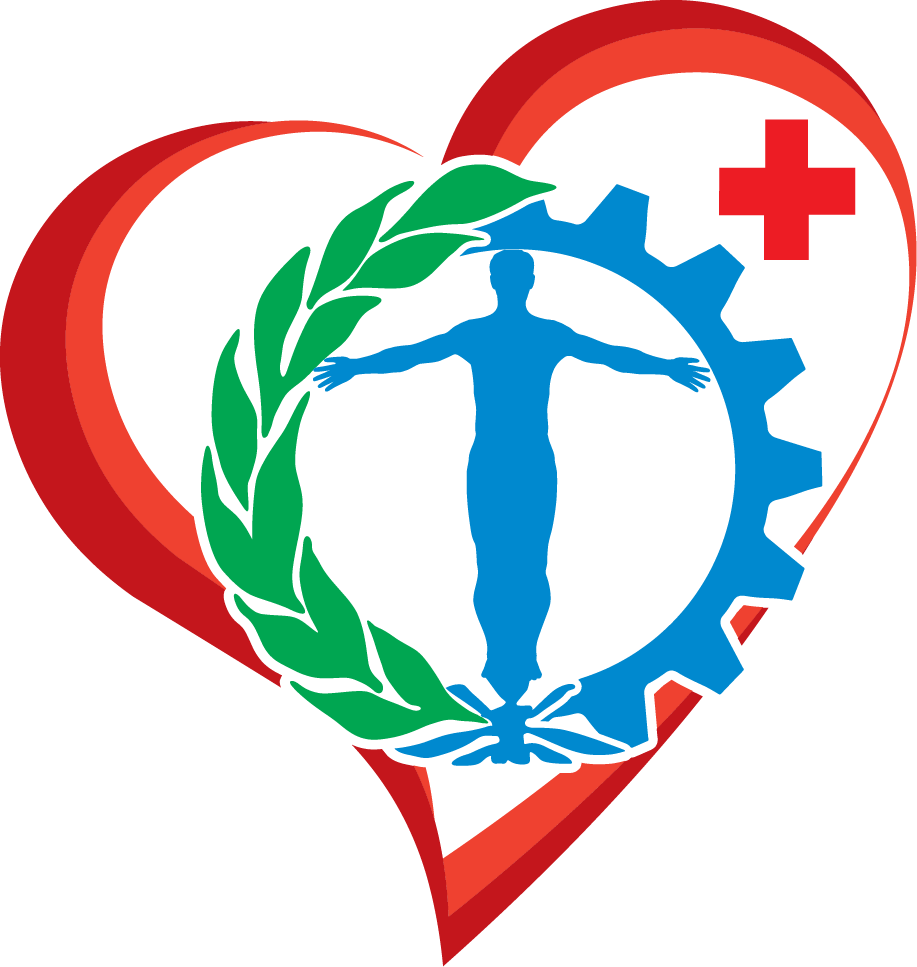 В период отстранения от работы заработная плата указанным работникам не начисляется, 
за исключением случаев, 
 предусмотренных настоящим Кодексом, 
 иными федеральными законами, 
 коллективным договором, 
 соглашениями, 
 трудовым договором.
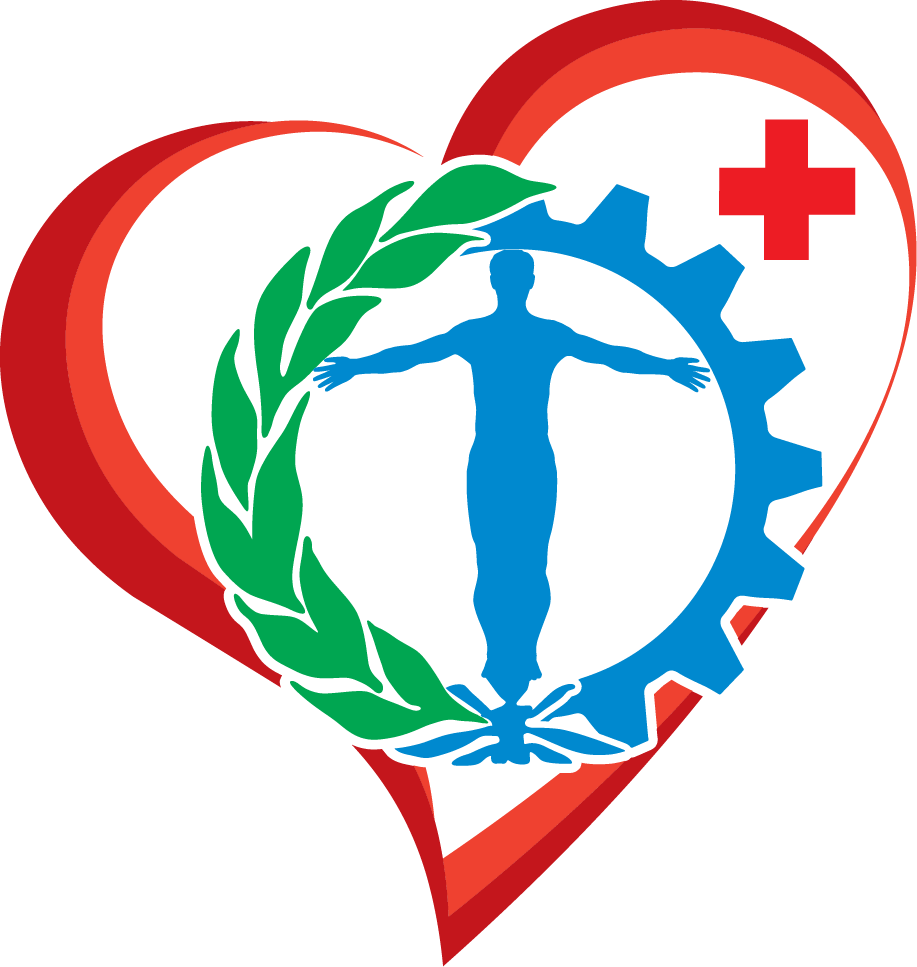 Ст 182 ТК РФ 
Гарантии при переводе работника на другую нижеоплачиваемую работу.
     При переводе работника, нуждающегося в соответствии с медицинским заключением, в предоставлении другой работы, на другую нижеоплачиваемую работу у данного работодателя за ним сохраняется его прежний средний заработок в течение одного месяца со дня перевода,
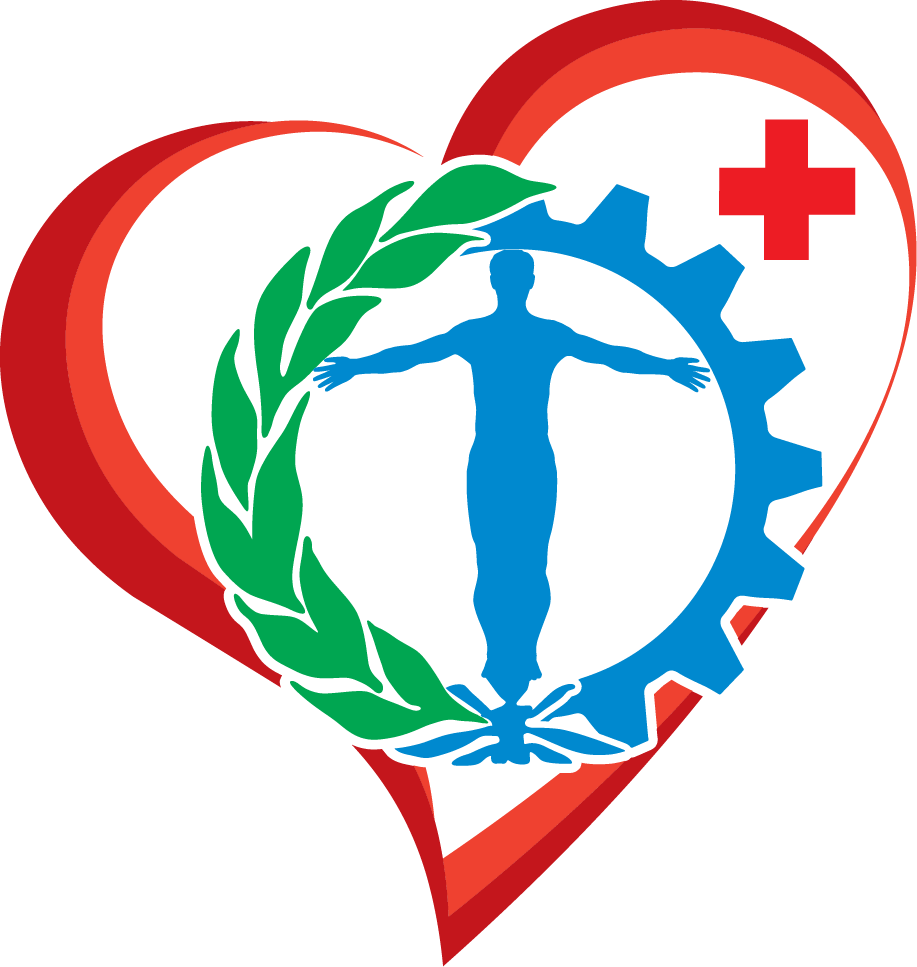 а при переводе в связи с трудовым увечьем, профессиональным заболеванием или иным повреждением здоровья, связанным с работой, - 
 до установления стойкой утраты профессиональной трудоспособности либо 
 до выздоровления работника.
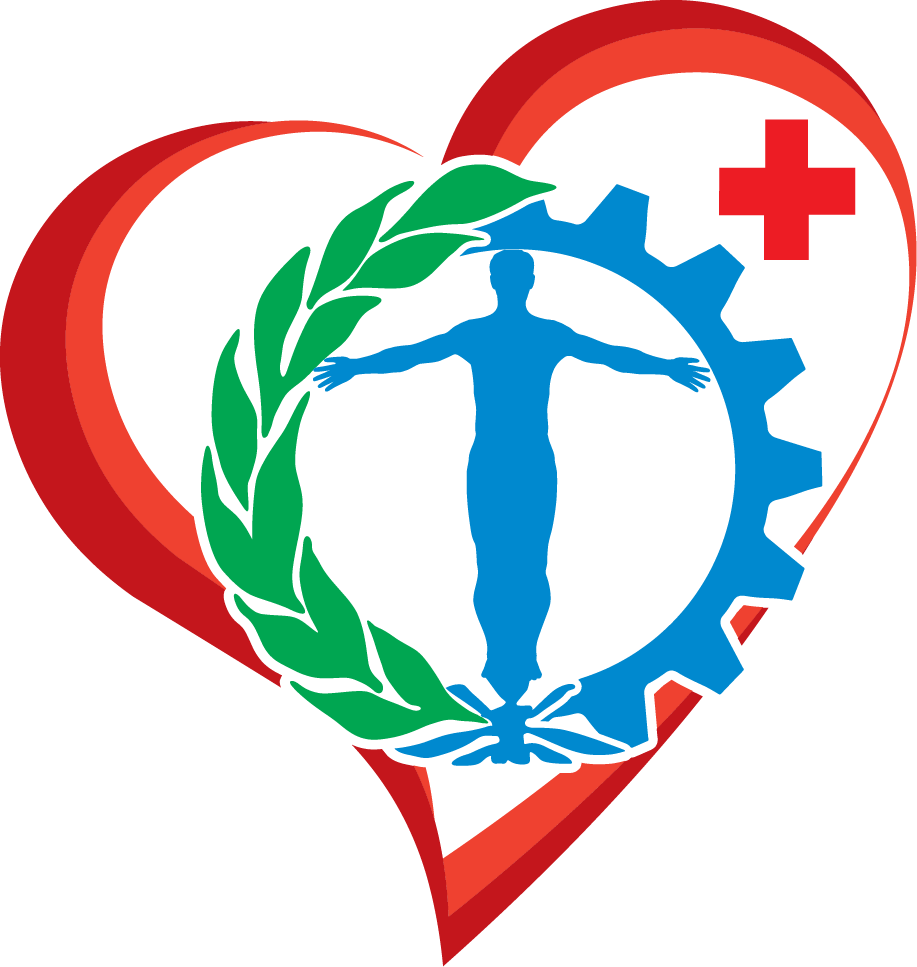 Ст. 185 ТК РФ
  Гарантии работникам, направляемым на медицинский осмотр (обследование)
     На время прохождения медицинского осмотра за работниками сохраняется средний заработок по месту работы.
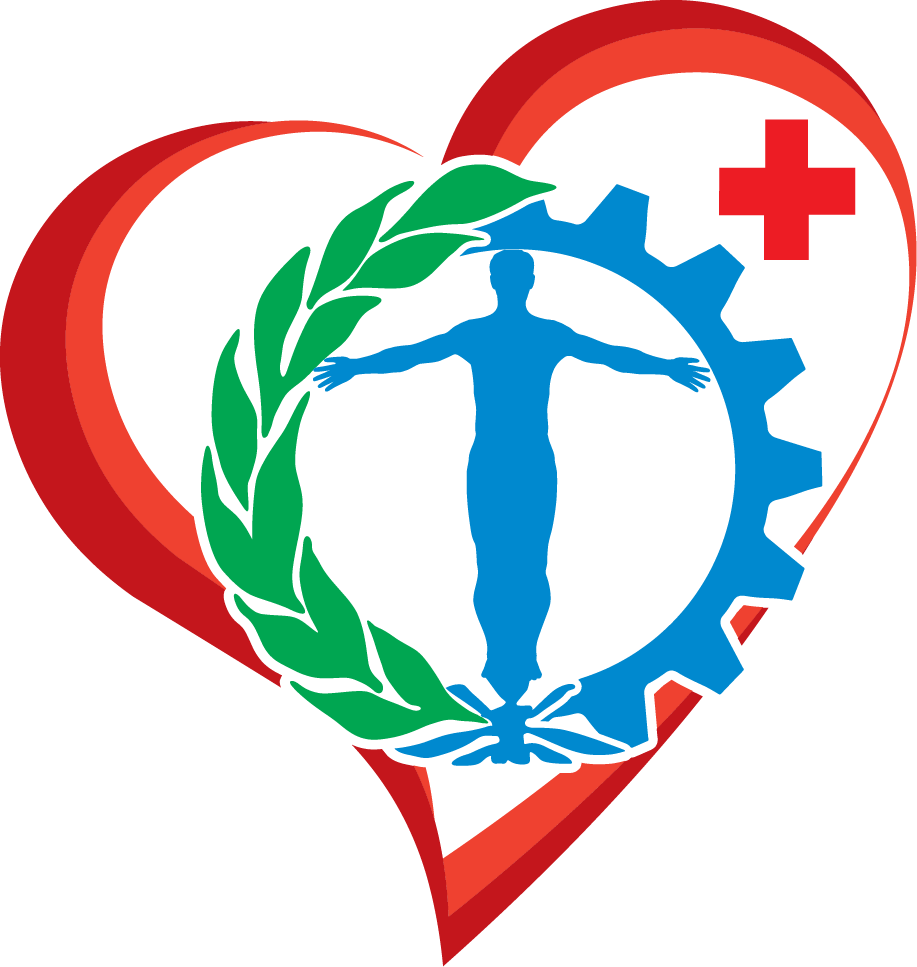 Статья 265 ТК РФ. 
Работы, на которых запрещается применение труда лиц в возрасте 
до восемнадцати  лет
Запрещается применение труда лиц в возрасте до восемнадцати лет 
 на работах с вредными и (или) опасными условиями труда, 
 на подземных работах, а также 
 на работах, выполнение которых может причинить вред их здоровью и нравственному развитию ….
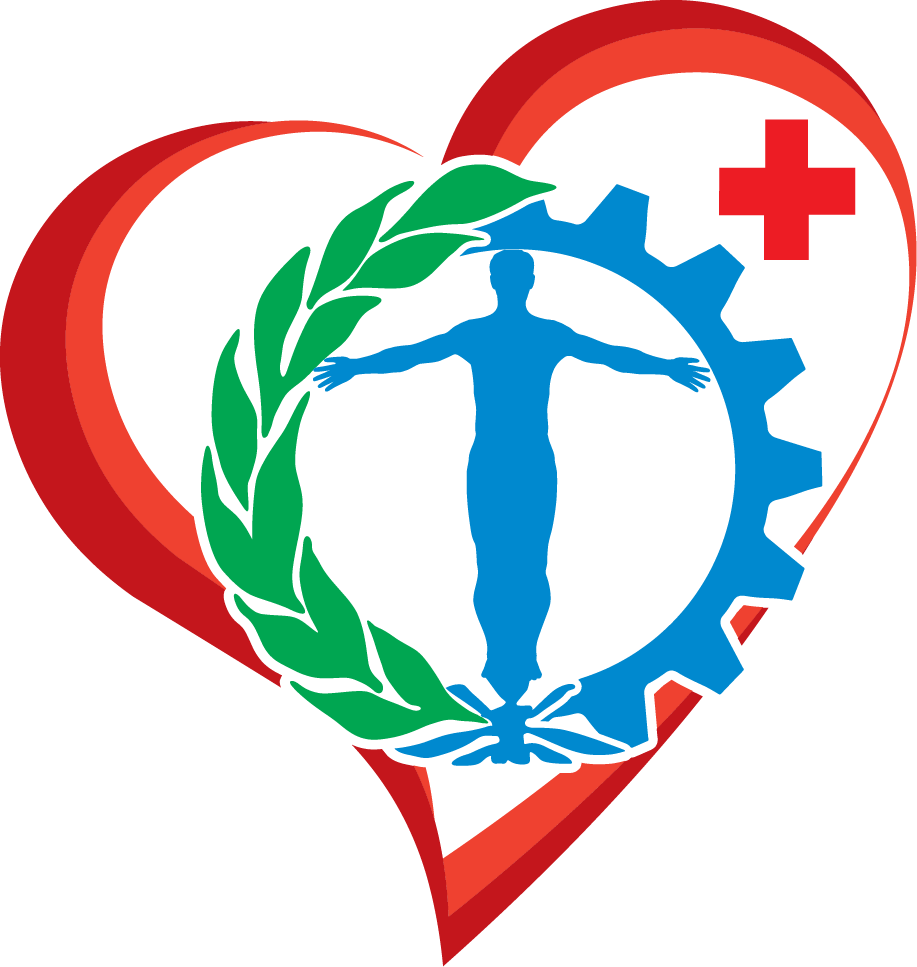 Статья 266 ТК РФ
Медицинские осмотры (обследования) лиц в возрасте 
до восемнадцати лет. 
     Лица в возрасте до восемнадцати лет принимаются на работу только после предварительного обязательного медицинского осмотра (обследования) и в дальнейшем, до достижения возраста восемнадцати лет, ежегодно подлежат обязательному медицинскому 
осмотру (обследованию)…
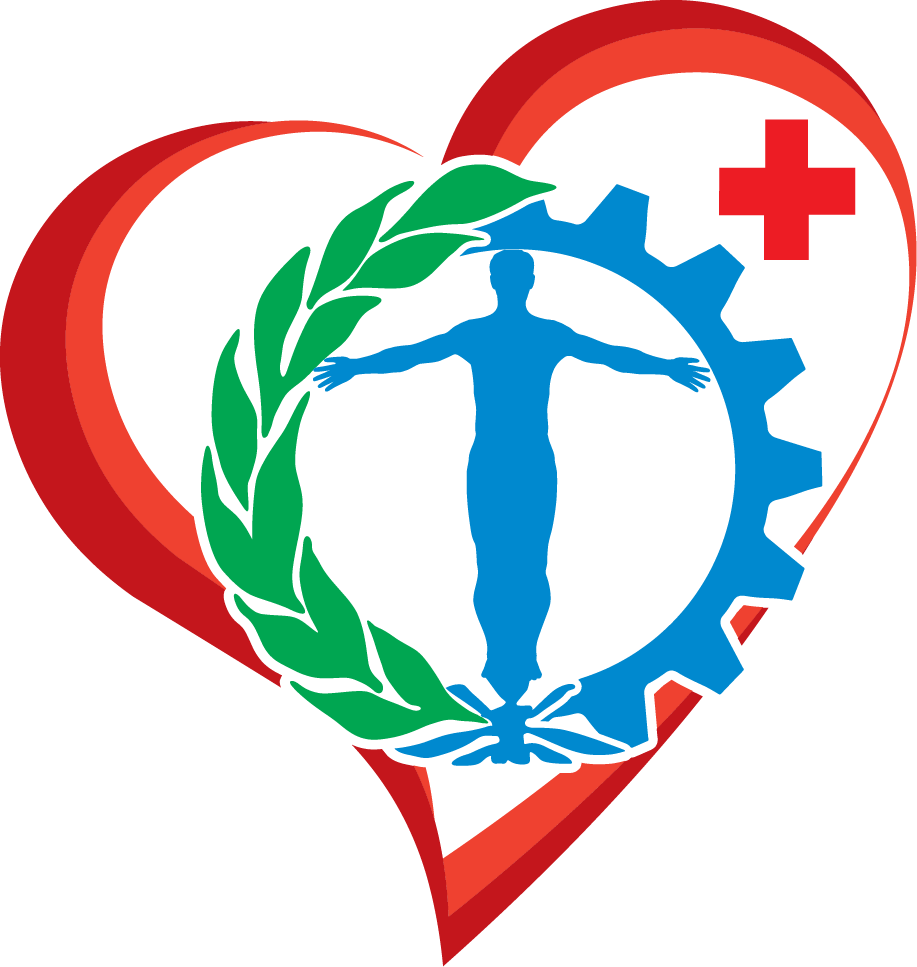 Статья 298 ТК РФ. 
Ограничения на работы вахтовым методом
К работам, выполняемым вахтовым методом, не могут привлекаться  
 работники в возрасте до восемнадцати лет, 
 беременные женщины и 
 женщины,  имеющие детей в возрасте до трех лет, а
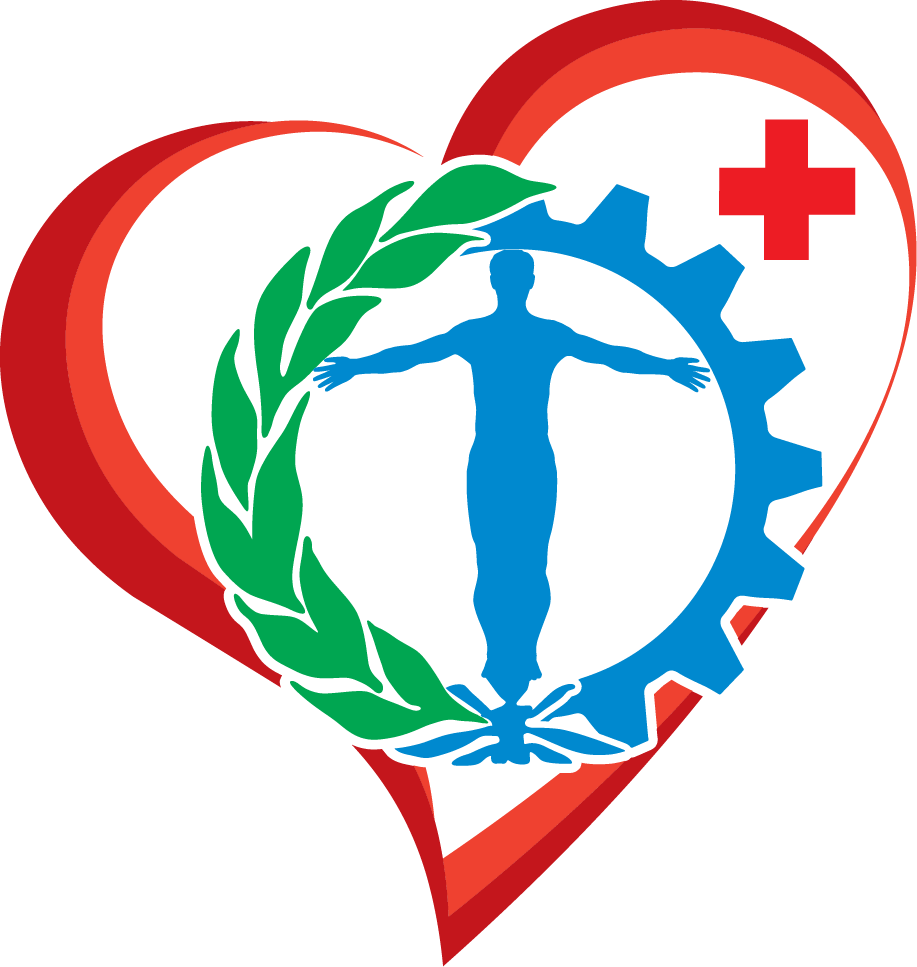 также лица, имеющие противопоказания к выполнению работ вахтовым методом в соответствии с медицинским заключением, выданным в порядке, установленном федеральными законами и иными нормативными правовыми актами Российской Федерации.
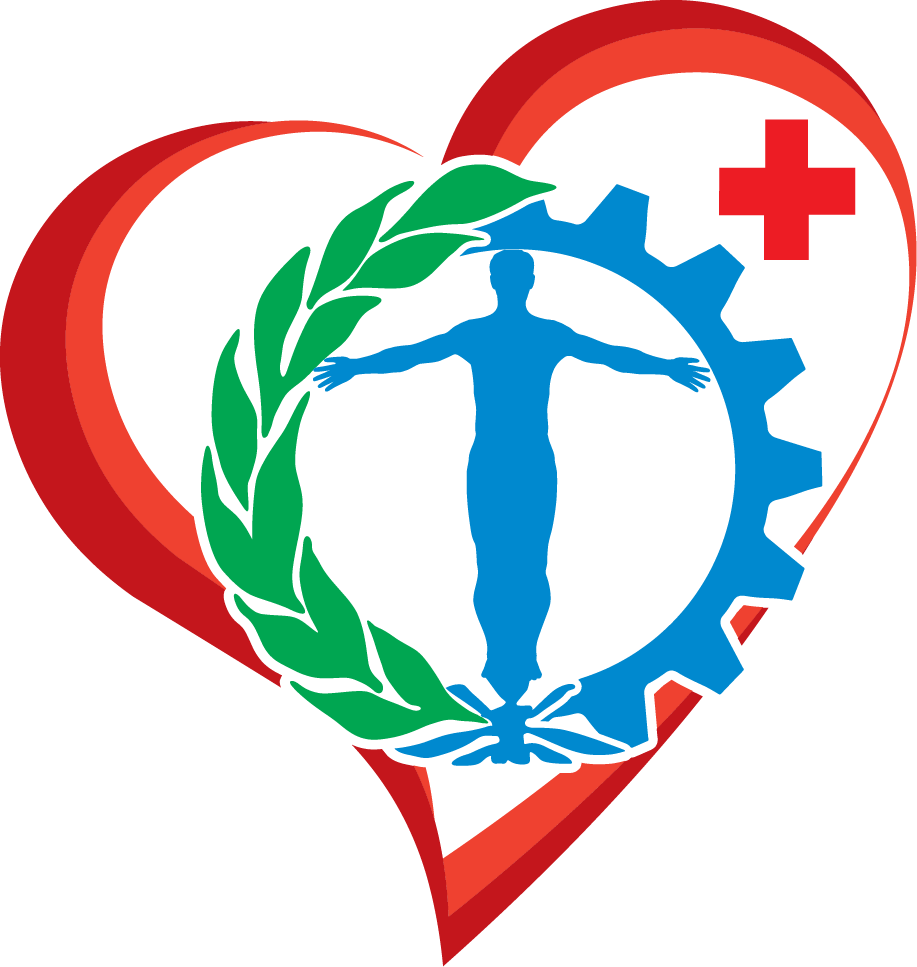 Статья 324 ТК РФ. 
Заключение трудового договора с лицами, привлекаемыми на работу в районы Крайнего Севера и приравненные к ним местности из других местностей
     Заключение трудового договора с лицами, привлекаемыми на работу в районы Крайнего Севера и приравненные к ним местности из других местностей, допускается при наличии у них медицинского заключения,
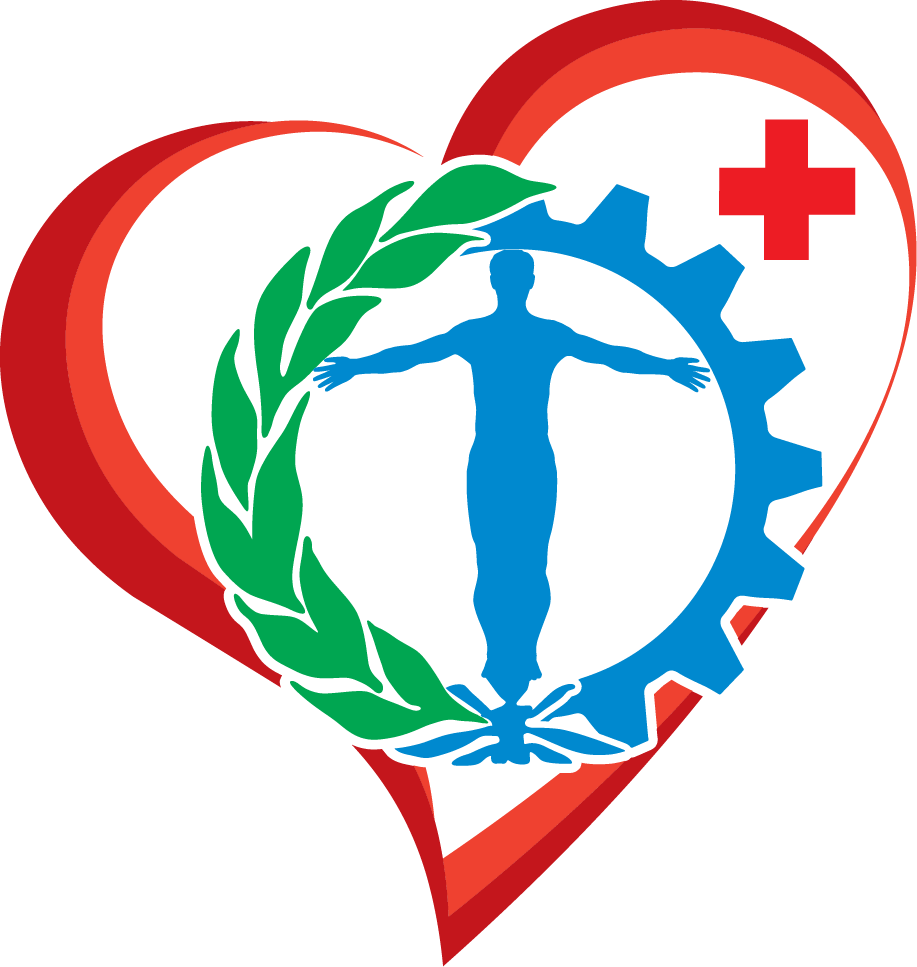 выданного в порядке, установленном федеральными законами и иными нормативными правовыми актами Российской Федерации, об отсутствии противопоказаний для работы и проживания в данных районах и местностях
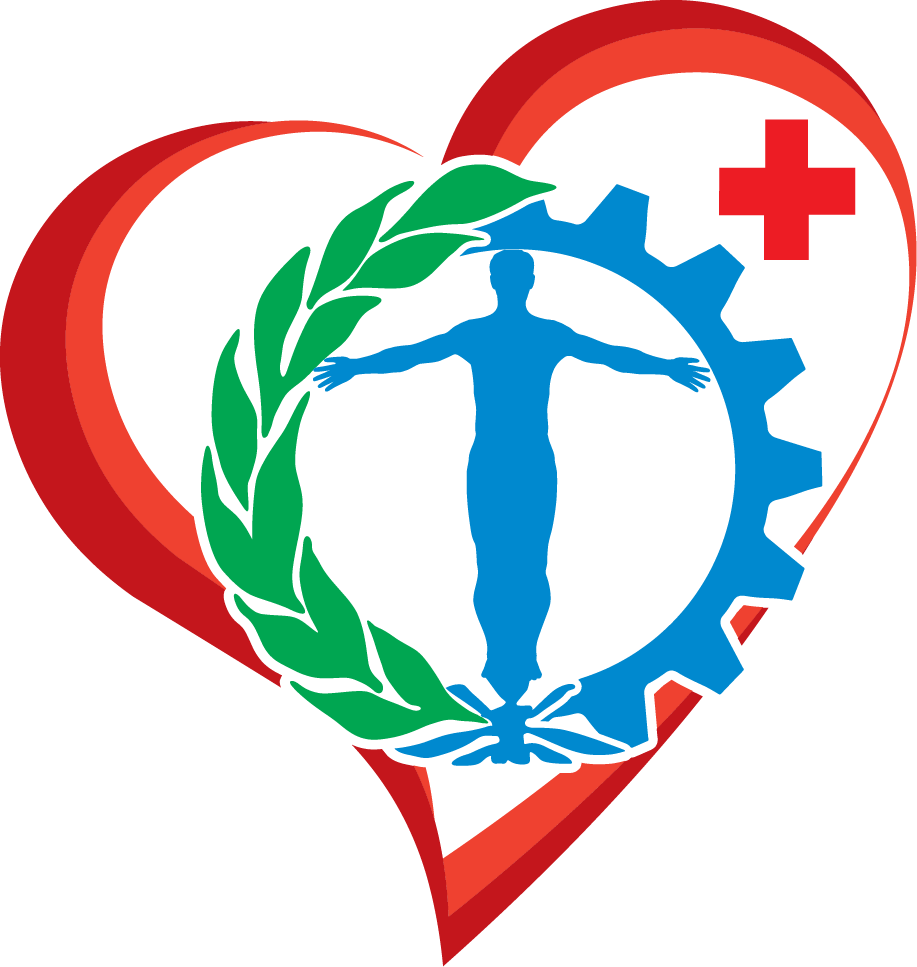 Приказ МЗ РФ 
от 13.11.2012 г. № 911н
«Порядок оказания медицинской помощи  при острых и хронических профессиональных заболеваниях» 
Зарегистрирован в Минюсте РФ 
21 декабря 2012 г. N 26268
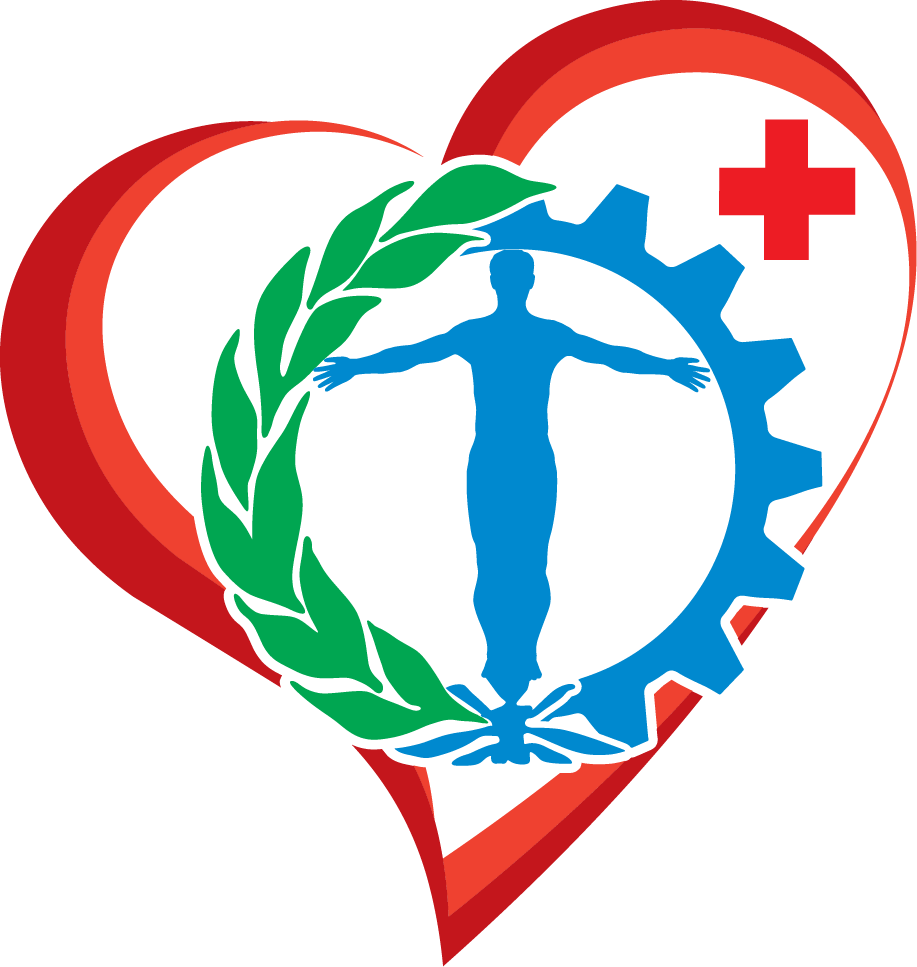 14. Больной с установленным заключительным диагнозом 
острого профессионального заболевания:
направляется врачом-профпатологом медицинской организации по месту жительства или пребывания 
для освидетельствования в учреждение медико-социальной экспертизы 
при наличии признаков временной или стойкой утраты трудоспособности;
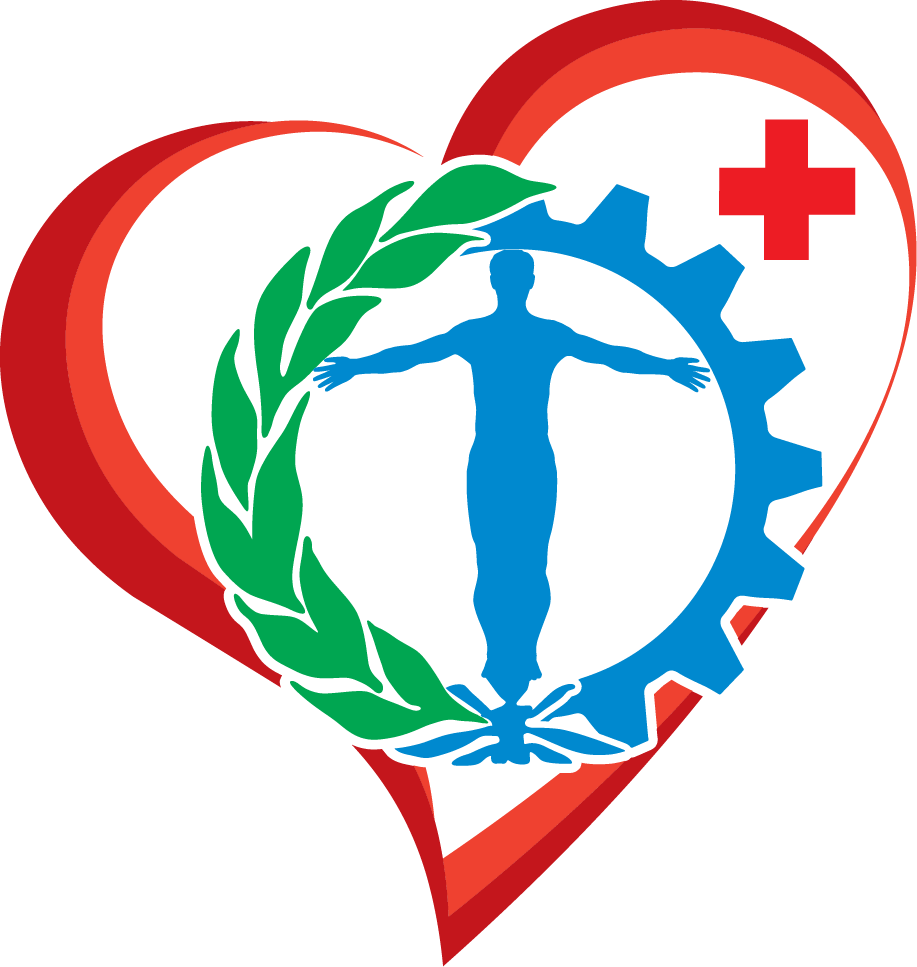 18. Больной с установленным заключительным диагнозом хронического профессионального заболевания после оказания медицинской помощи: 
 направляется в медицинскую организацию по месту жительства или пребывания для: 
 проведения лечения в амбулаторных условиях
  и (или) восстановительно-реабилитационных мероприятий;
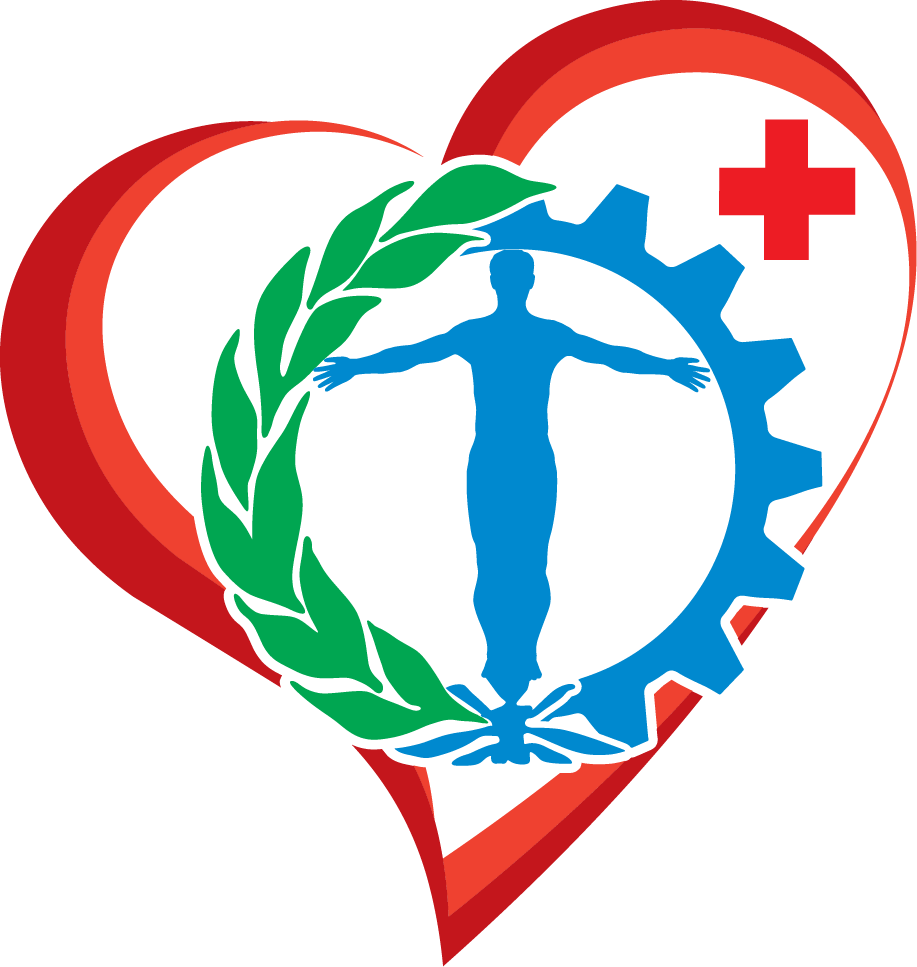 направляется врачом-профпатологом медицинской организации по месту жительства или пребывания (с учетом права на выбор медицинской организации) 
 для освидетельствования 
в учреждение медико-социальной экспертизы.
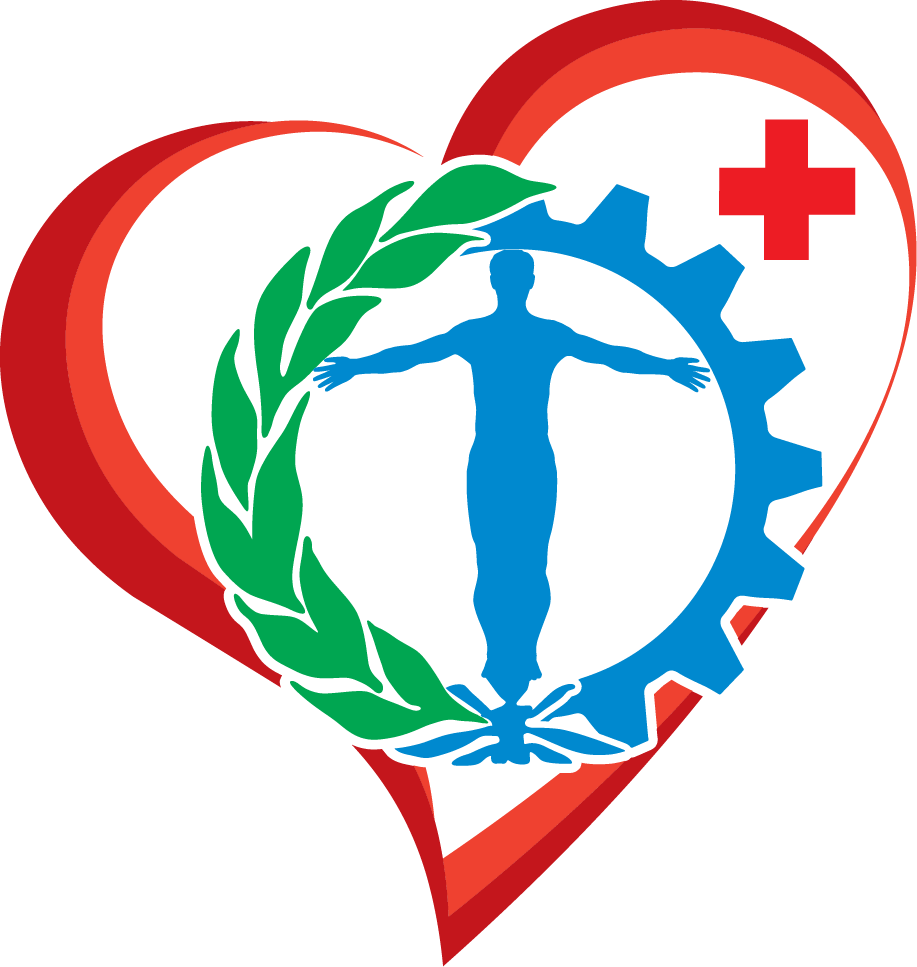 ПРИКАЗ Минздравсоцразвития
от 5 мая 2012 г. N 502н
 ОБ УТВЕРЖДЕНИИ ПОРЯДКА
СОЗДАНИЯ И ДЕЯТЕЛЬНОСТИ ВРАЧЕБНОЙ КОМИССИИ МЕДИЦИНСКОЙ ОРГАНИЗАЦИИ 
Зарегистрировано в Минюсте России 
9 июня 2012 г. N 24516
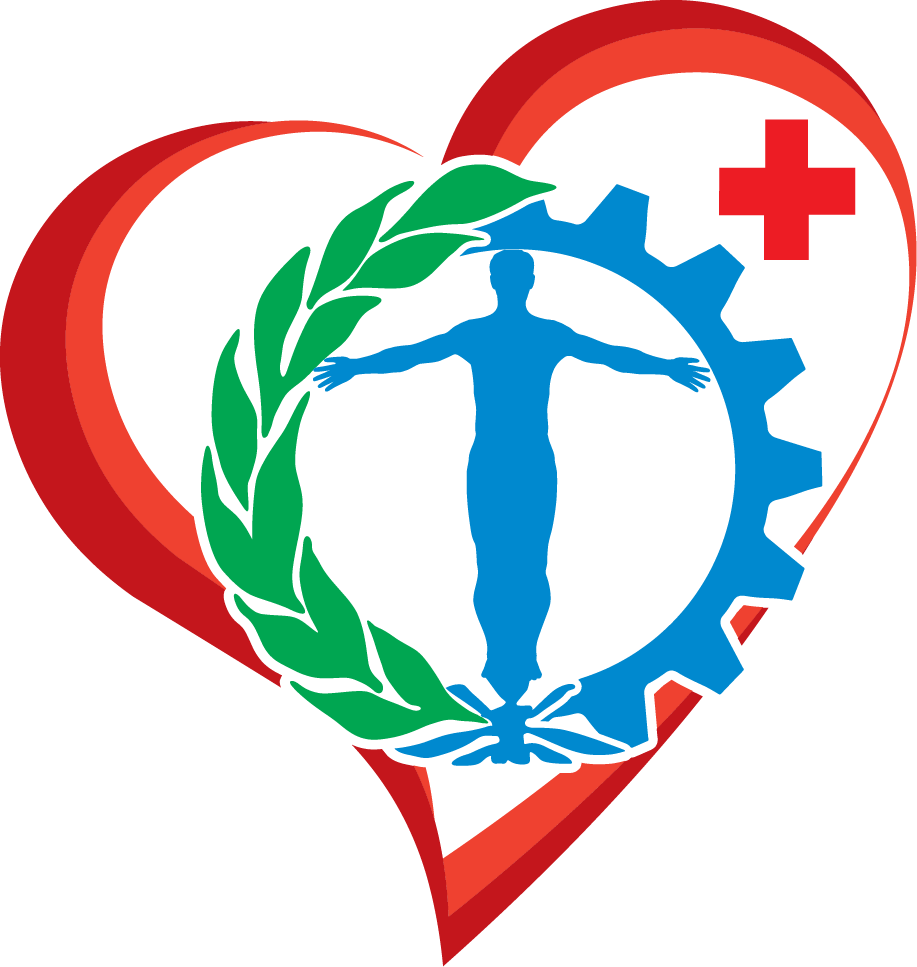 Функции врачебной комиссии:
4.1. принятие решений по вопросам профилактики, диагностики, лечения, медицинской реабилитации и санаторно-курортного лечения граждан в наиболее сложных и конфликтных ситуациях, требующих комиссионного рассмотрения; …
4.16. проведение обязательных предварительных и периодических медицинских осмотров (обследований) работников, занятых на тяжелых работах и на работах с вредными и (или) опасными условиями труда;
4.5. проведение экспертизы профессиональной пригодности некоторых категорий работников;
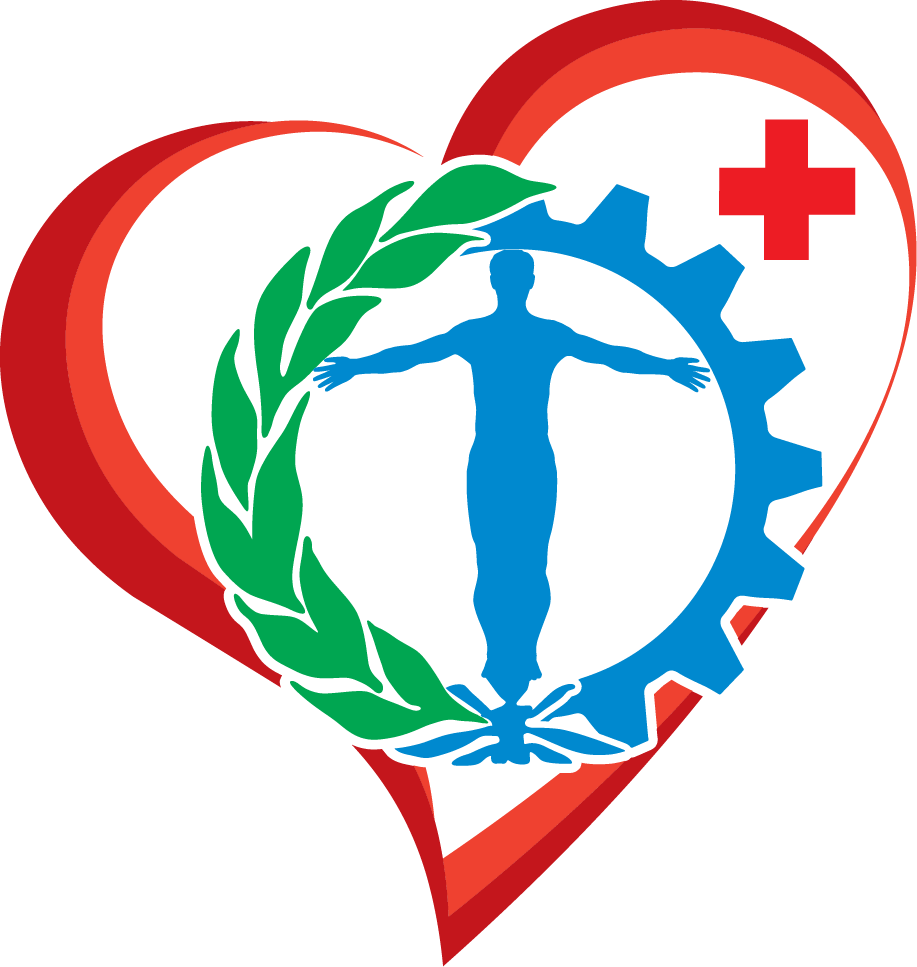 Постановление правительства РФ 
от 16.04.2012 г № 291 
«О лицензировании медицинской деятельности (за исключением указанной деятельности, осуществляемой медицинскими организациями и другими организациями, входящими в частную систему здравоохранения на территории инновационного центра «Сколково».
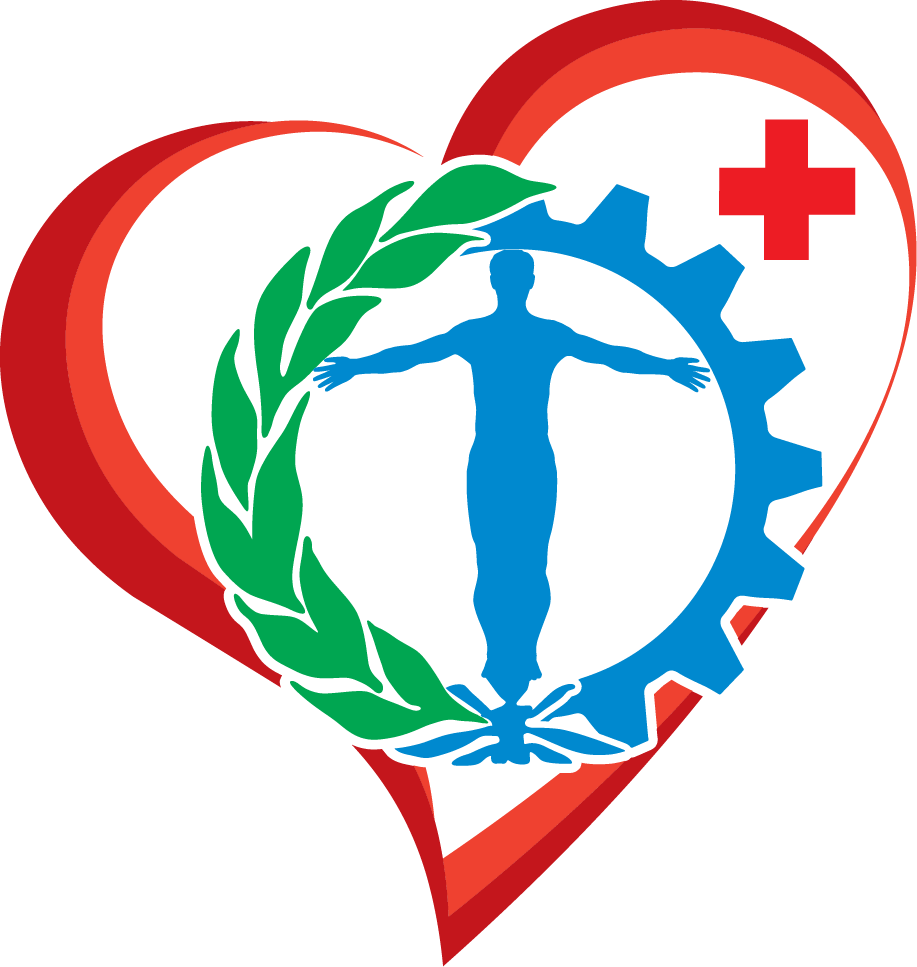 Приказ Минздрава России 
от 11 марта 2013 г. № 121н
«Об утверждении Требований к организации и выполнению работ (услуг) при оказании первичной медико-санитарной, специализированной (в том числе высокотехнологичной), скорой (в том числе скорой специализированной), паллиативной медицинской помощи, оказании медицинской помощи при санаторно-курортном лечении ….
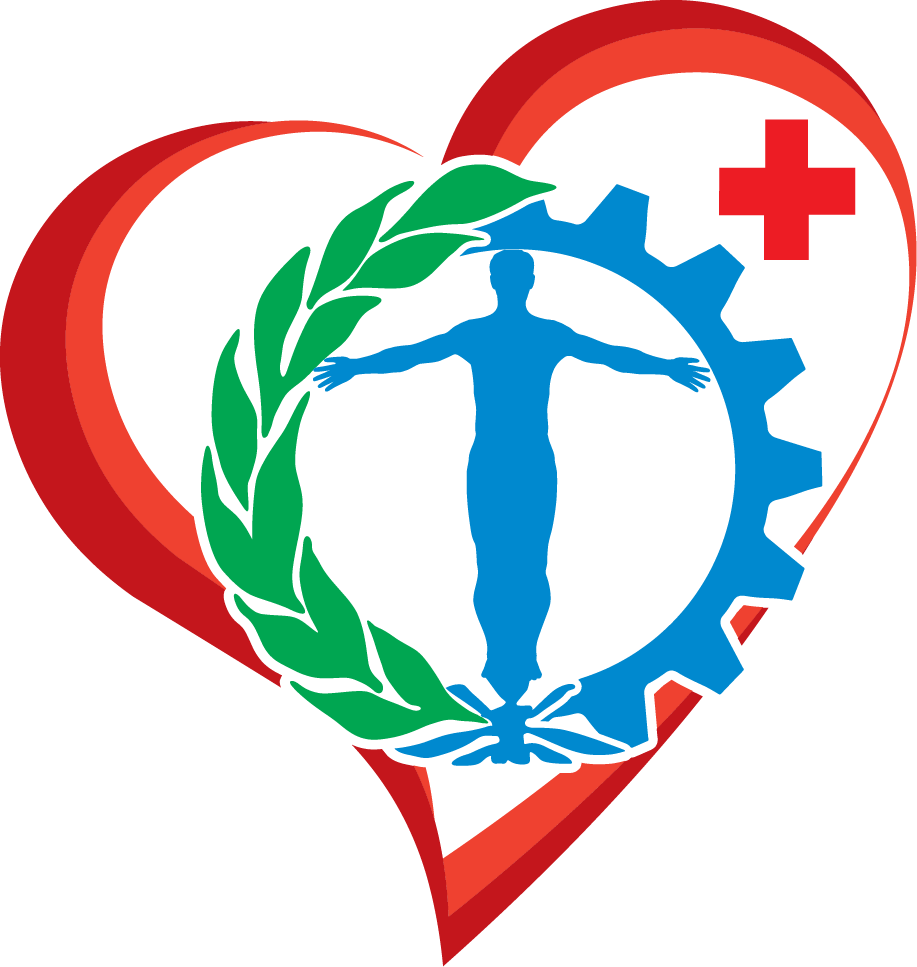 1. Медицинские осмотры (предварительные, периодические)
2. Экспертиза профессиональной пригодности
ДЛЯ:
      а) лиц, работающих во вредных и (или) опасных условиях труда;
      б) водителей наземных транспортных средств («профессионалов»
      в) лиц, работа которых связана с ношением и применением оружия;
     г) «декретированной» группы и других.
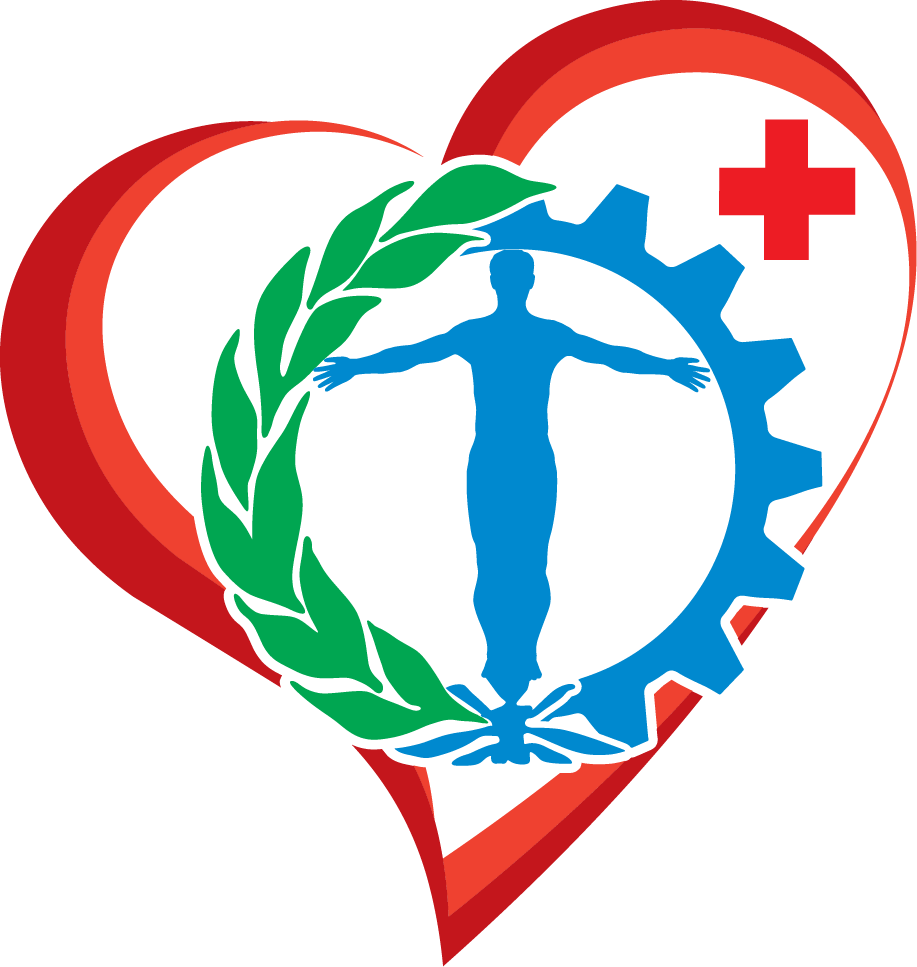 3. Медицинские осмотры
 (предполетные, послеполетные)
4. Медицинские осмотры 
(предрейсовые, послерейсовые)
5. Медицинские осмотры 
(предсменные, послесменные)
6. Медицинские осмотры профилактические
7. Психиатрическое освидетельствование
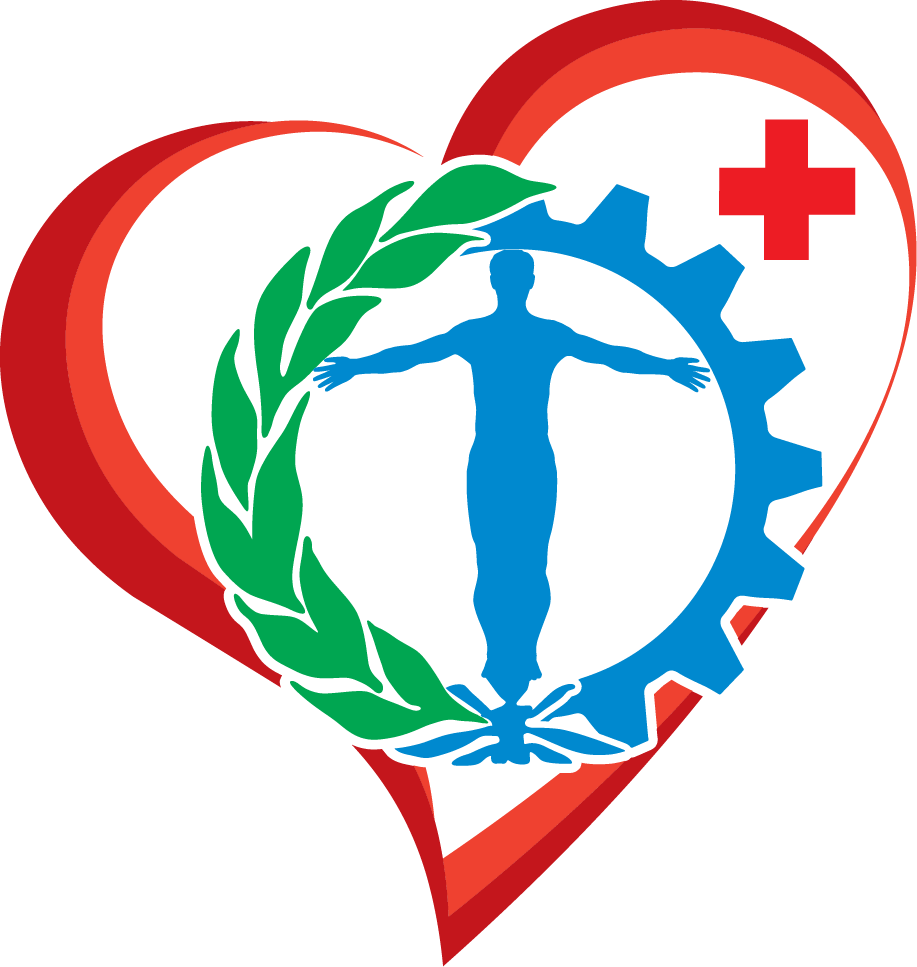 8. Медицинское освидетельствование на наличие медицинских противопоказаний к управлению транспортным средством
9. Медицинское освидетельствование на наличие медицинских противопоказаний 
к владению оружием 
(Приказ № 344 от 11.09.2000 г. и ФЗ РФ от 21.07. 2014 г. N 227-ФЗ)
10. Профпатология
11. Экспертиза связи заболевания 
с профессией и др.
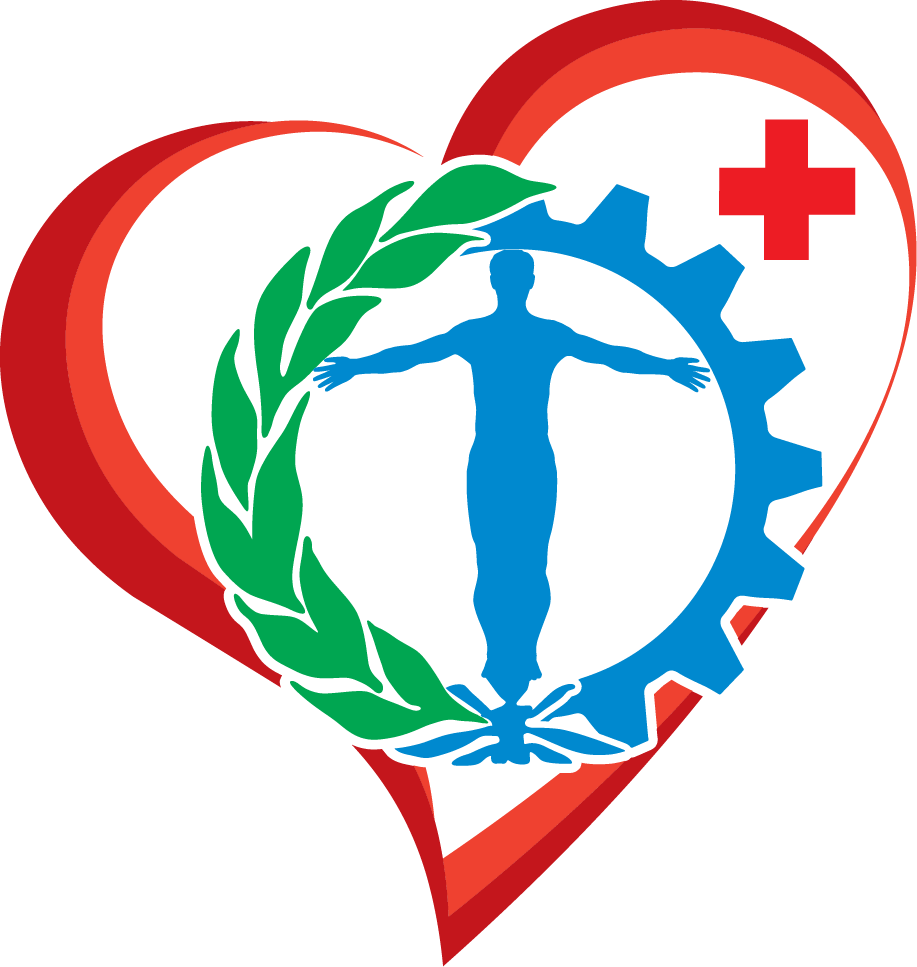 Федеральный закон РФ
от 21 ноября 2011 г. N 323-ФЗ 
"Об основах охраны здоровья граждан в Российской Федерации"
Статья 20. Информированное добровольное согласие на медицинское вмешательство и на отказ от медицинского вмешательства.
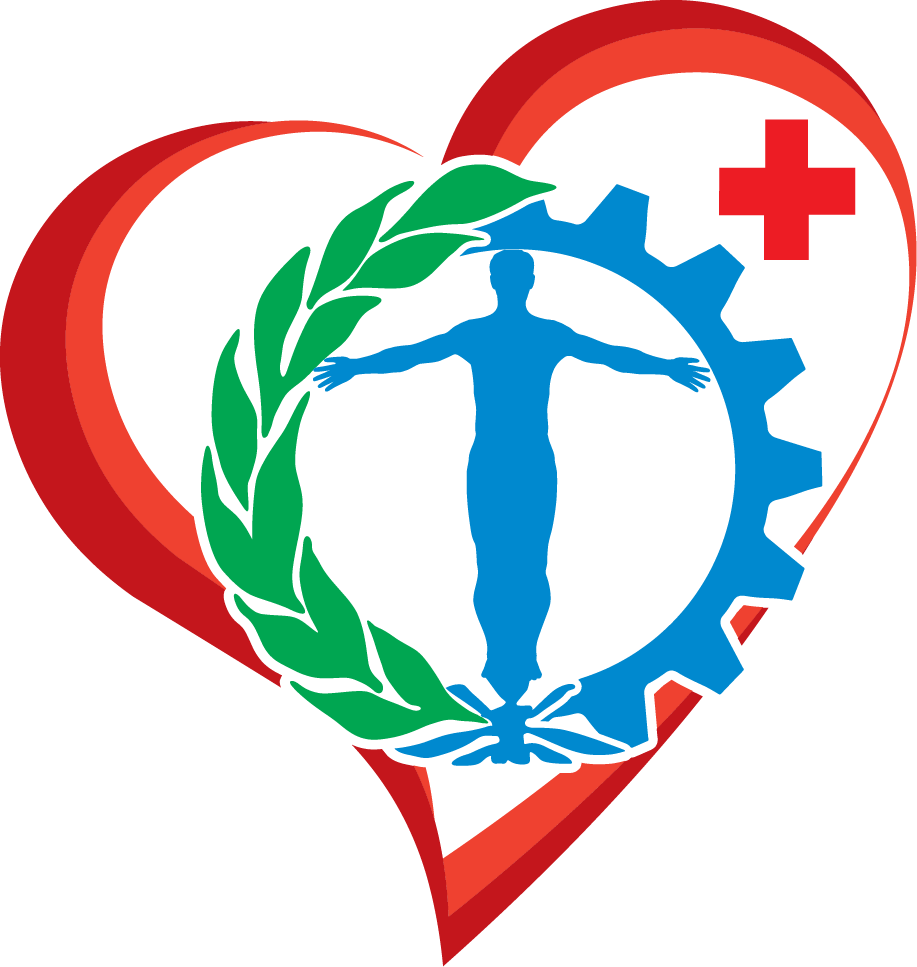 Приказ Минздрав России
 от 20 декабря 2012 г. N 1177н 
"Об утверждении порядка дачи информированного добровольного согласия на медицинское вмешательство и отказа от медицинского вмешательства в отношении определенных видов медицинских вмешательств, форм информированного добровольного согласия на медицинское вмешательство и форм отказа от медицинского вмешательства" 
Зарегистрирован в Минюсте РФ 28 июня 2013 г. N 28924 Вступил в силу: 16.07.2013 г.
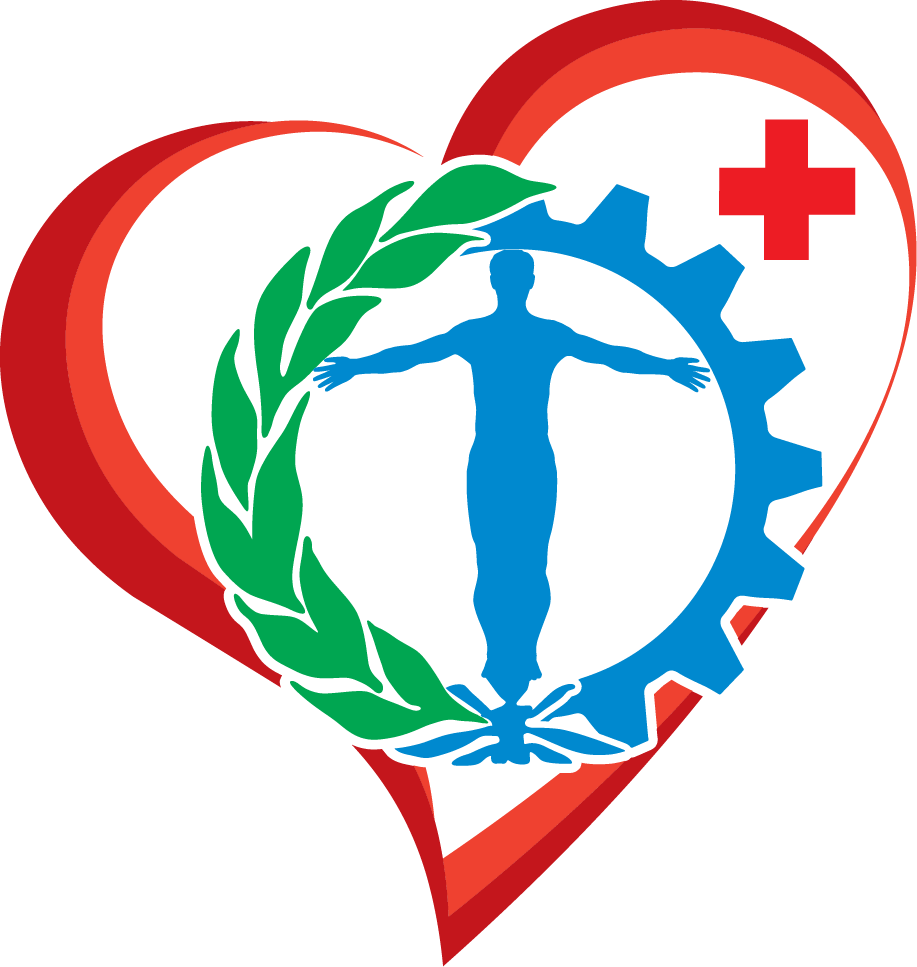 Для оформления письменного добровольного информированного согласия на медицинское вмешательство или отказа от него Минздрав разработал единую форму. 
И то и другое теперь будет заполняться на стандартных бланках.
     Список медицинских услуг, на которые в обязательном порядке нужно будет согласие или отказ пациента, значительно расширился
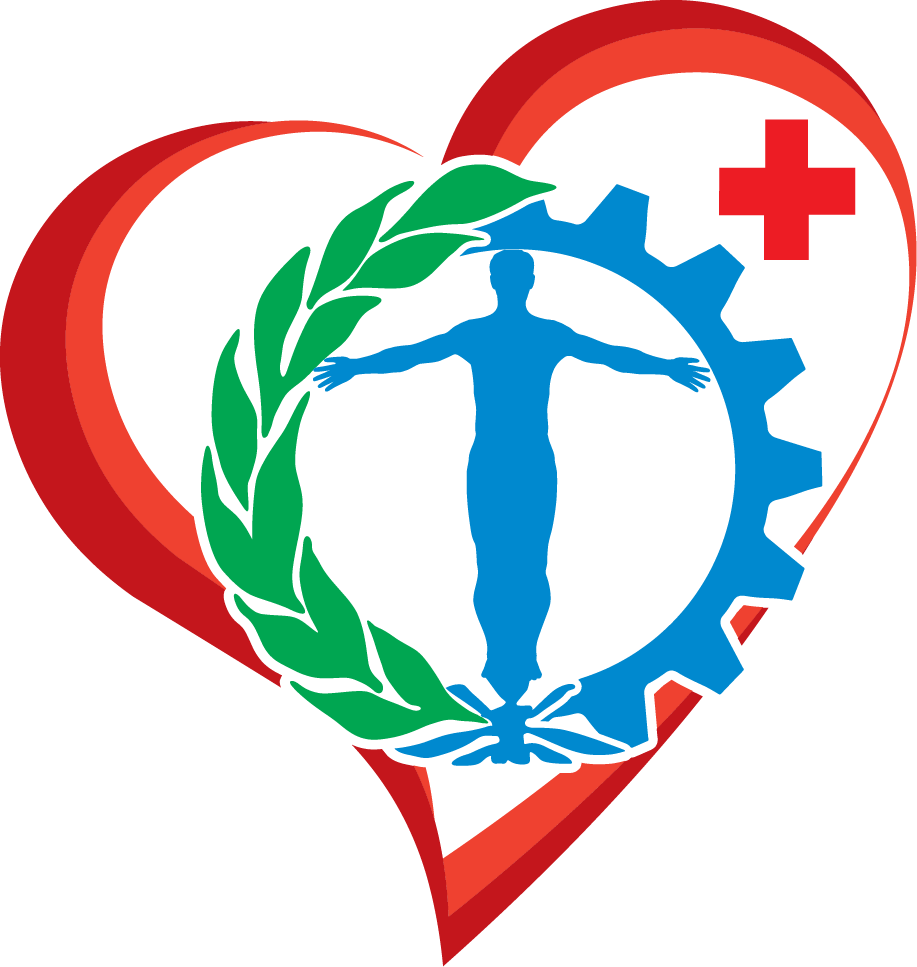 Предварительные и периодические осмотры работников проводятся медицинскими организациями любой формы собственности, имеющими лицензию на вид деятельности:
 медицинские осмотры (предварительные,  периодические), а так же на 
 экспертизу профессиональной пригодности
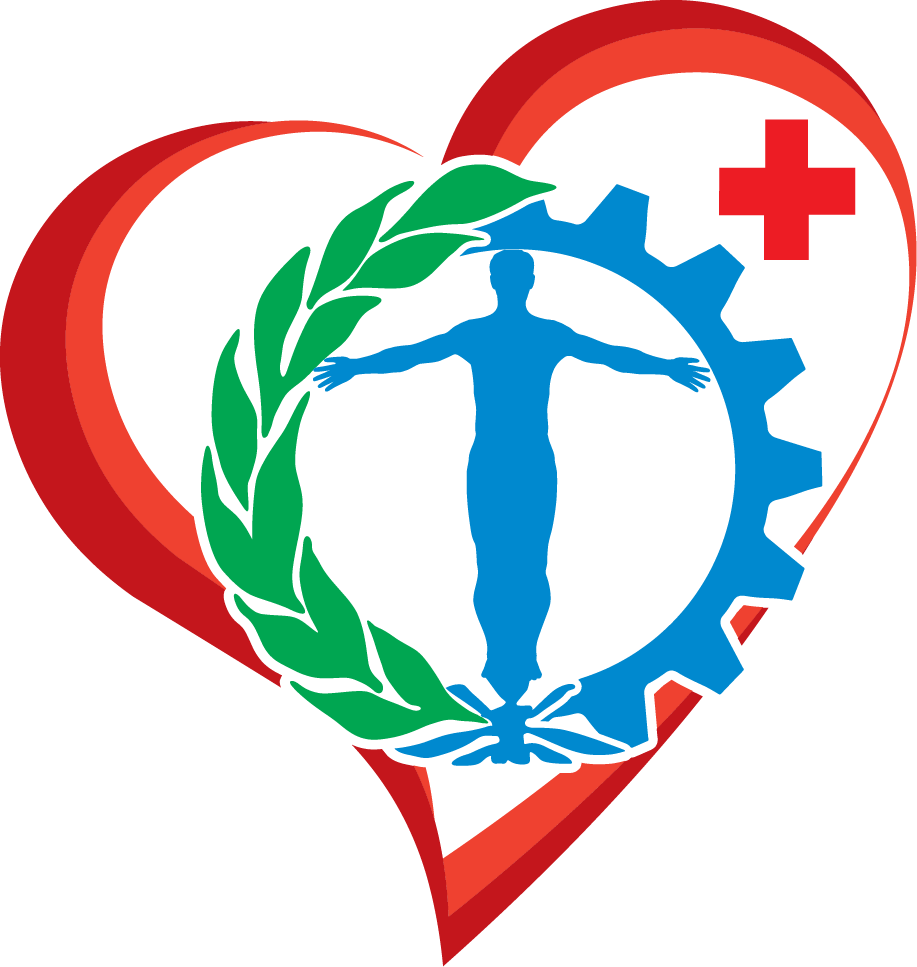 в соответствии с действующим законодательством  
(Постановление Правительства РФ 
от 16.04.2012 г № 291 и 
Приказ МЗ РФ от 11.03.2013 г. № 121н) 
на основе договора заключенного работодателем с медицинской организацией.
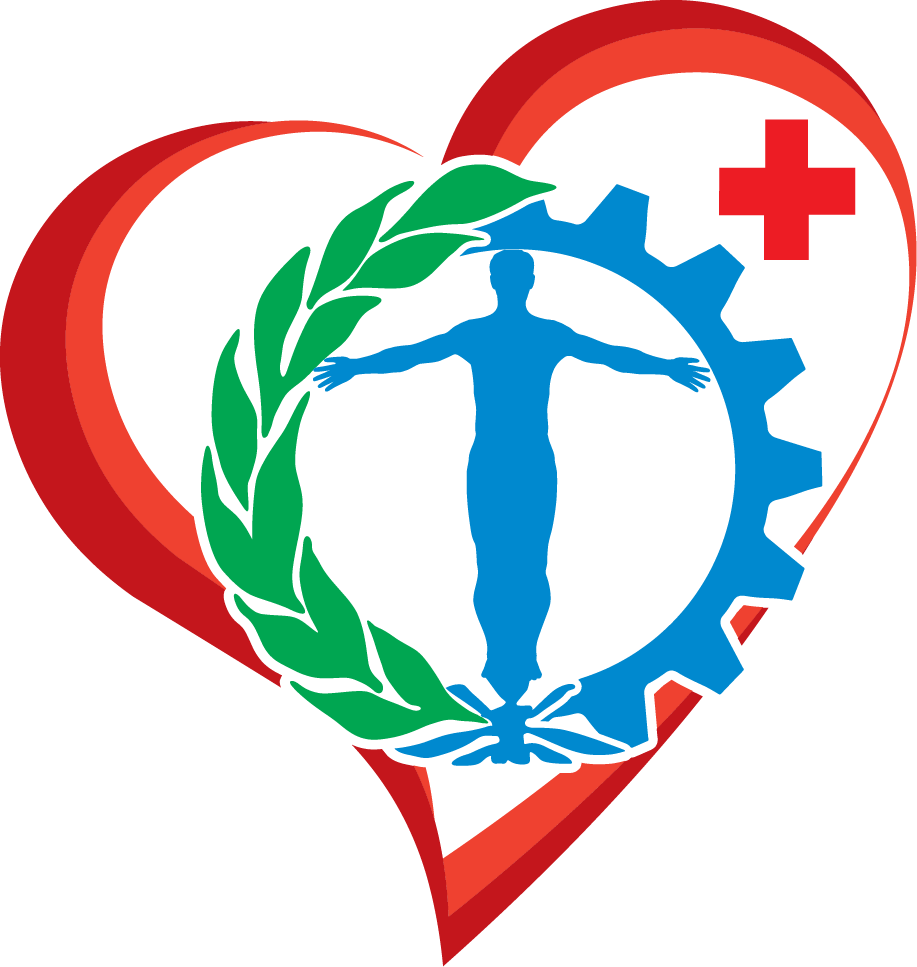 Обязательные предварительные медицинские осмотры (обследования) при поступлении на работу, проводятся 
 с целью определения соответствия состояния здоровья лица, поступающего на работу, поручаемой ему работе, а также 
 с целью  раннего выявления и профилактики заболеваний
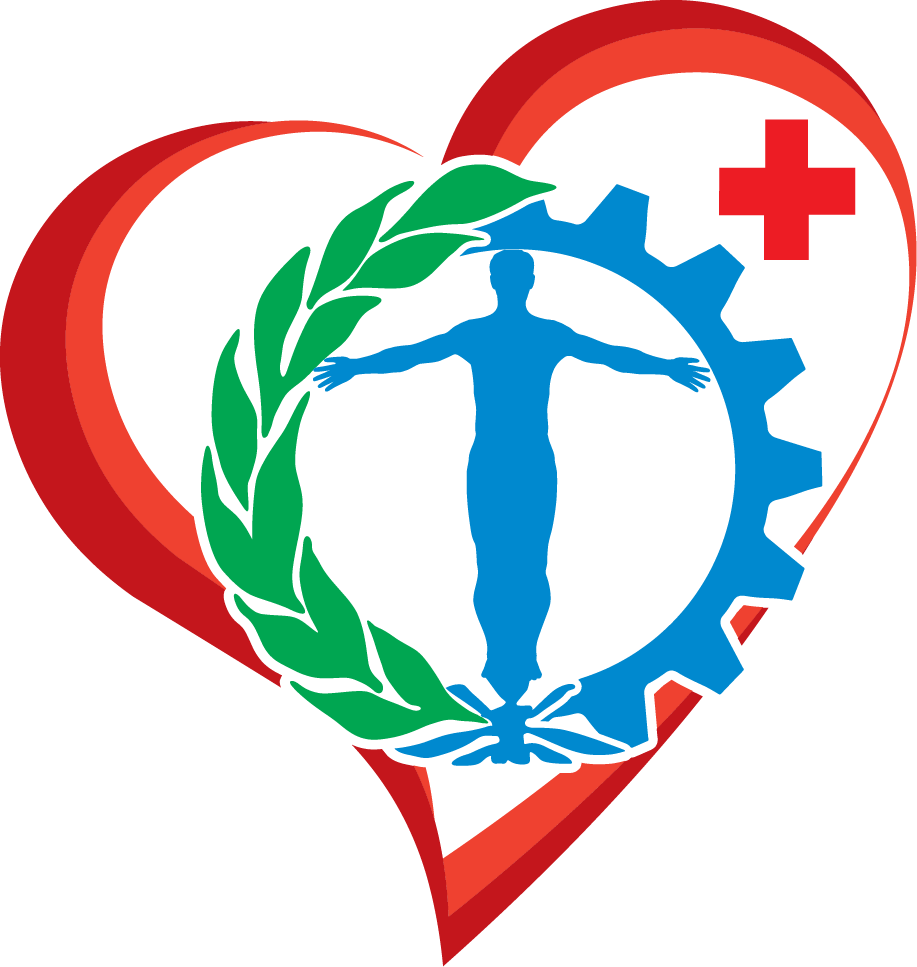 Для проведения предварительного или периодического осмотра медицинской организацией формируется 
постоянно действующая врачебная комиссия (подкомиссия).
 В состав врачебной комиссии включаются врач-профпатолог, а также 
врачи-специалисты, прошедшие в установленном порядке повышение квалификации по специальности «профпатология».
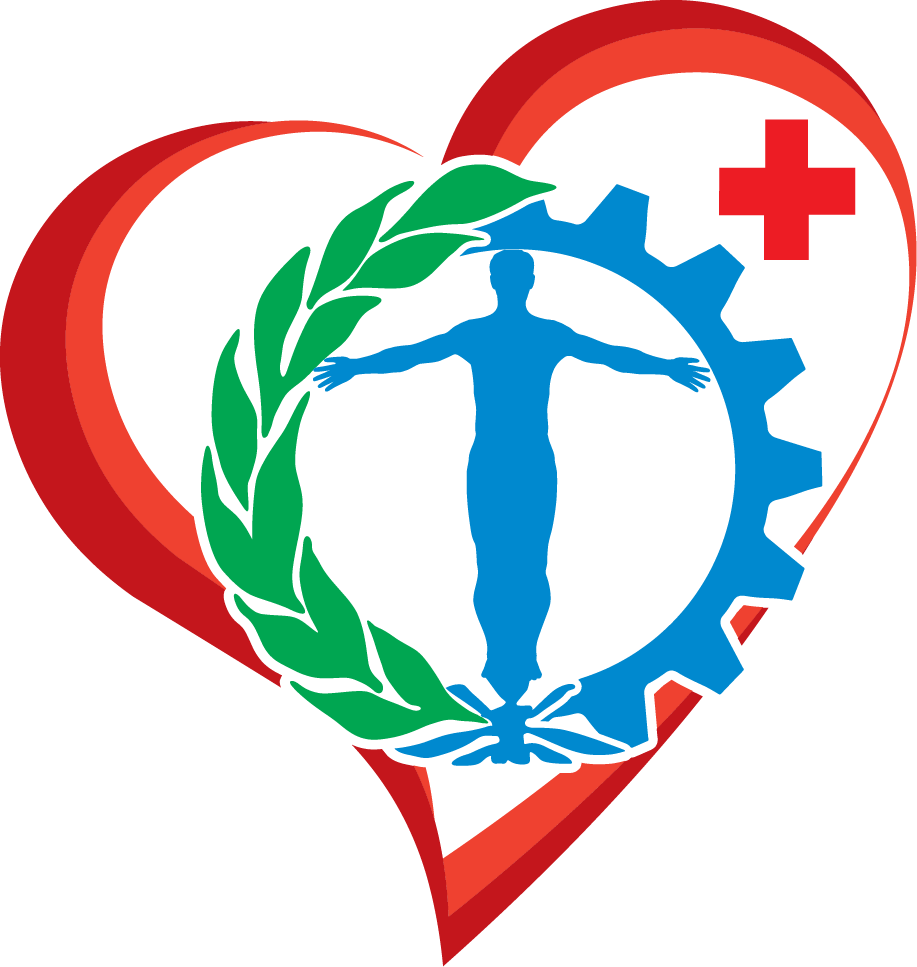 Председателем врачебной комиссии является руководитель медицинской организации (заместитель руководителя медицинской организации; руководитель структурного подразделения медицинской организации в случае организации подкомиссии) обладающий 
 дипломом врача-профпатолога и  
 действующим сертификатом врача-профпатолога.
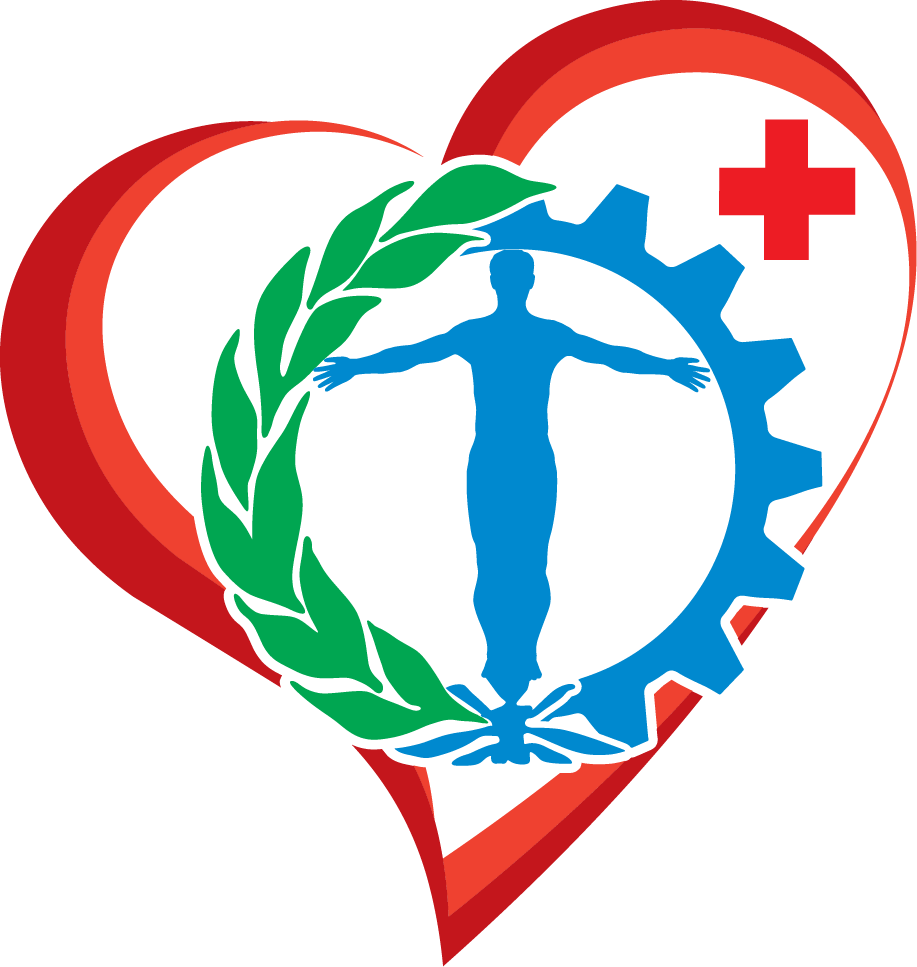 Возглавляет врачебную комиссию 
врач-профпатолог.
     Состав врачебной комиссии утверждается приказом (распоряжением) руководителя медицинской организации.
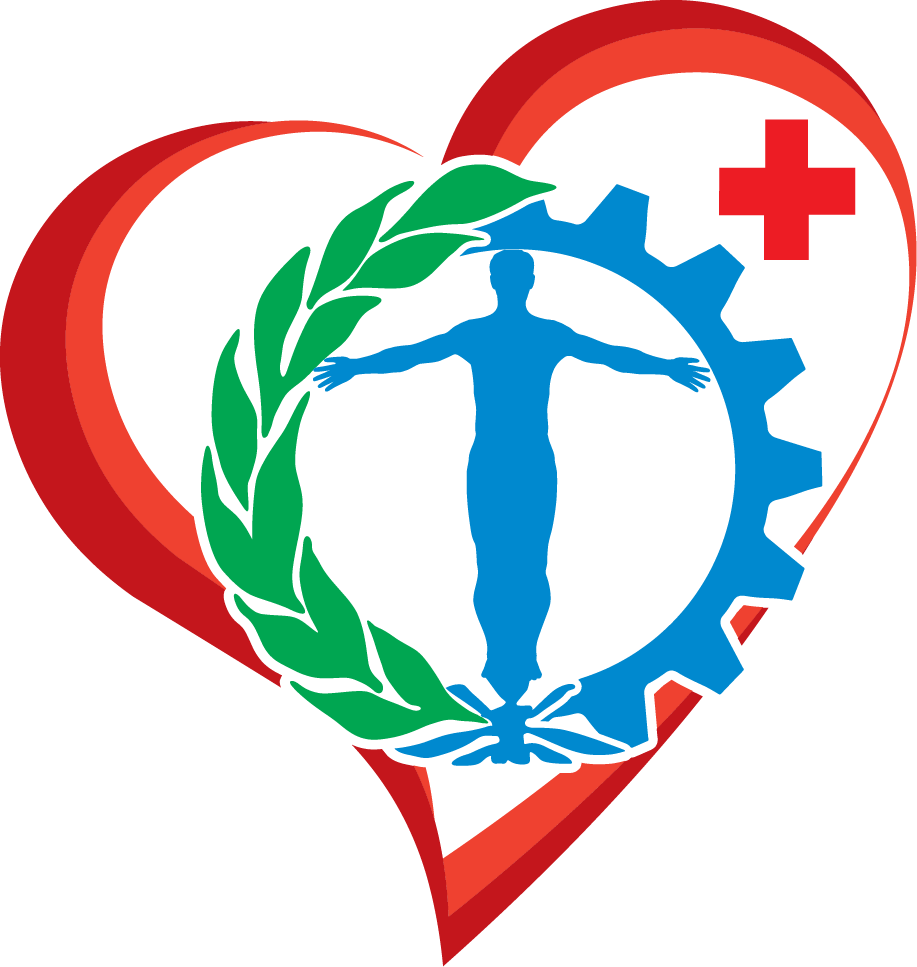 Обязанности по организации проведения предварительных и периодических медицинских осмотров работников, в том числе оплаты указанных осмотров, возлагаются на работодателя. (Статья 212 ТК РФ). 
 Ответственность за качество проведения предварительных и периодических осмотров работников и экспертизы профпригодности возлагается на медицинскую организацию.
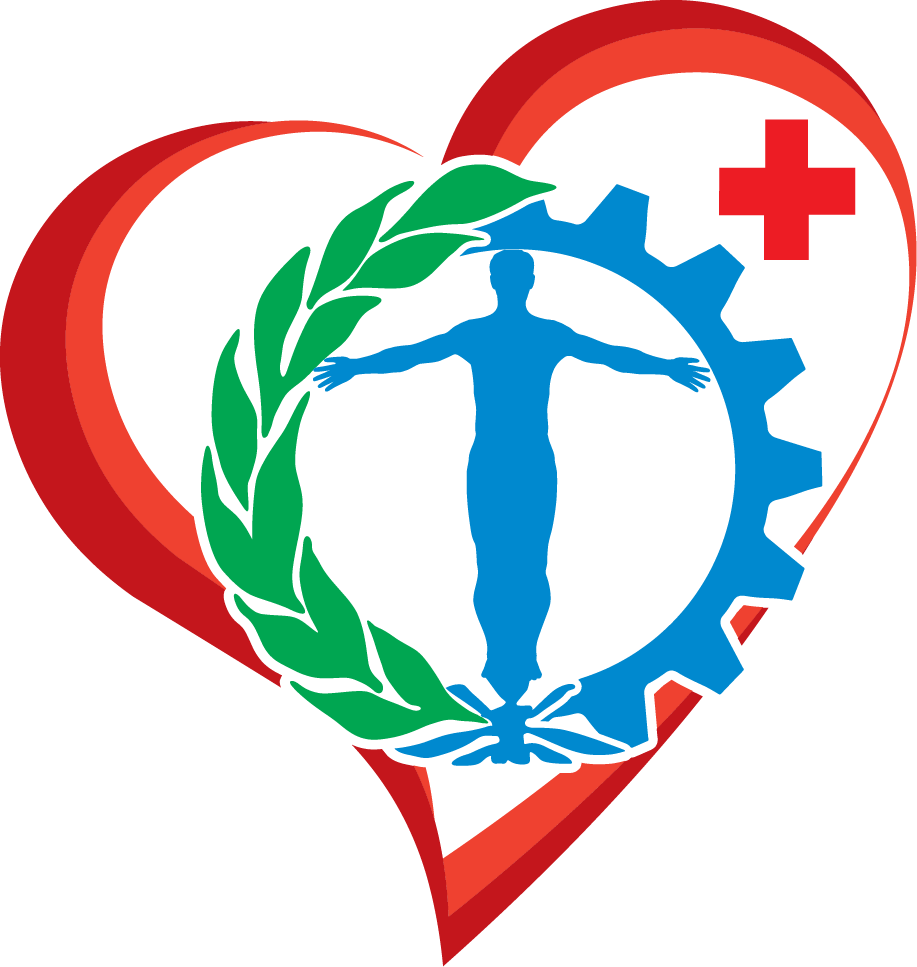 Врачебная комиссия медицинской организации  на основании  указанных в поименном списке, вредных производственных факторов  или работ определяет необходимость 
 участия в предварительных и периодических осмотрах соответствующих врачей-специалистов и
 виды и объемы необходимых лабораторных и функциональных исследований.
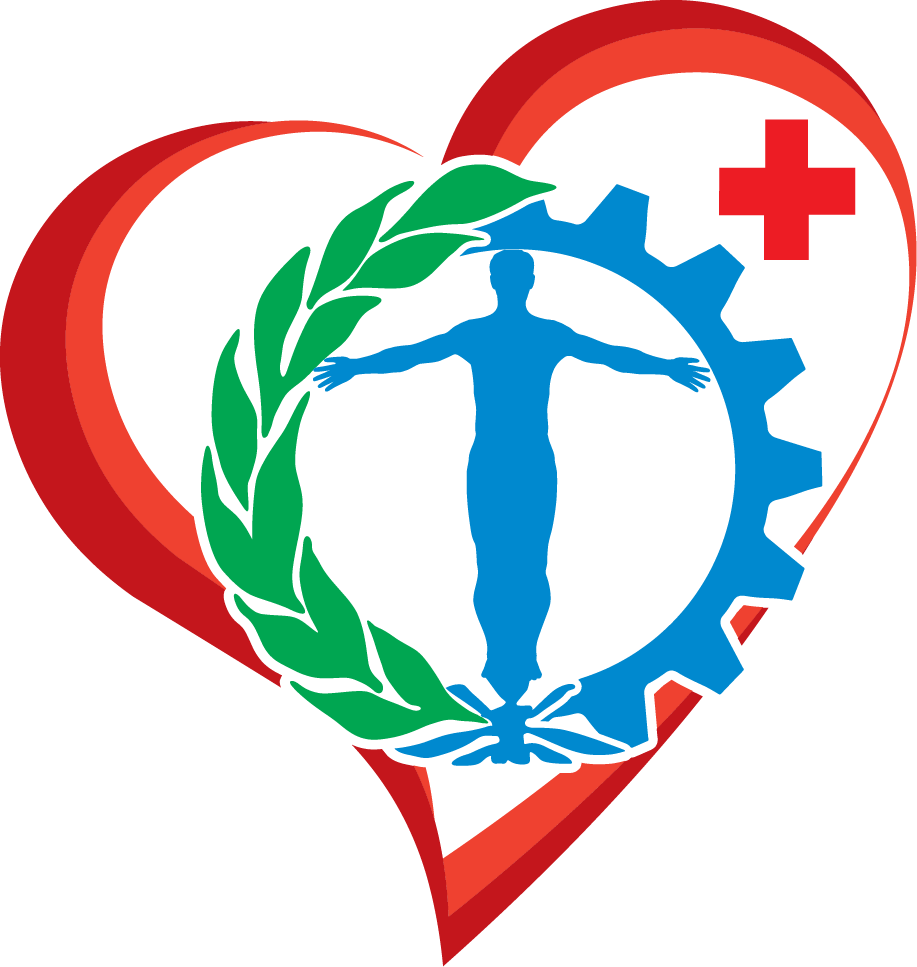 Частота проведения периодических осмотров определяется 
 типами вредных и (или) опасных производственных факторов, воздействующих на работника или  
 видами выполняемых работ.
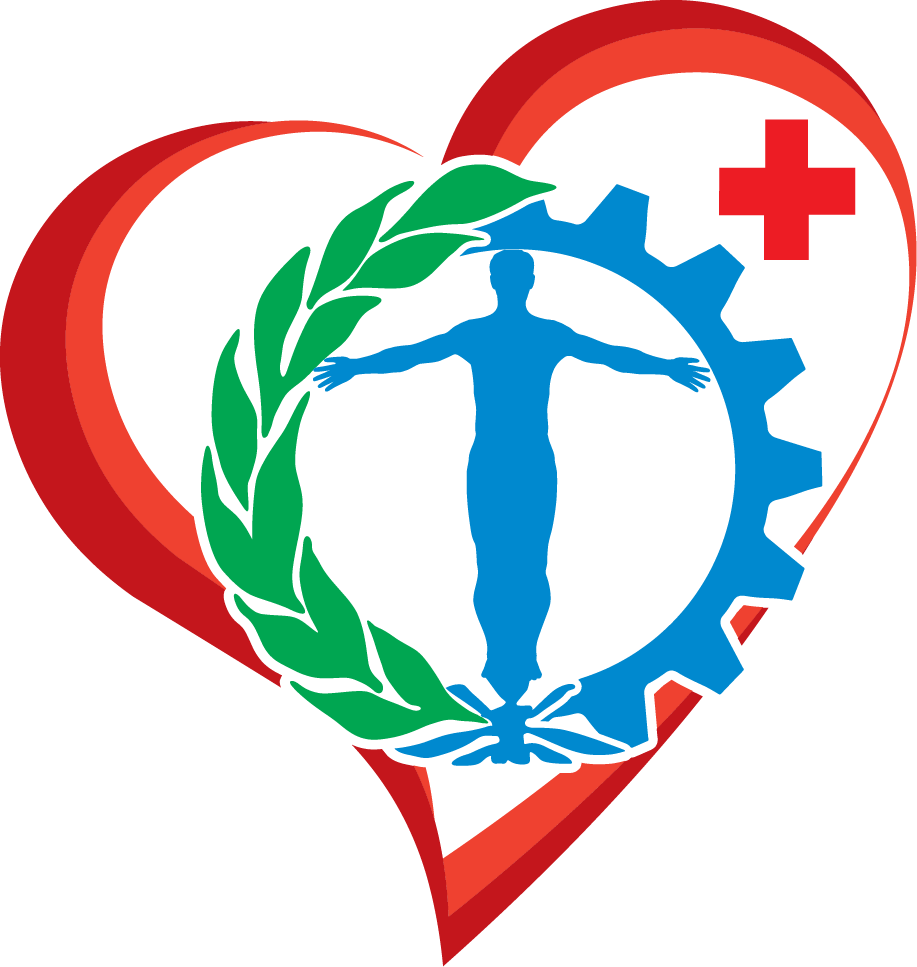 Периодические осмотры проводятся не реже, чем в сроки, предусмотренные приложениями № 1 и № 2 к настоящему Приказу. Работники в возрасте до 21 года проходят периодические осмотры ежегодно. (Статья 213 Трудового Кодекса Российской Федерации).
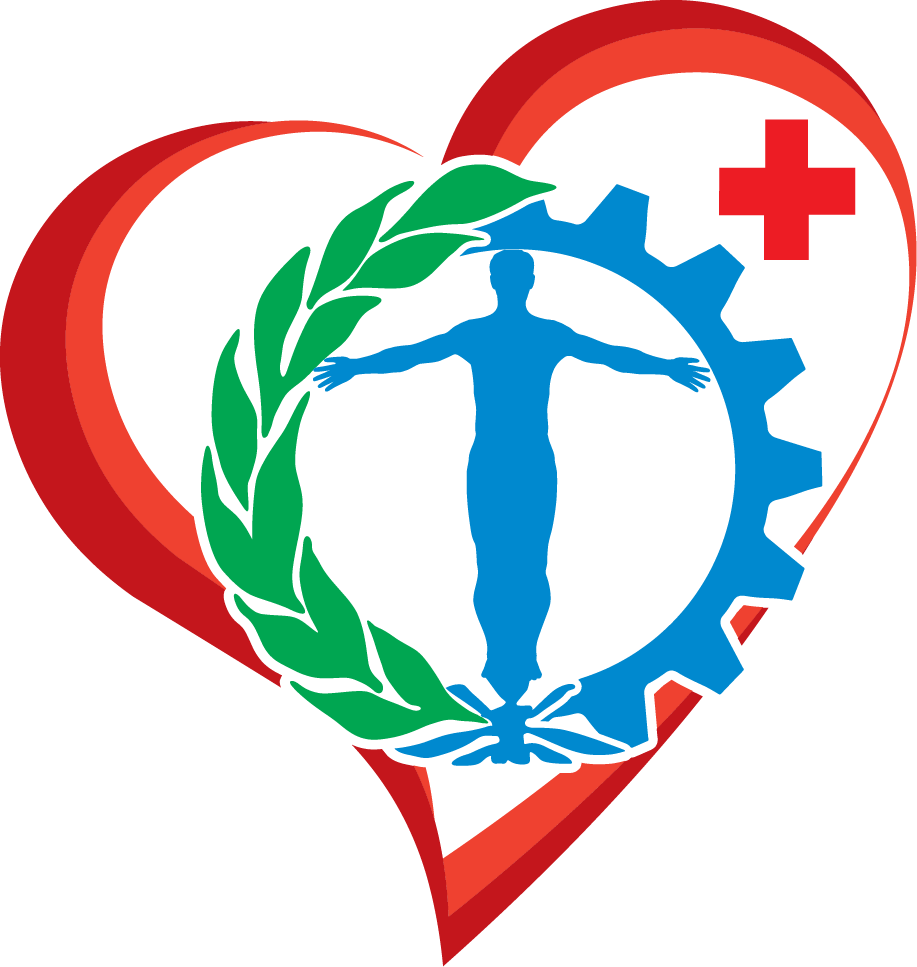 Приказ № 302н, прил. 3, п. 18. 
     Внеочередные медицинские осмотры проводятся на основании медицинских рекомендаций, указанных  в Заключительном акте.- убрать.
     Внеочередные медицинские осмотры (обследования) проводятся по направлению работодателя в случаях 
 предусмотренных статьями
 212, 213, 214, 219  ТК РФ,
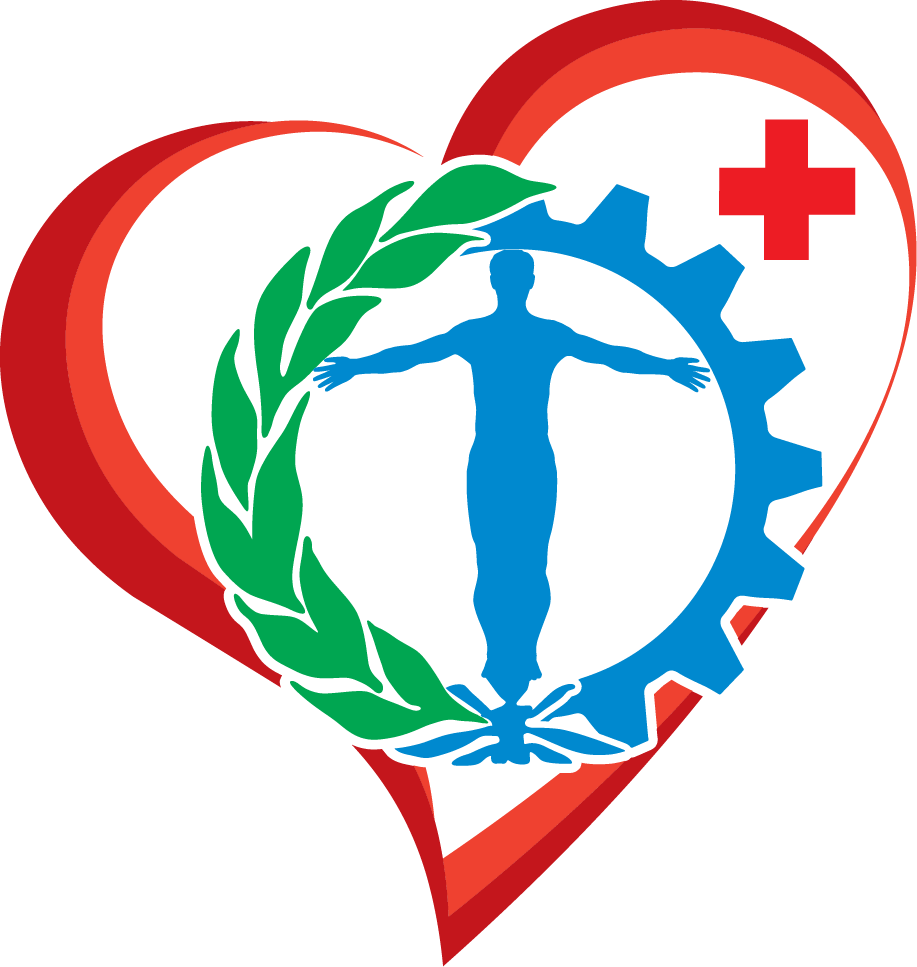 Статья 212 ТК РФ. 
Обязанности работодателя по обеспечению безопасных условий и охраны труда
      Работодатель обязан :
 в случаях, предусмотренных трудовым законодательством и иными нормативными правовыми актами, содержащими нормы трудового права,
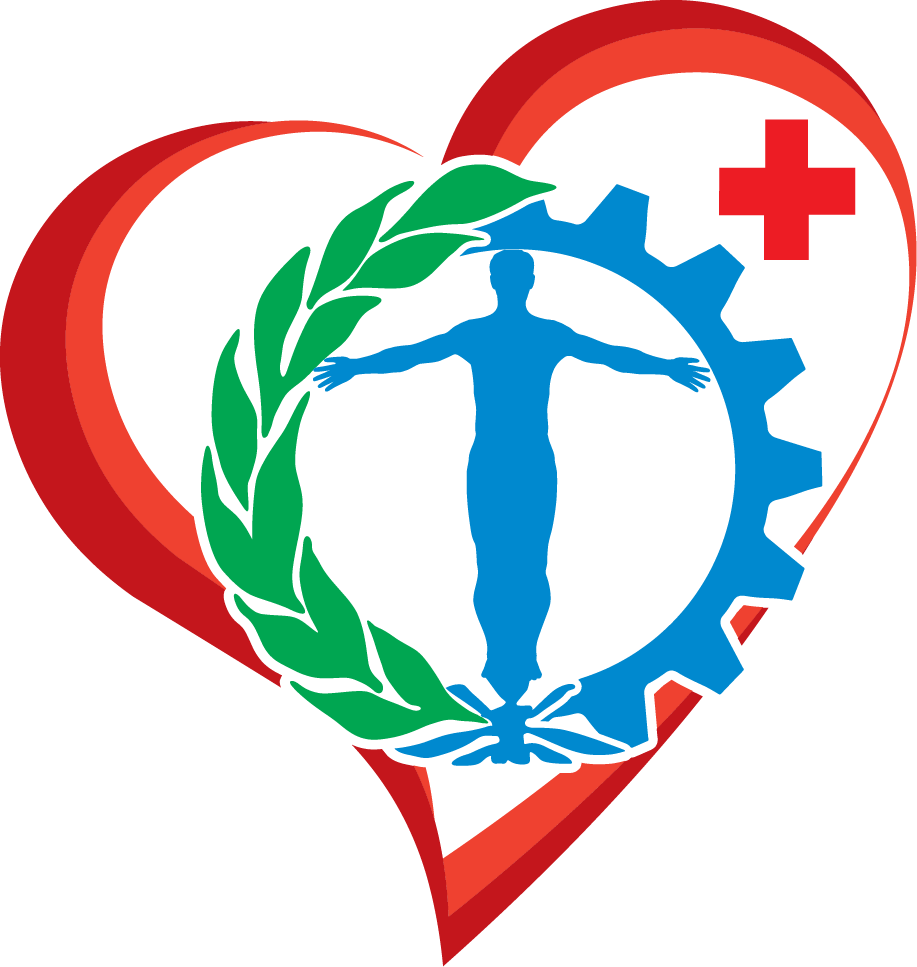 организовывать проведение за счет собственных средств   
 обязательных предварительных (при поступлении на работу) и 
 периодических (в течение трудовой деятельности) медицинских осмотров (обследований), 
 обязательных психиатрических освидетельствований работников,
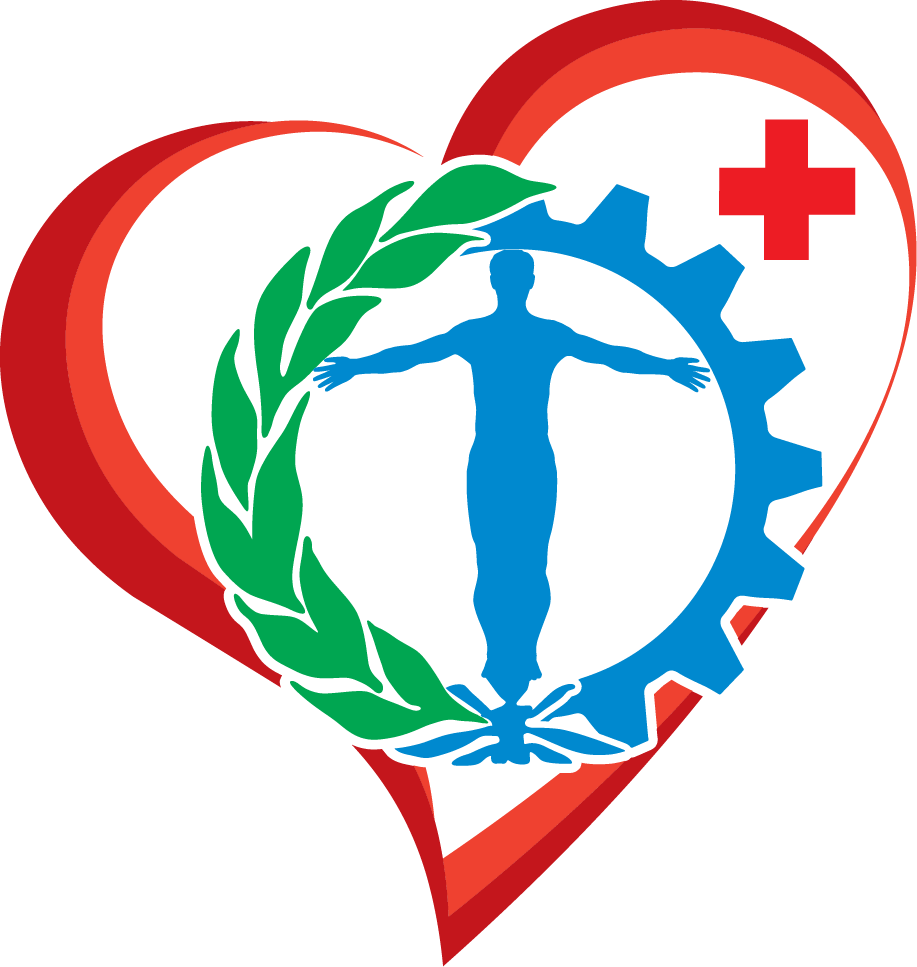 внеочередных медицинских осмотров (обследований), с сохранением за ними 
  места работы (должности) и 
 среднего заработка на время прохождения указанных медицинских осмотров
     Внеочередные (досрочные) медицинские осмотры проводятся в соответствии с медицинскими рекомендациями (ст. 213 ТК РФ).
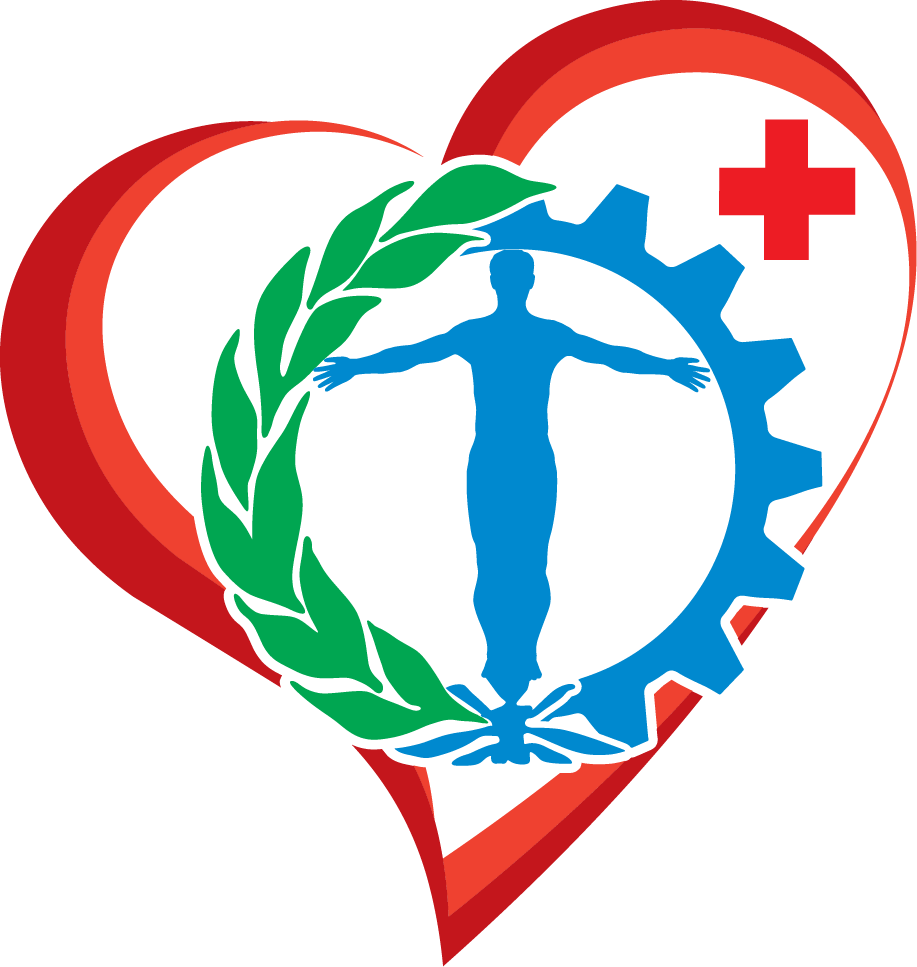 Статья 214 ТК РФ
Обязанности работника в области охраны труда
 Работник обязан:
 проходить обязательные предварительные (при поступлении на работу) и 
 периодические (в течение трудовой деятельности) медицинские осмотры (обследования), а также проходить  
 внеочередные медицинские осмотры (обследования) по направлению работодателя в случаях, предусмотренных настоящим Кодексом и иными федеральными законами.
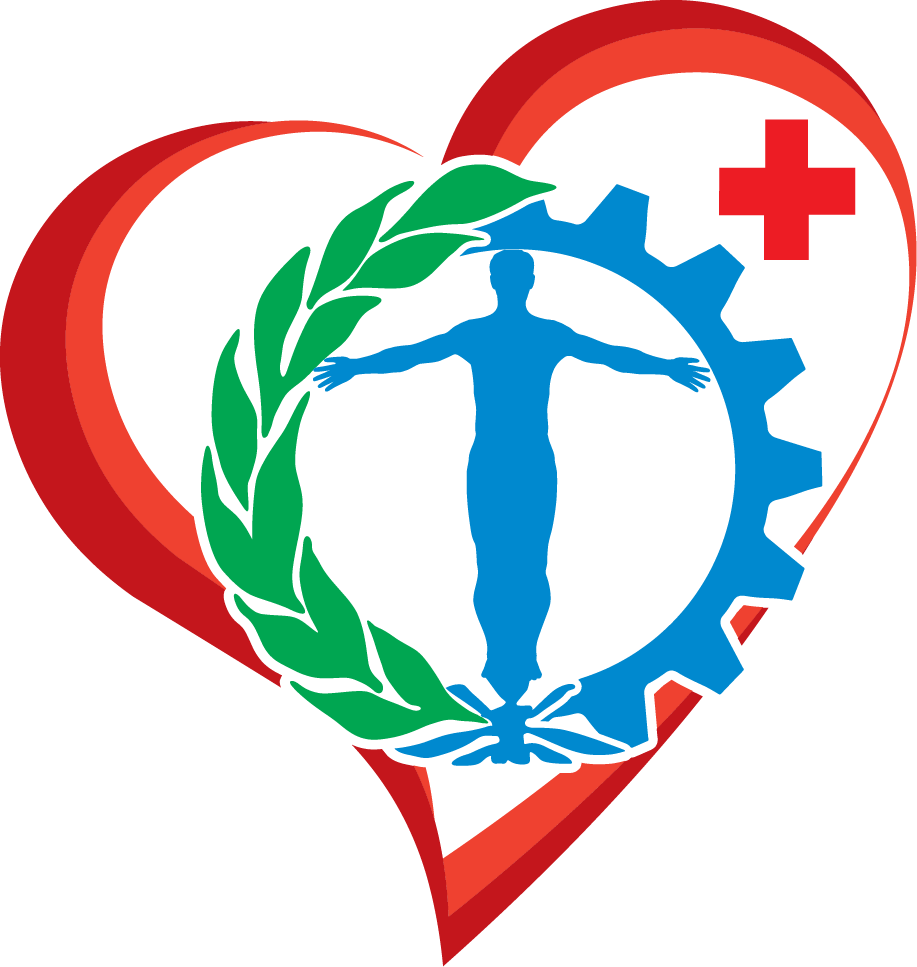 Согласно статье 219 ТК РФ 
каждый работник имеет право на внеочередной медицинский осмотр (обследование) в соответствии 
с медицинскими рекомендациями 
 с сохранением за ним 
 места работы (должности) и 
 среднего заработка во время прохождения указанного медицинского осмотра (обследования).
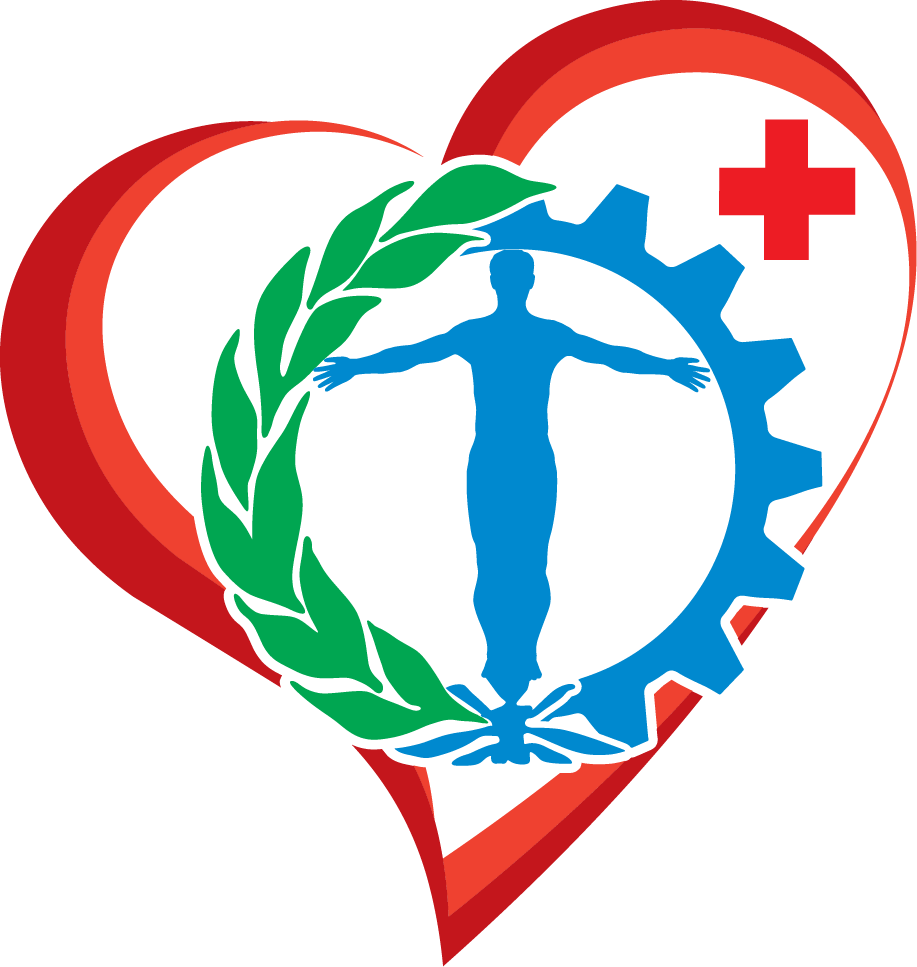 Внеочередные осмотры могут проводиться как 
 по инициативе работников (по их жалобам на ухудшение самочувствия), так и 
 по инициативе работодателей при наличии подозрения на ухудшение состояния здоровья работника.
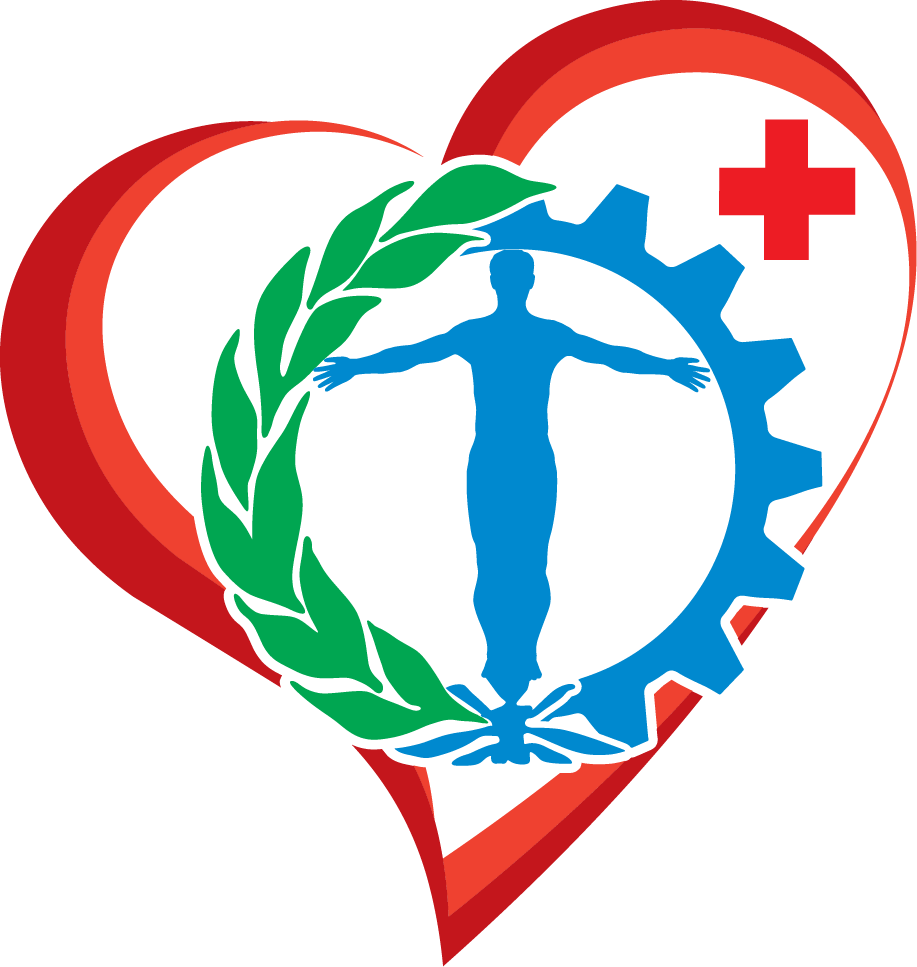 Приказ от 13.11.2011 г. N 911н, 
прил.7, п.7.
(извлечение) 
На Центр профпатологии возлагается  
 контроль за проведением предварительных и периодических медицинских осмотров медицинскими организациями, а также 
 реализации профилактических, оздоровительных и реабилитационных мероприятий по результатам этих осмотров
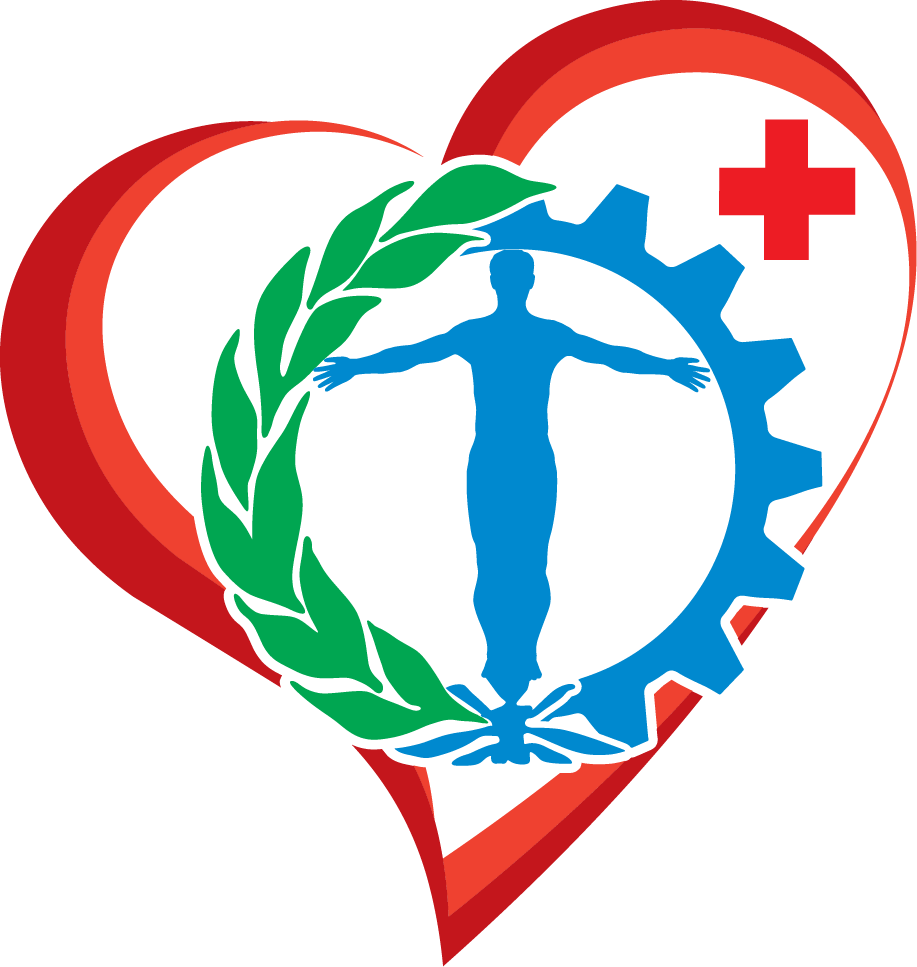 В соответствии с пунктом 5.1.3.3 постановления Правительства Российской Федерации от 30 июня 2004 г. № 323 «Об утверждении Положения о Федеральной службе по надзору в сфере здравоохранения» государственный надзор (контроль) за соблюдением медицинскими организациями порядка проведения предварительных и периодических медицинских осмотров осуществляется Федеральной службой по надзору в сфере здравоохранения.
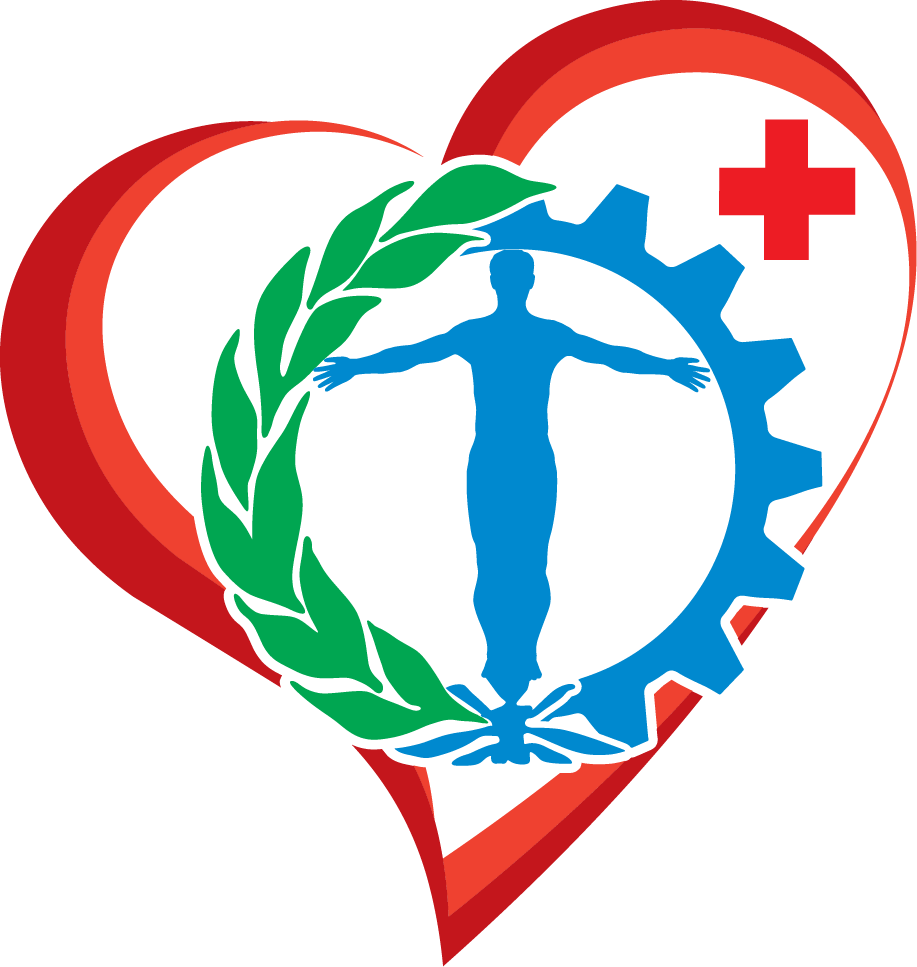 Государственный надзор 
(контроль) за соблюдением работодателями порядка проведения предварительных и периодических осмотров осуществляется
 Федеральной инспекцией труда.
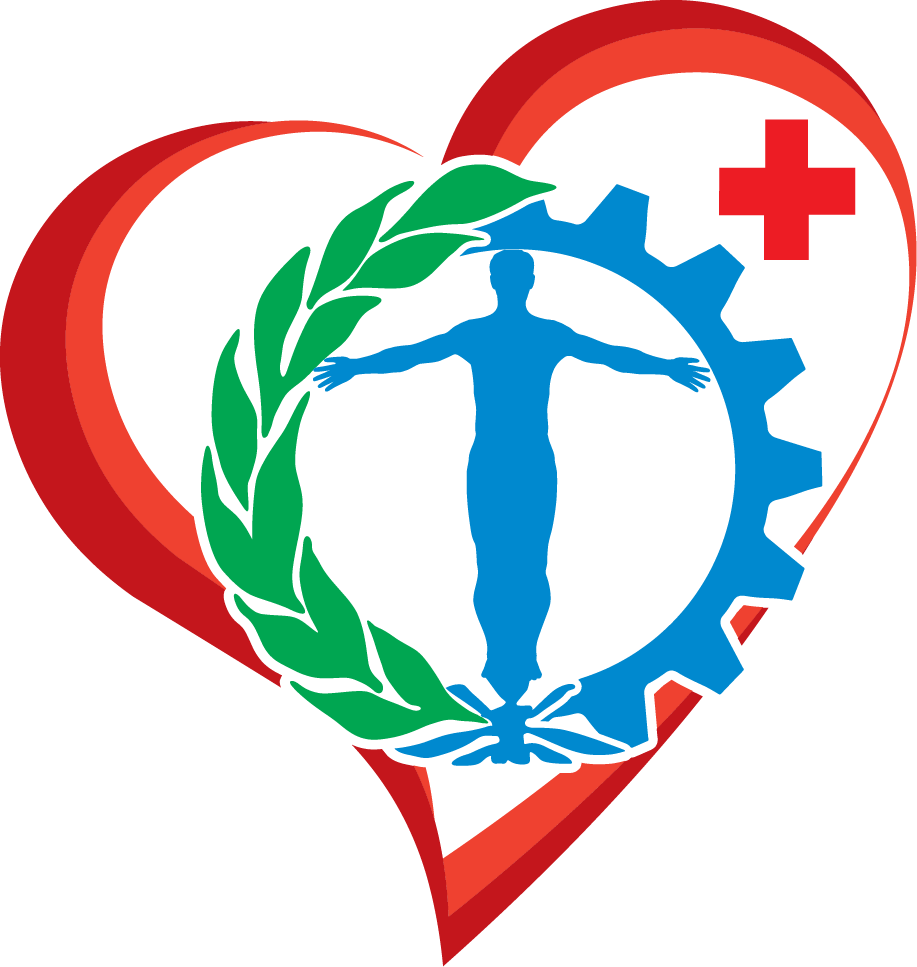 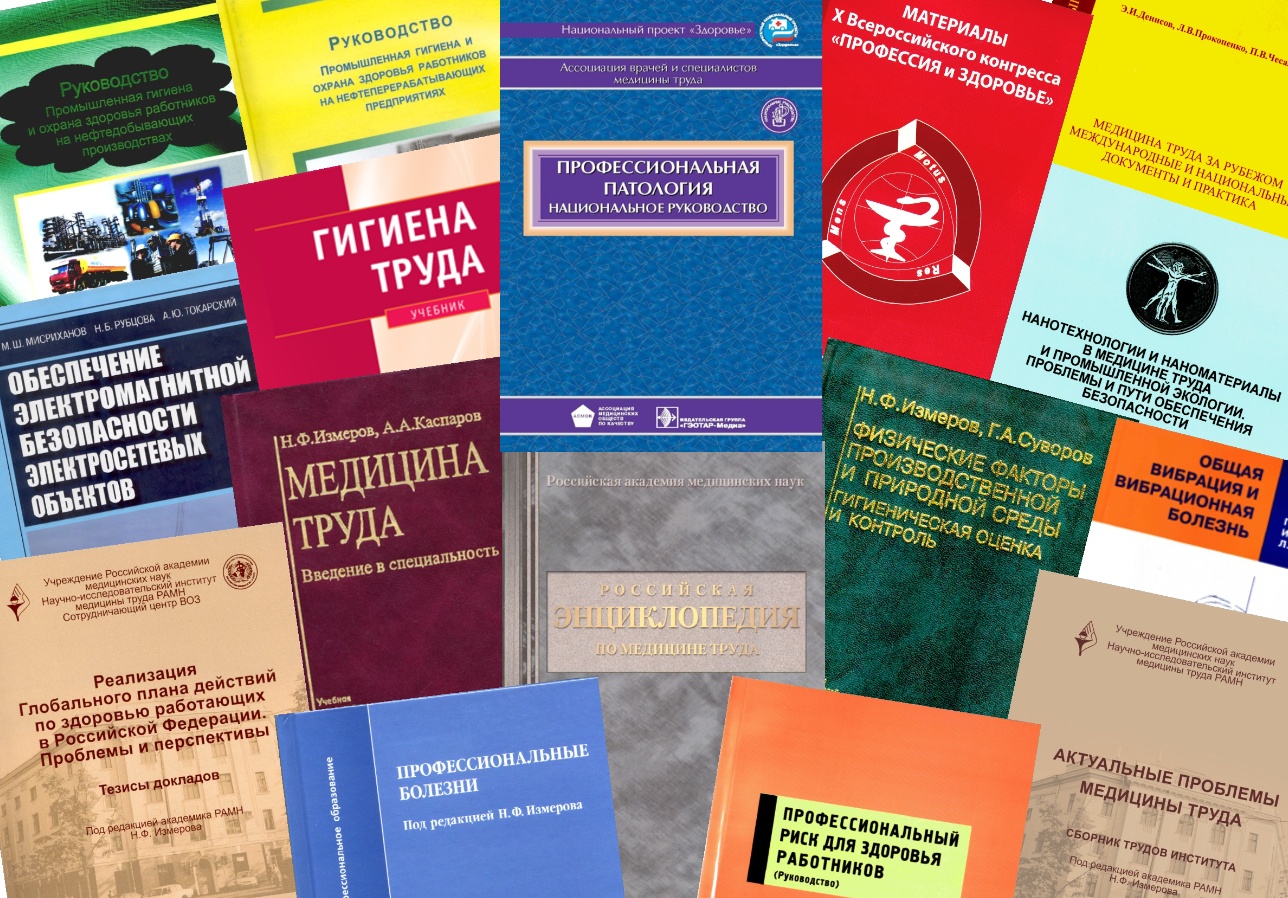 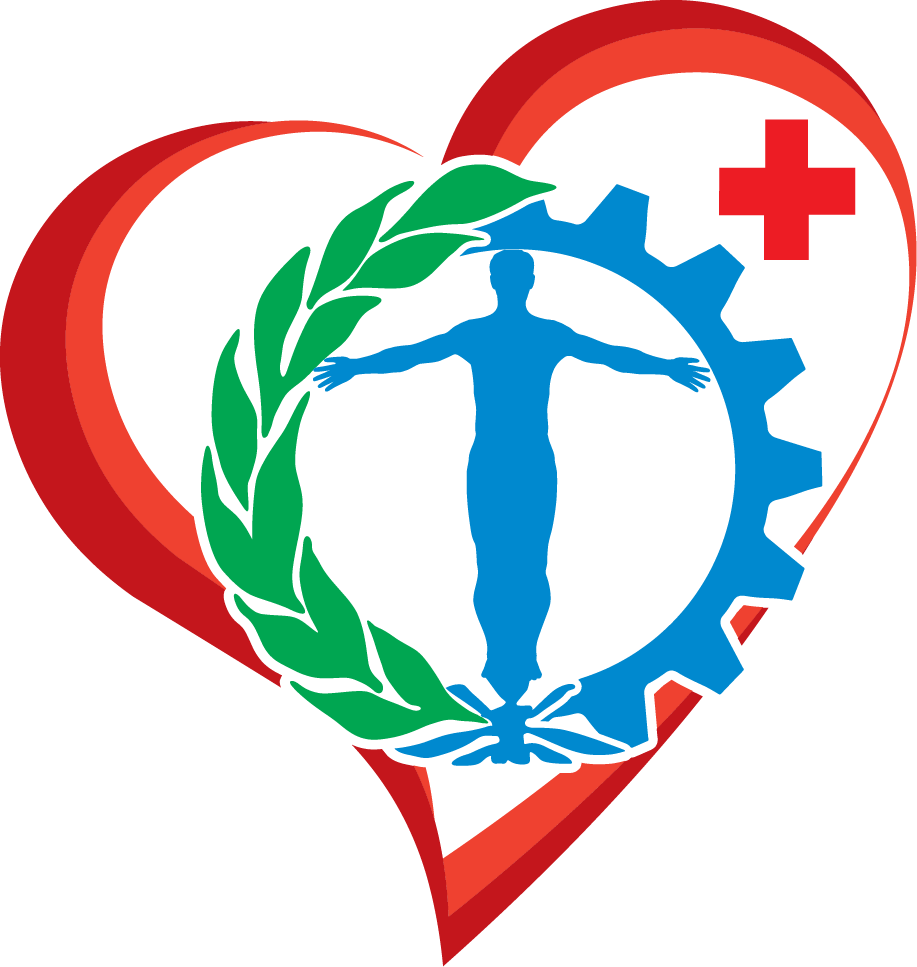 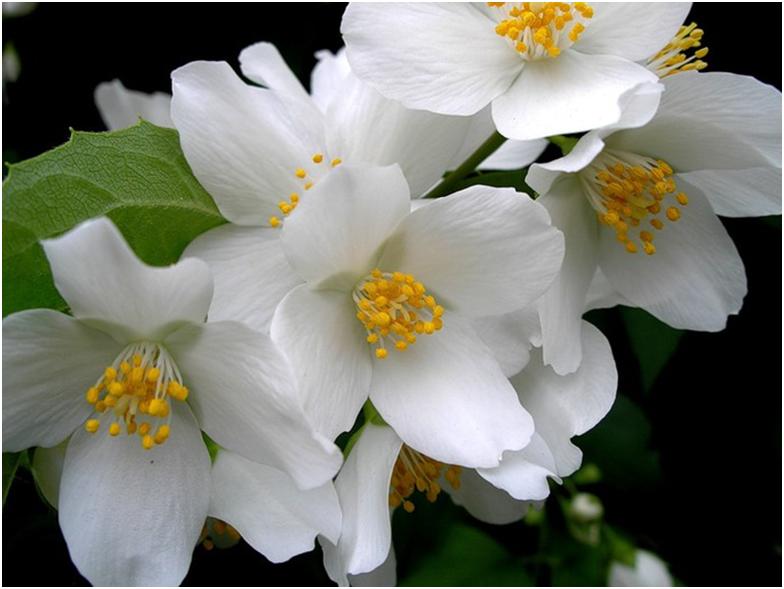 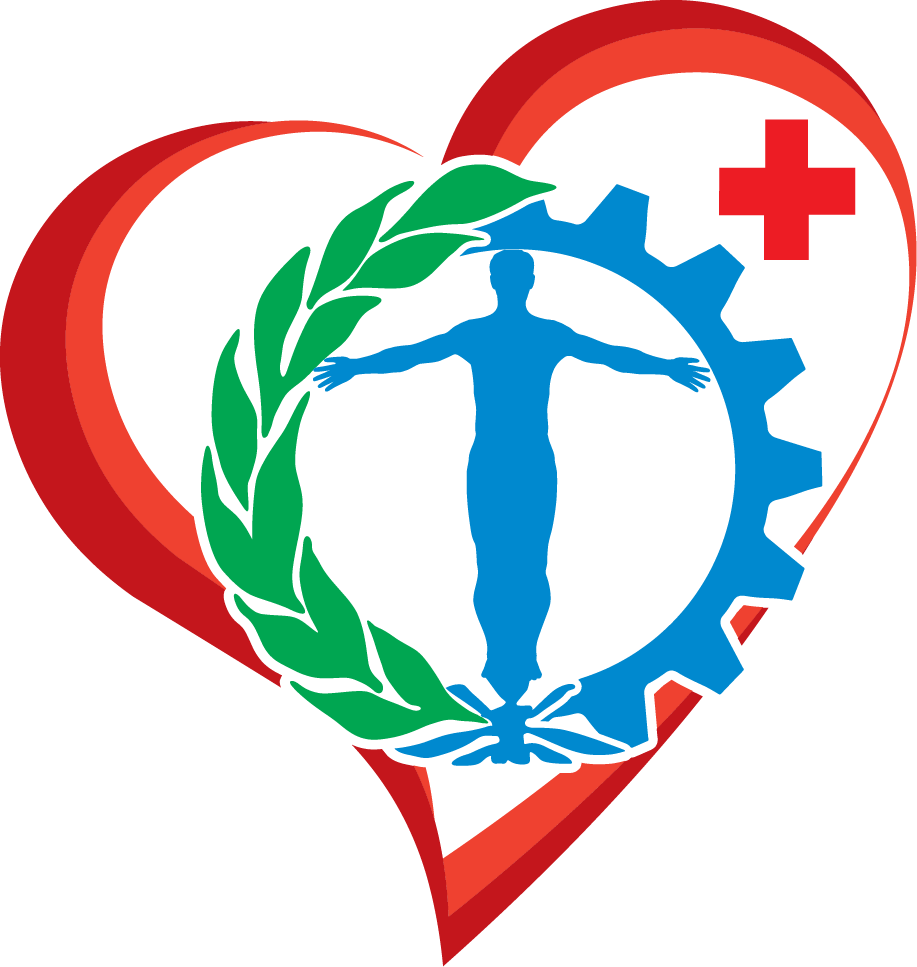 СПАСИБО  ЗА  ВНИМАНИЕ!!!